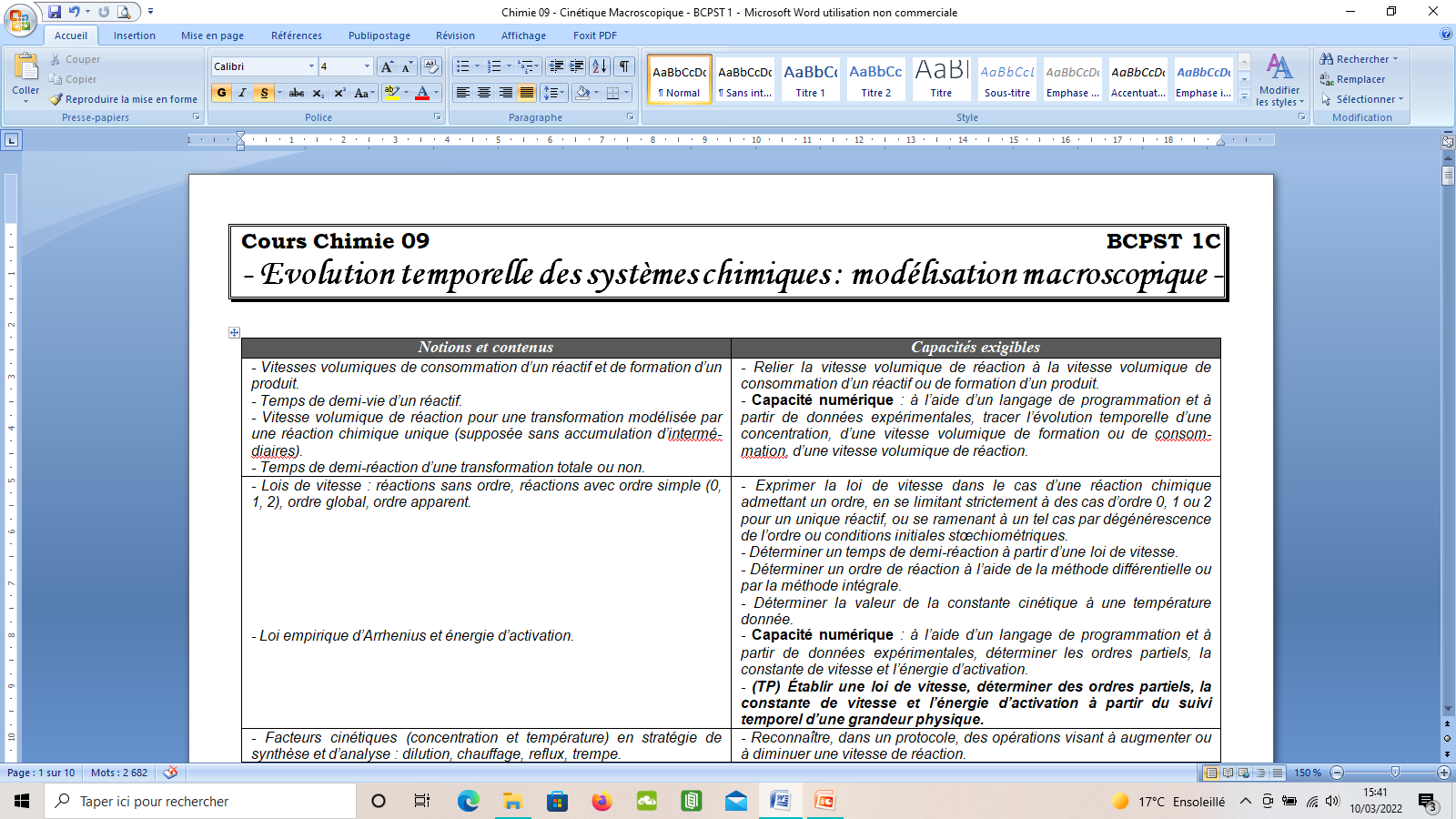 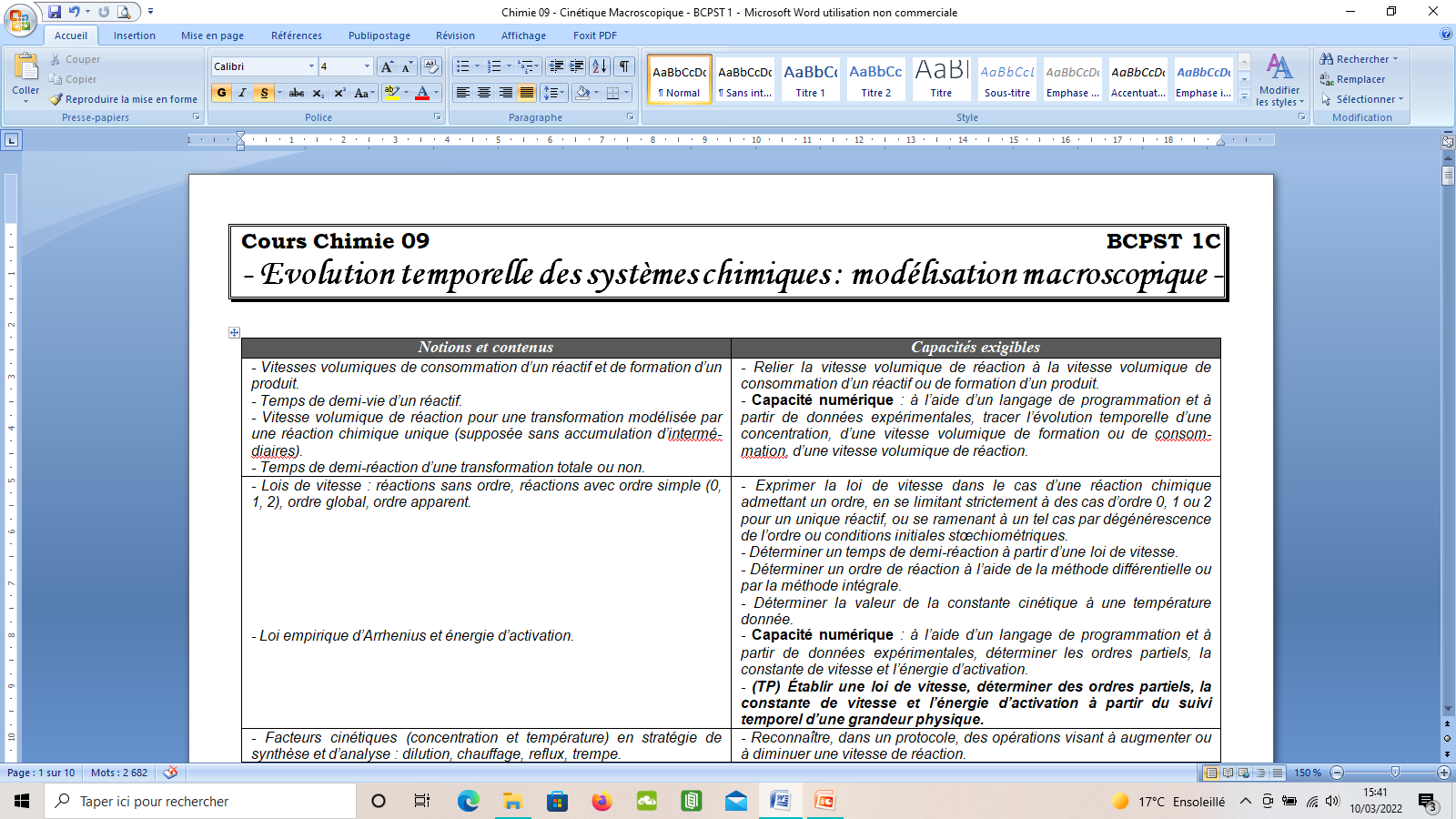 Thermodynamique
Prévision du sens d’évolution des systèmes
Mais à quelle vitesse ???
E°
2 H2O2  2 H2O + O2
H2O2       H2O     (1,77 V)

      O2        H2O2    (0,69 V)
K° = 10 31
 réaction TOTALE
 Mais réaction LENTE
E°
I2 + 2 S2O3 2 –  2 I – + S4O6 2 –
I2       I –          (0,62 V)

  S4O6 2 –   S2O3 2 – (0,08 V)
K° = 10 18
 réaction TOTALE
 Mais réaction RAPIDE
I- Vitesses en cinétique chimique

    	1) Vitesse volumique de formation ou de consommation

             Considérons un système physico-chimique de volume constant (isochore) dans lequel se produit une transformation chimique caractérisée par l’équation chimique : 
r1 R1  +  r2 R2  +  …    p1 P1  +  p2 P2  +  …

A l’instant de date t, on définit :

● La vitesse volumique de formation du produit Pi
= dérivée temporelle de sa concentration
mol.L– 1
 Coefficient directeur de la tangente à la courbe [P i] = f(t) à l’instant de date t.
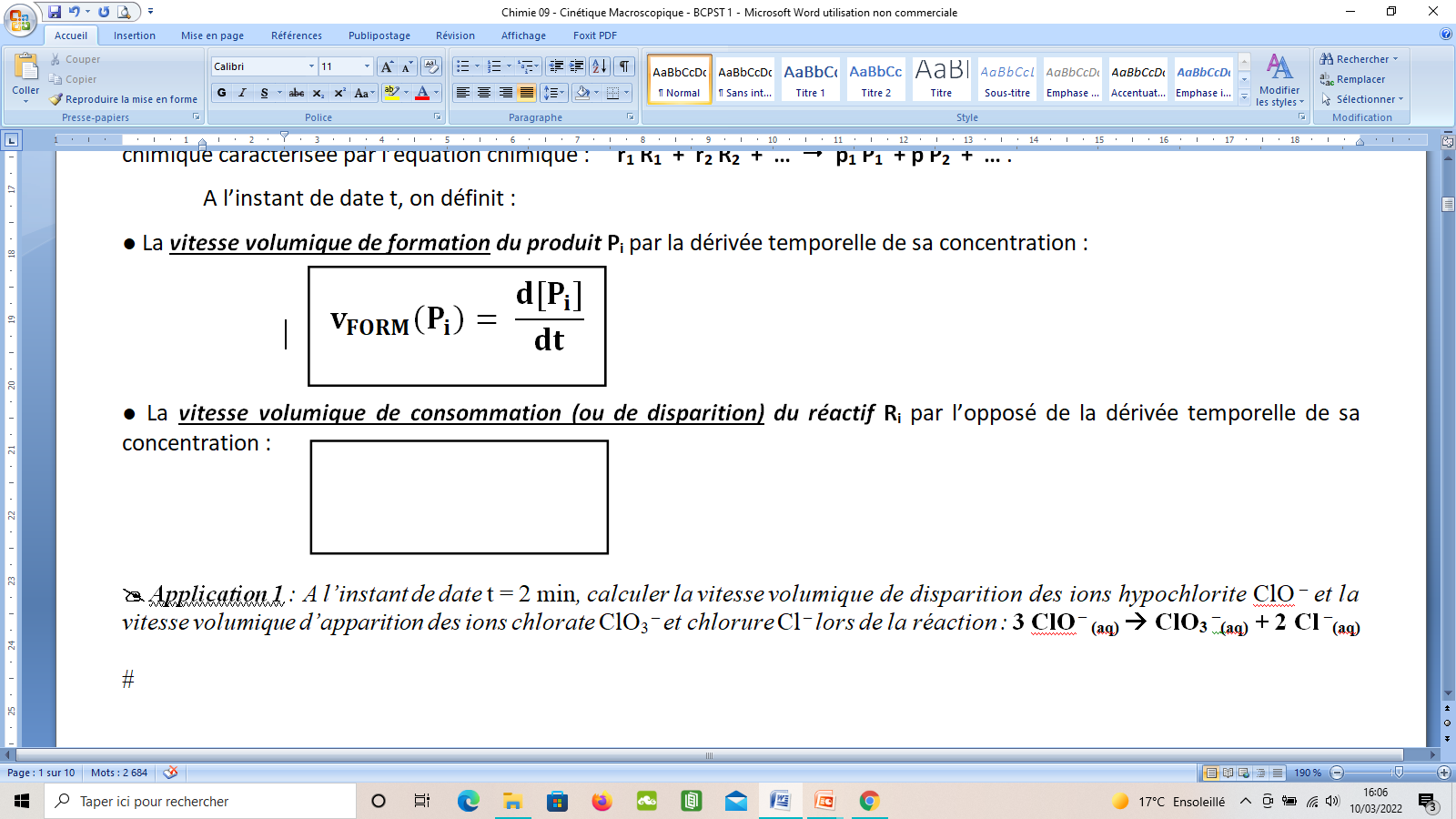 s
mol.L– 1.s – 1
● La vitesse volumique de consommation (ou de disparition) du réactif Ri
= opposé de la dérivée tempo-relle de sa concentration
mol.L– 1
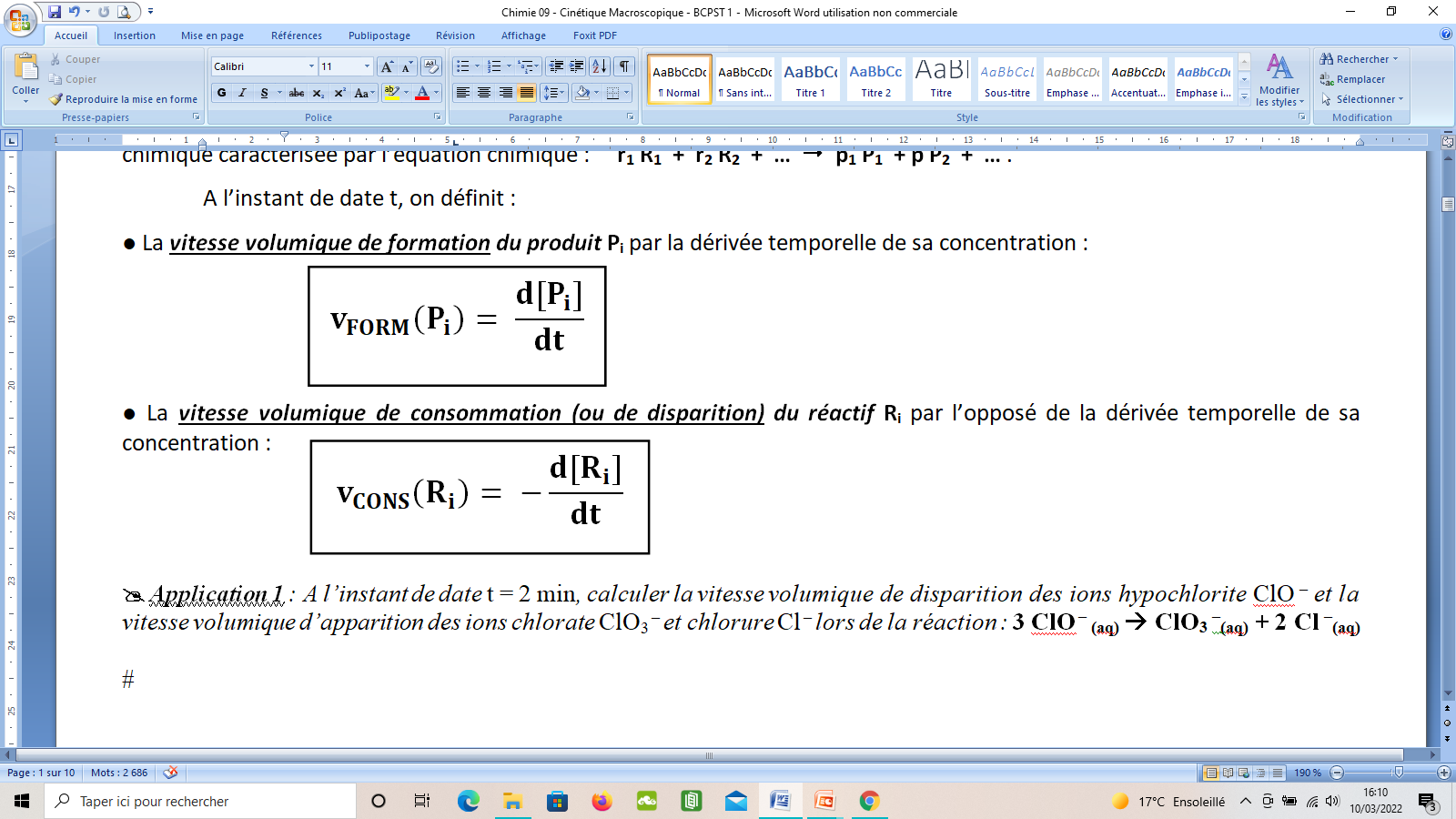  Opposé du coefficient directeur de la tangente à la courbe [R i] = f(t) à l’instant de date t.
mol.L– 1.s – 1
s
mol.L– 1
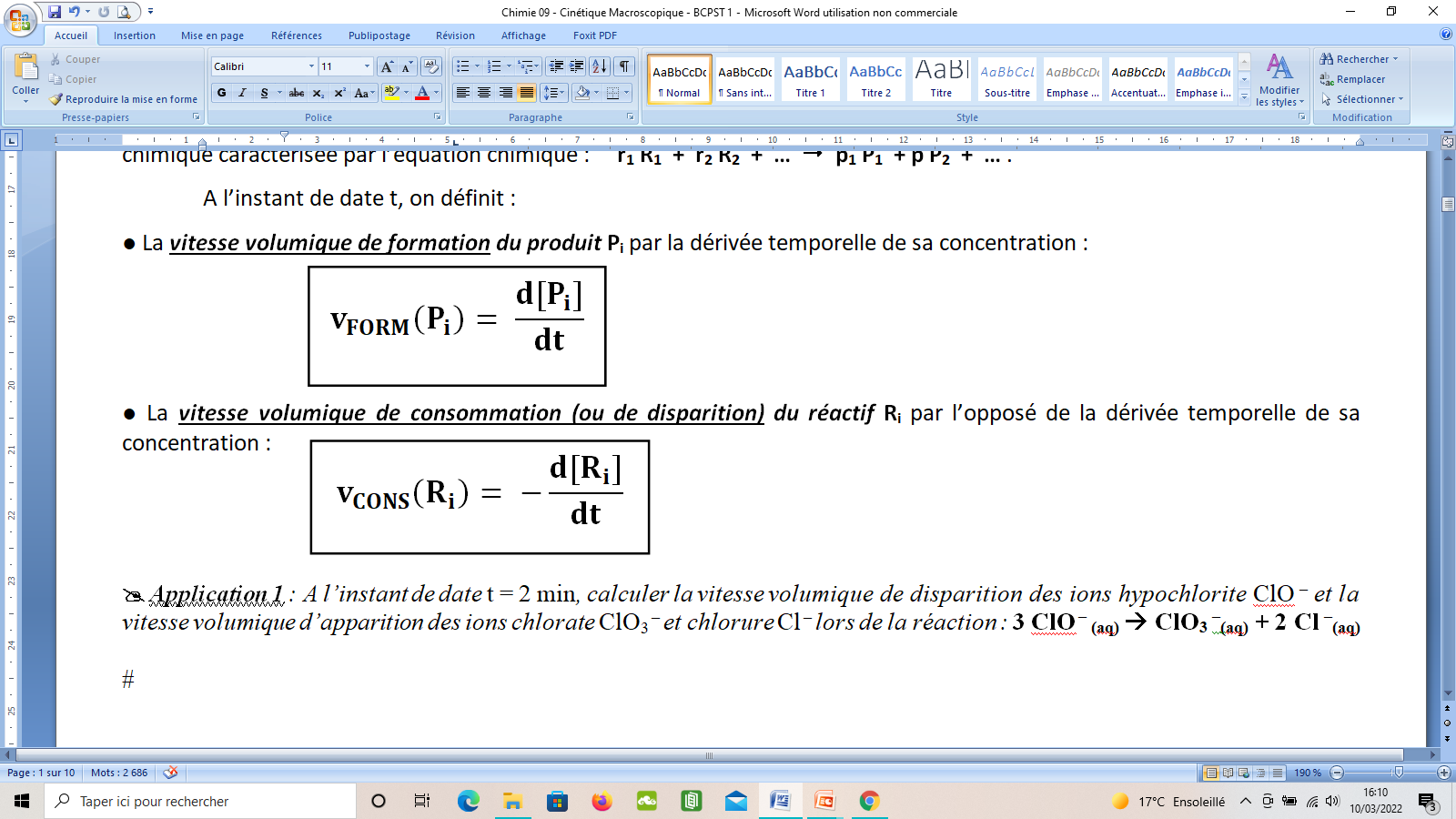  Opposé du coefficient directeur de la tangente à la courbe [R i] = f(t) à l’instant de date t.
s
mol.L– 1.s – 1
 Application 1 : A l’instant de date t = 2 min, calculer la vitesse volumique de dispa-rition des ions hypochlorite ClO – et la vitesse volumique de formation des ions chlorate ClO3 – et chlorure Cl – pour la transformation : 3 ClO – (aq)  ClO3 –(aq) + 2 Cl –(aq)
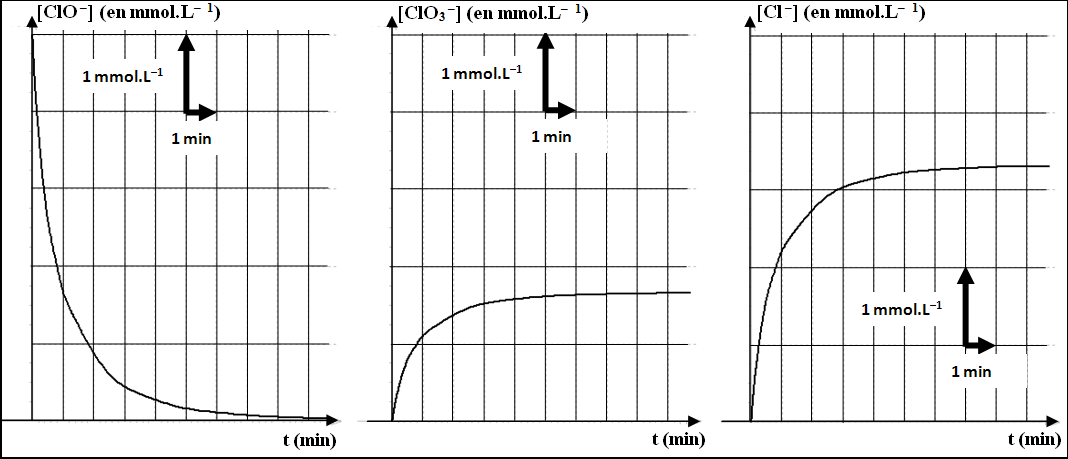 B
A
B
A
A
B
A (0 ; 2)
B (3,3 ; 0)
A (0 ; 1)
B (5 ; 2)
A (0 ; 2)
B (5 ; 4)
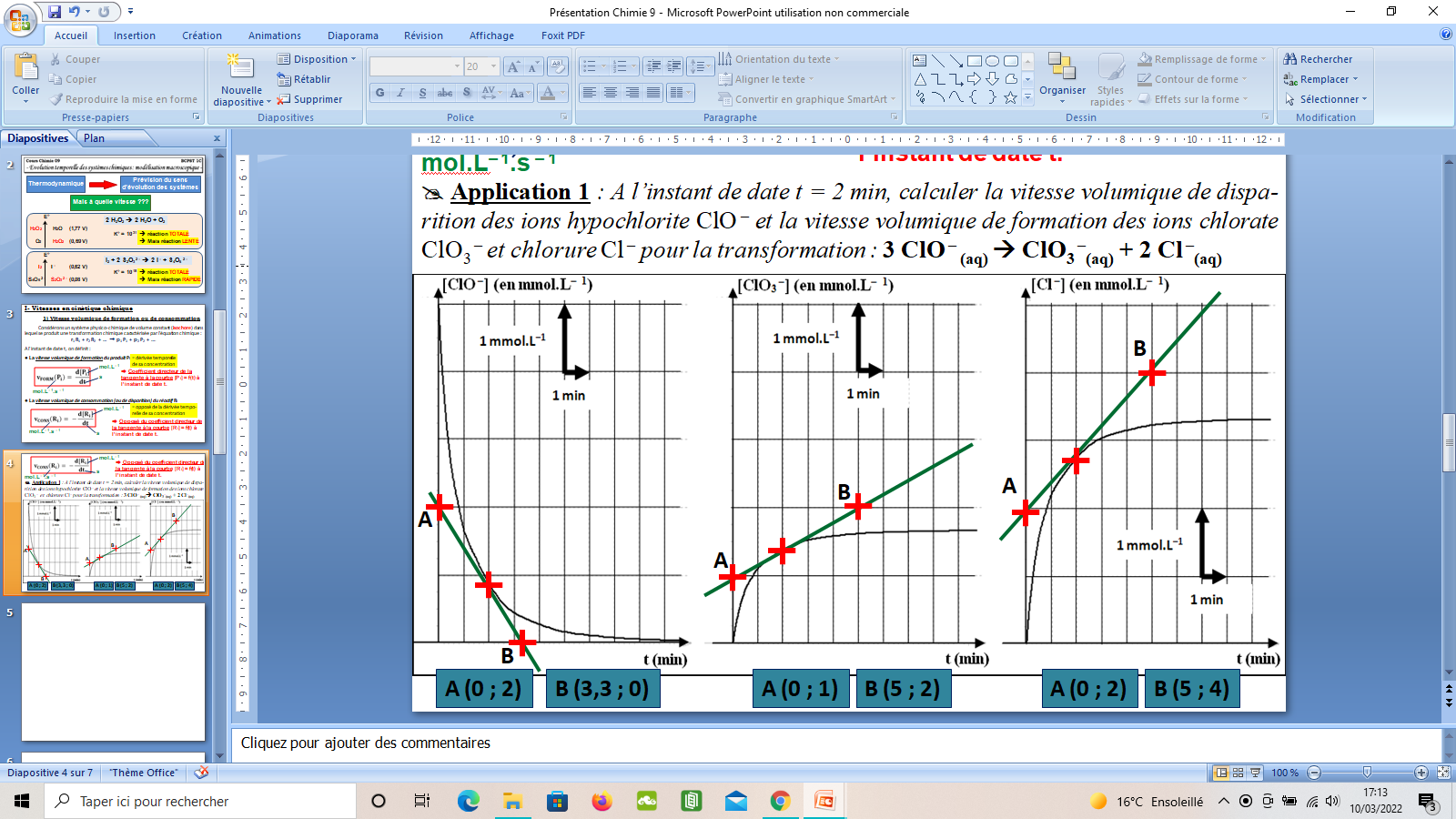 [ClO –]B
– [ClO –]A
0
– 2
= –
=
0,60 mmol.L – 1.min – 1
vCONS(ClO-)2min = –
tB
– tA
3,3
– 0
[ClO3 –]B
– [ClO3 –]A
2
– 1
vFORM(ClO3-)2min =
=
=
0,20 mmol.L – 1.min – 1
tB
– tA
5
– 0
[Cl –]B
– [Cl –]A
4
– 2
vFORM(Cl-)2min =
=
=
0,40 mmol.L – 1.min – 1
tB
– tA
5
– 0
[ClO –]B
– [ClO –]A
0
– 2
vCONS(ClO-)2min = –
= –
=
0,60 mmol.L – 1.min – 1
tB
– tA
3,3
– 0
[ClO3 –]B
– [ClO3 –]A
2
– 1
vFORM(ClO3-)2min =
=
=
0,20 mmol.L – 1.min – 1
tB
– tA
5
– 0
[Cl –]B
– [Cl –]A
4
– 2
vFORM(Cl-)2min =
=
=
0,40 mmol.L – 1.min – 1
tB
– tA
5
– 0
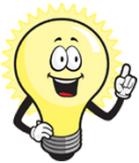 Cette première définition de la vitesse présente le défaut de conduire à plusieurs vitesses pour une même réaction chimique.
2) Vitesse volumique de réaction
 Considérons un système physico-chimique isochore de volume  VS  dans lequel se produit une transformation chimique caractérisée par l’équation chimique : 
r1 R1  +  r2 R2  +  …    p1 P1  +  p2 P2  +  …

Si on note x l’avancement de cette réaction, on définit la vitesse volumique de la réaction par la relation :
mol
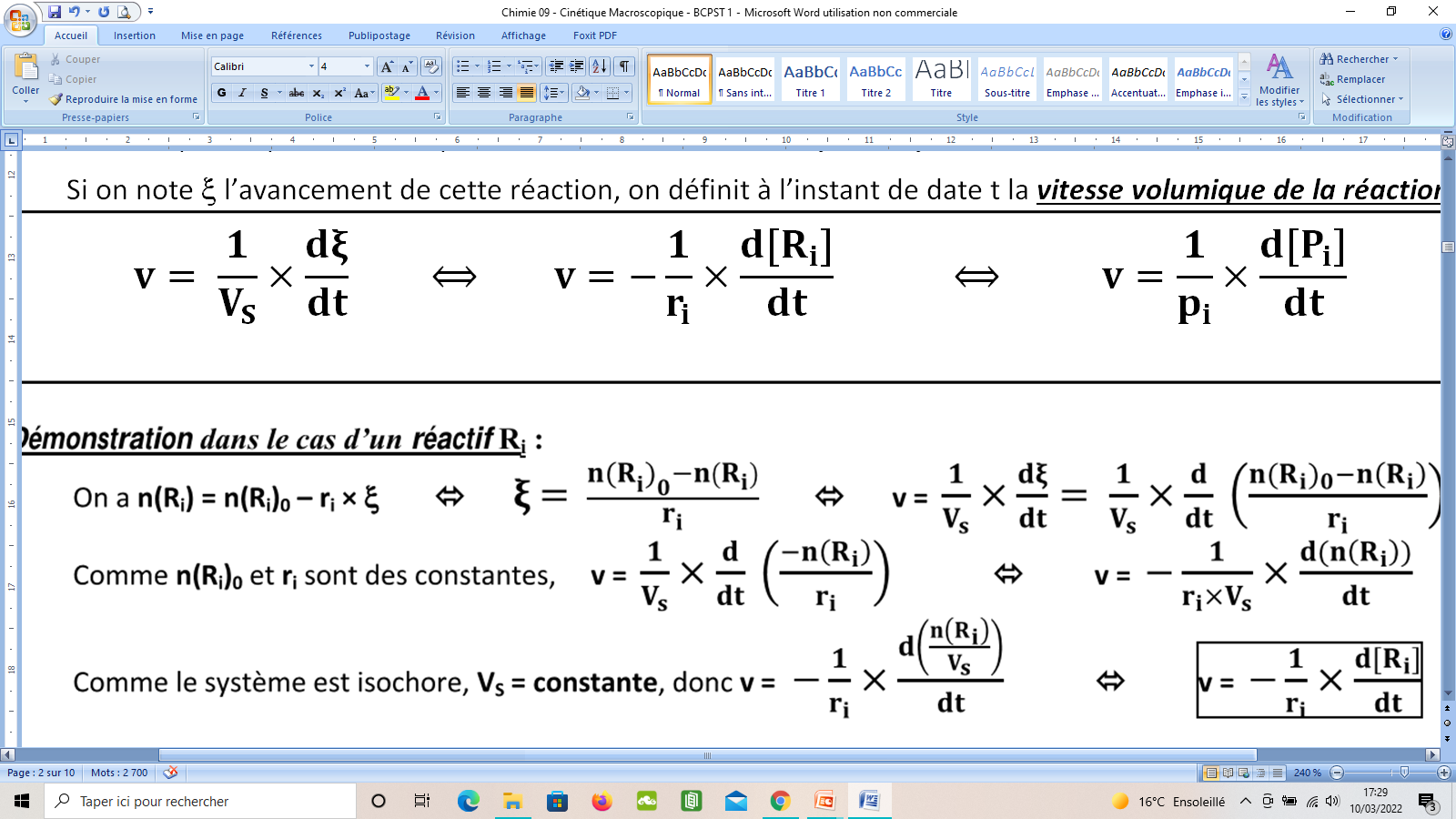 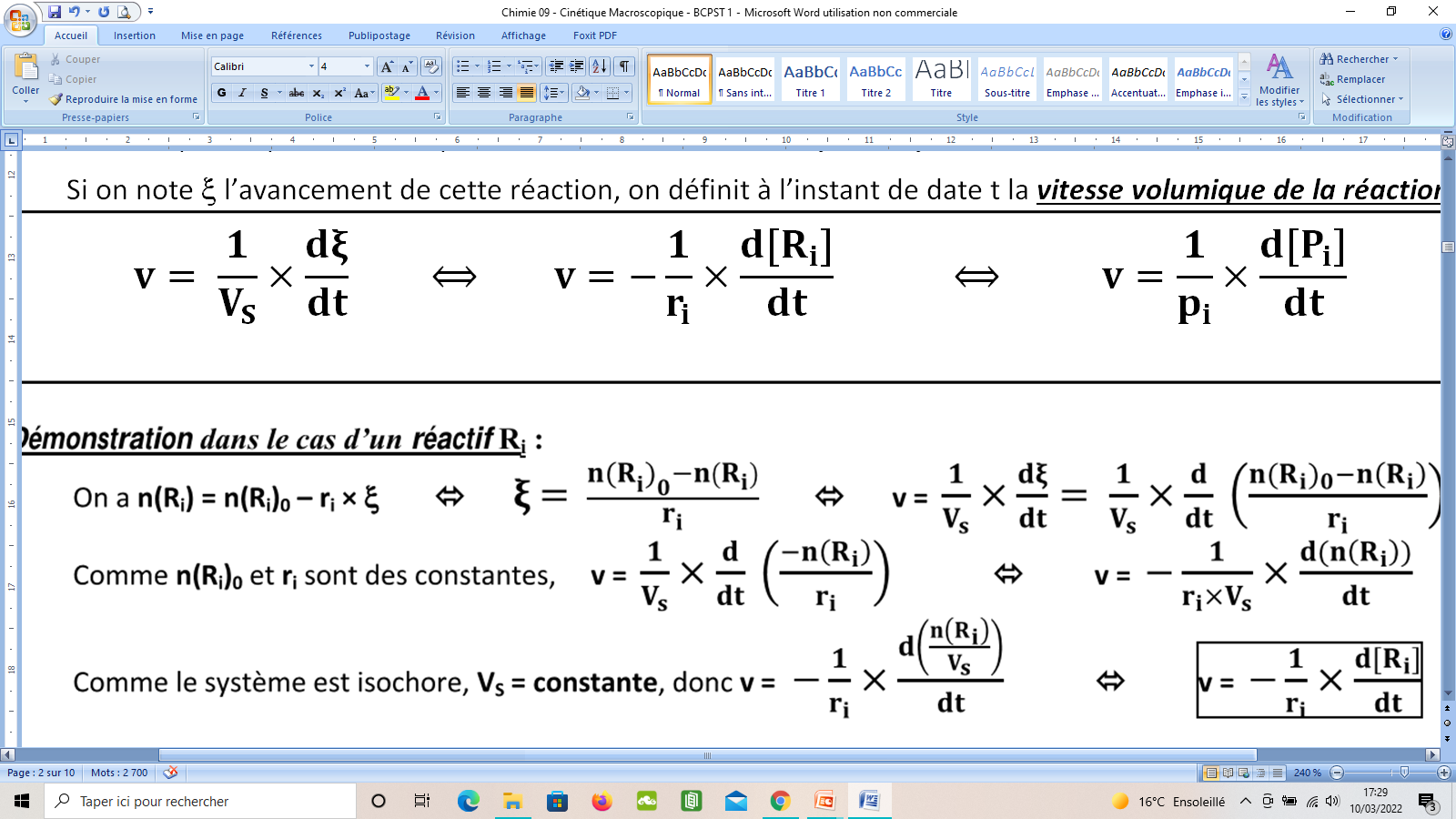 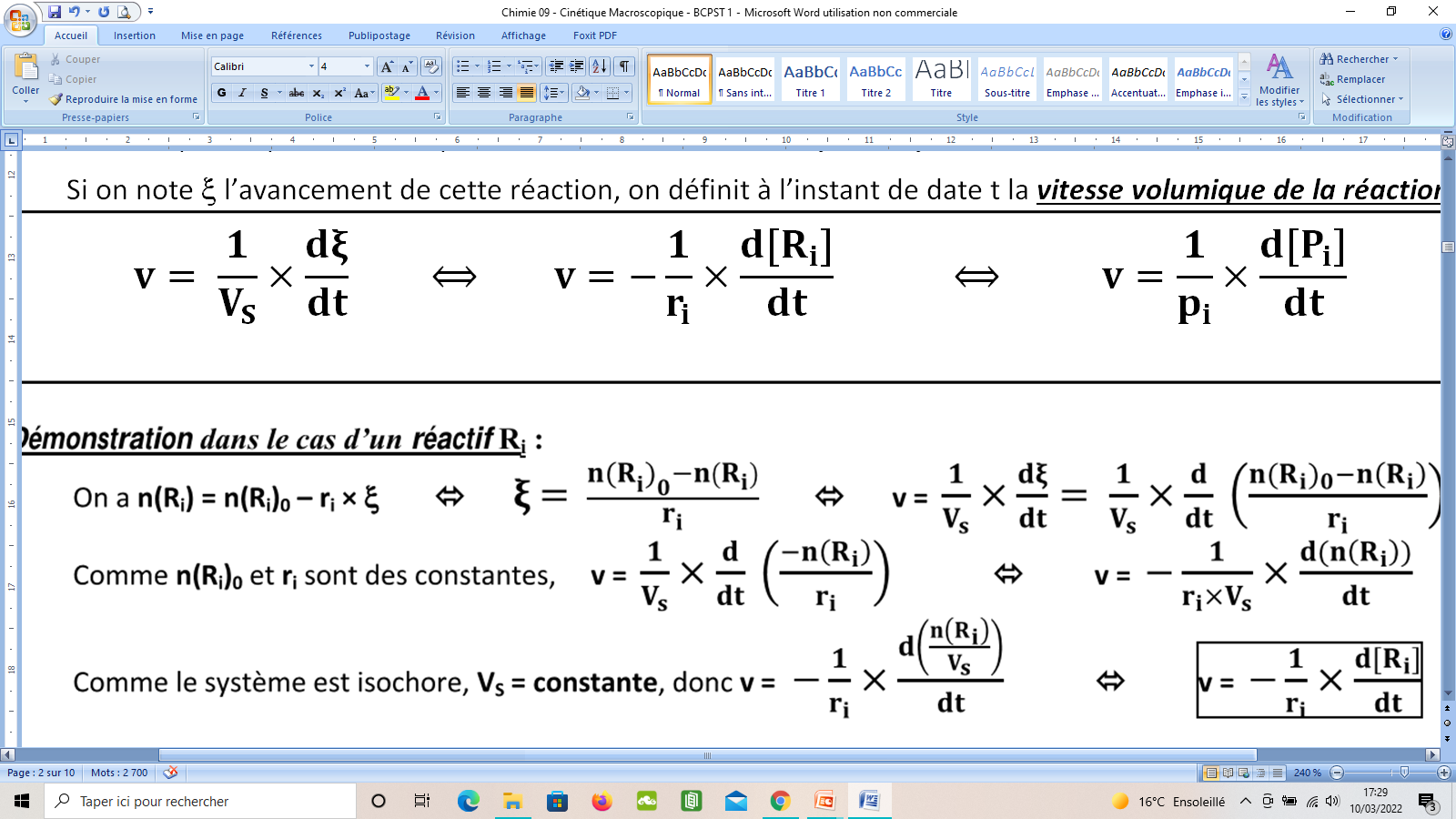 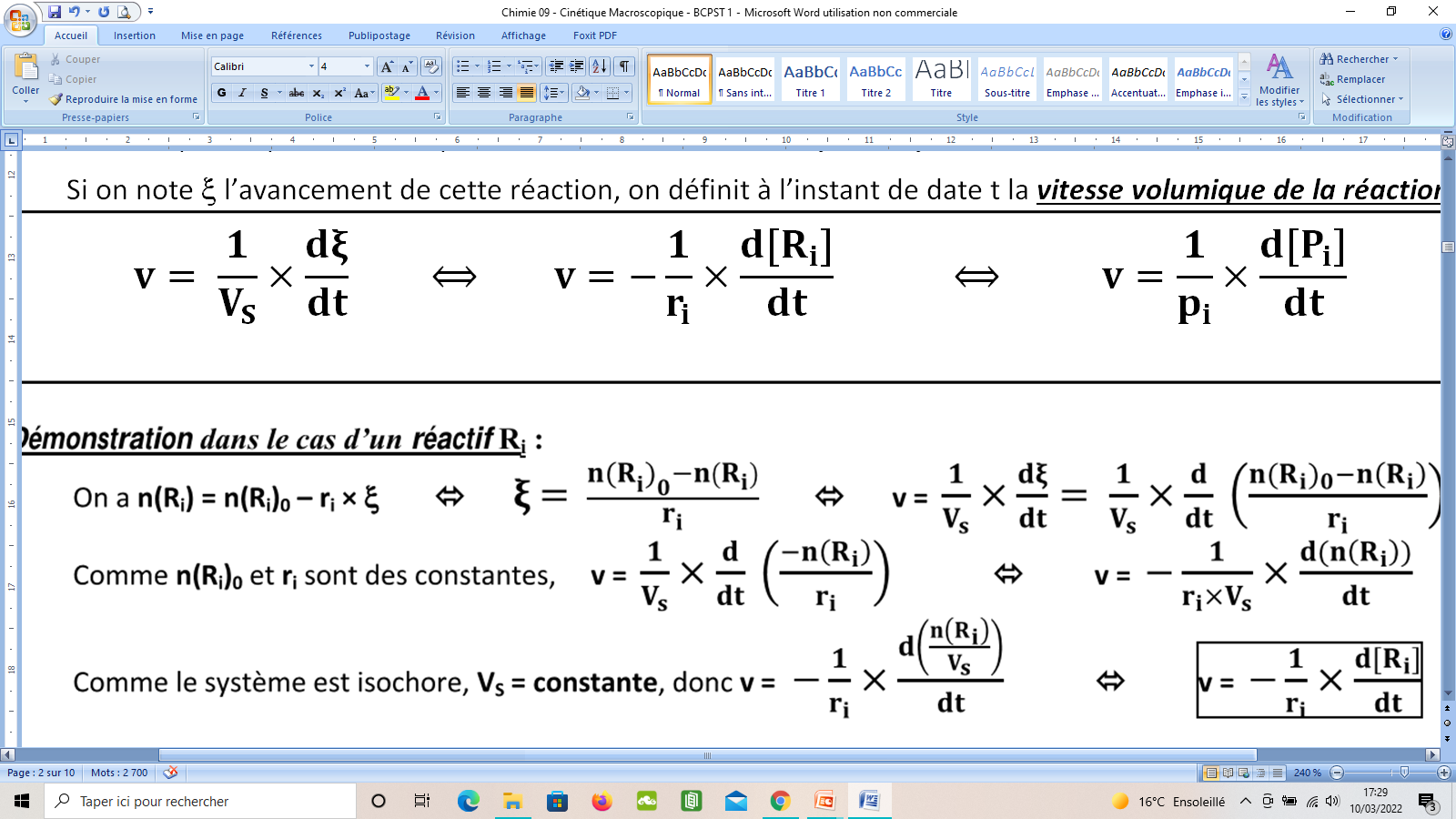 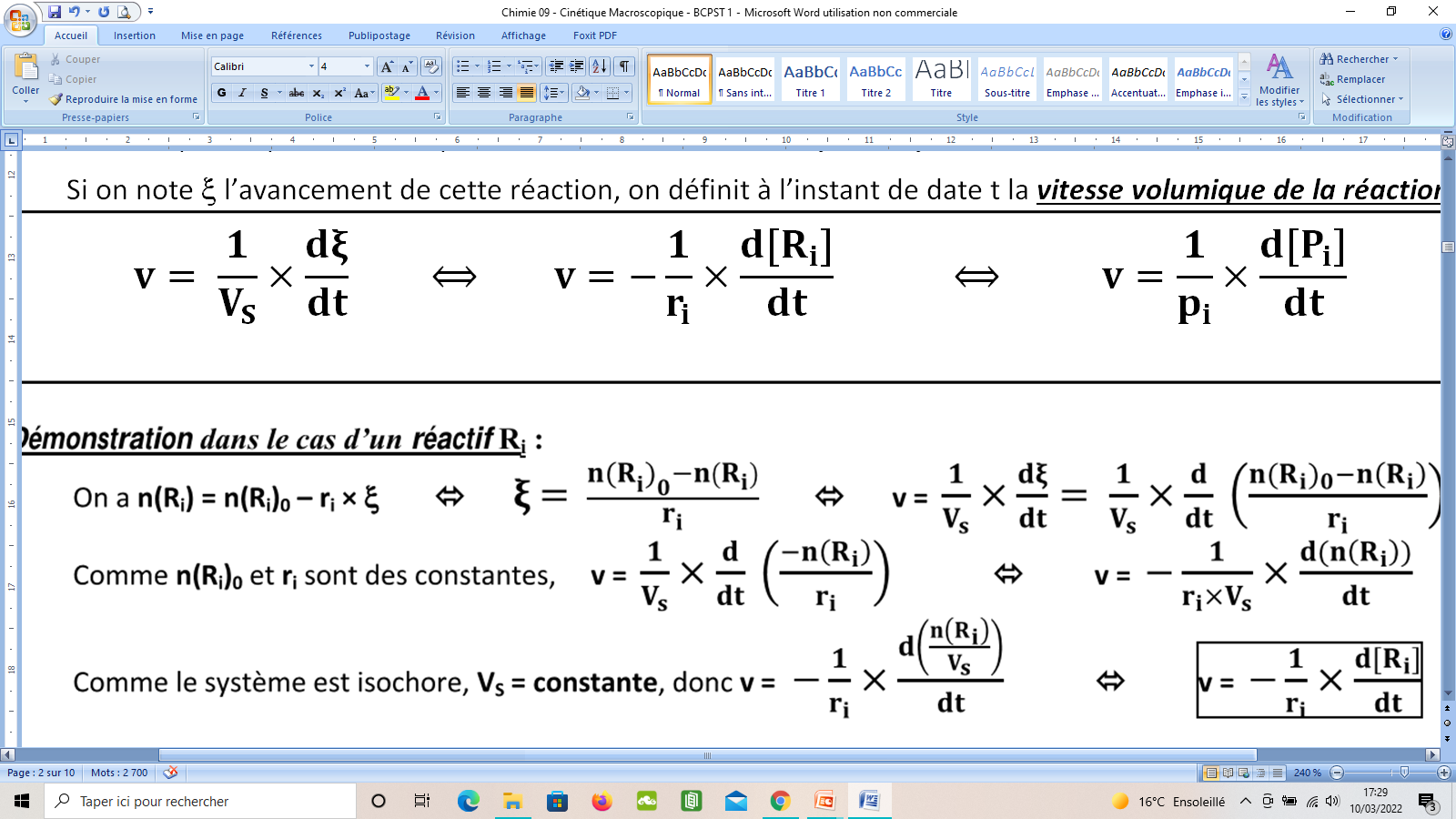 s
mol.L– 1.s – 1
L
2) Vitesse volumique de réaction
mol
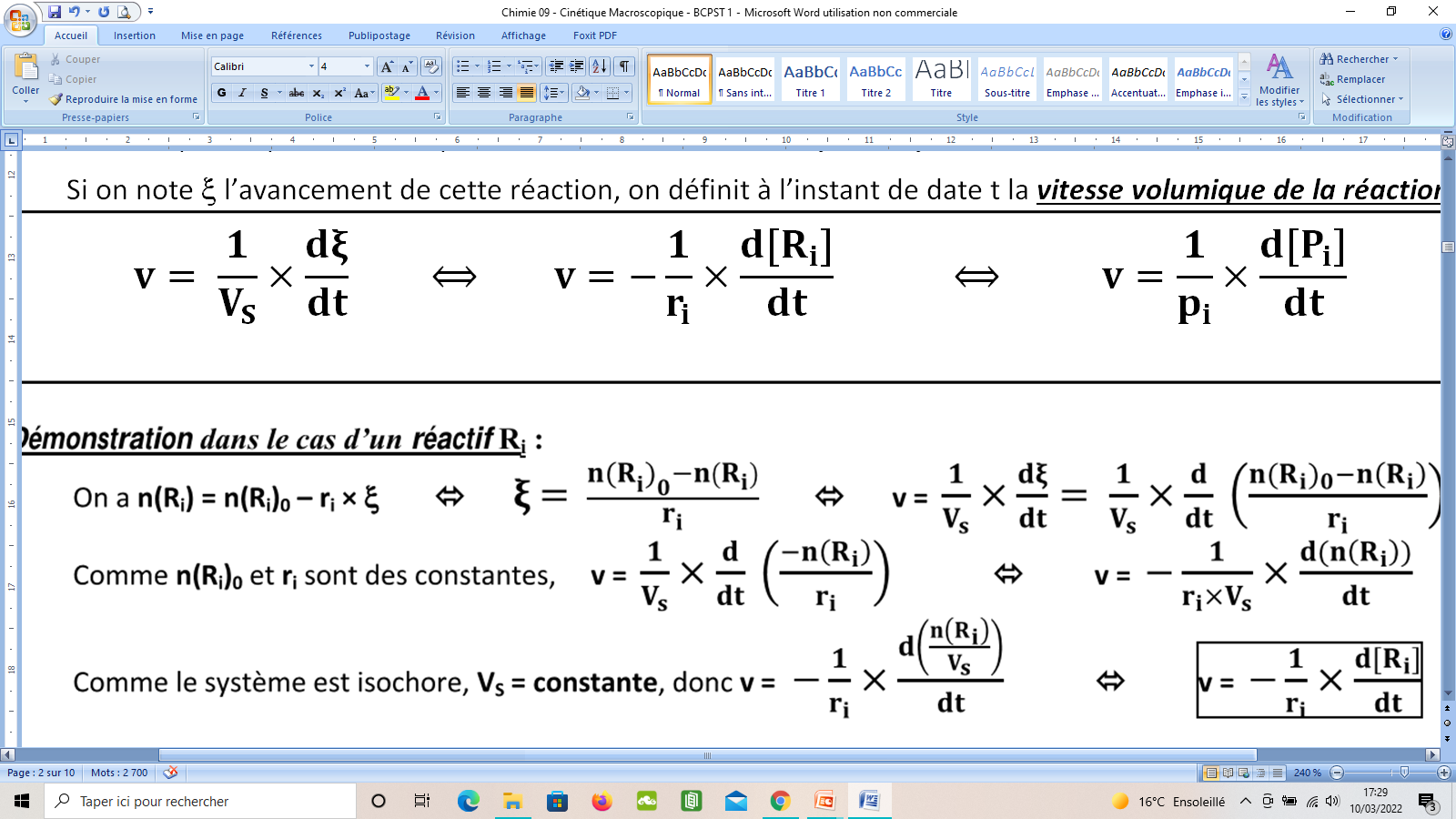 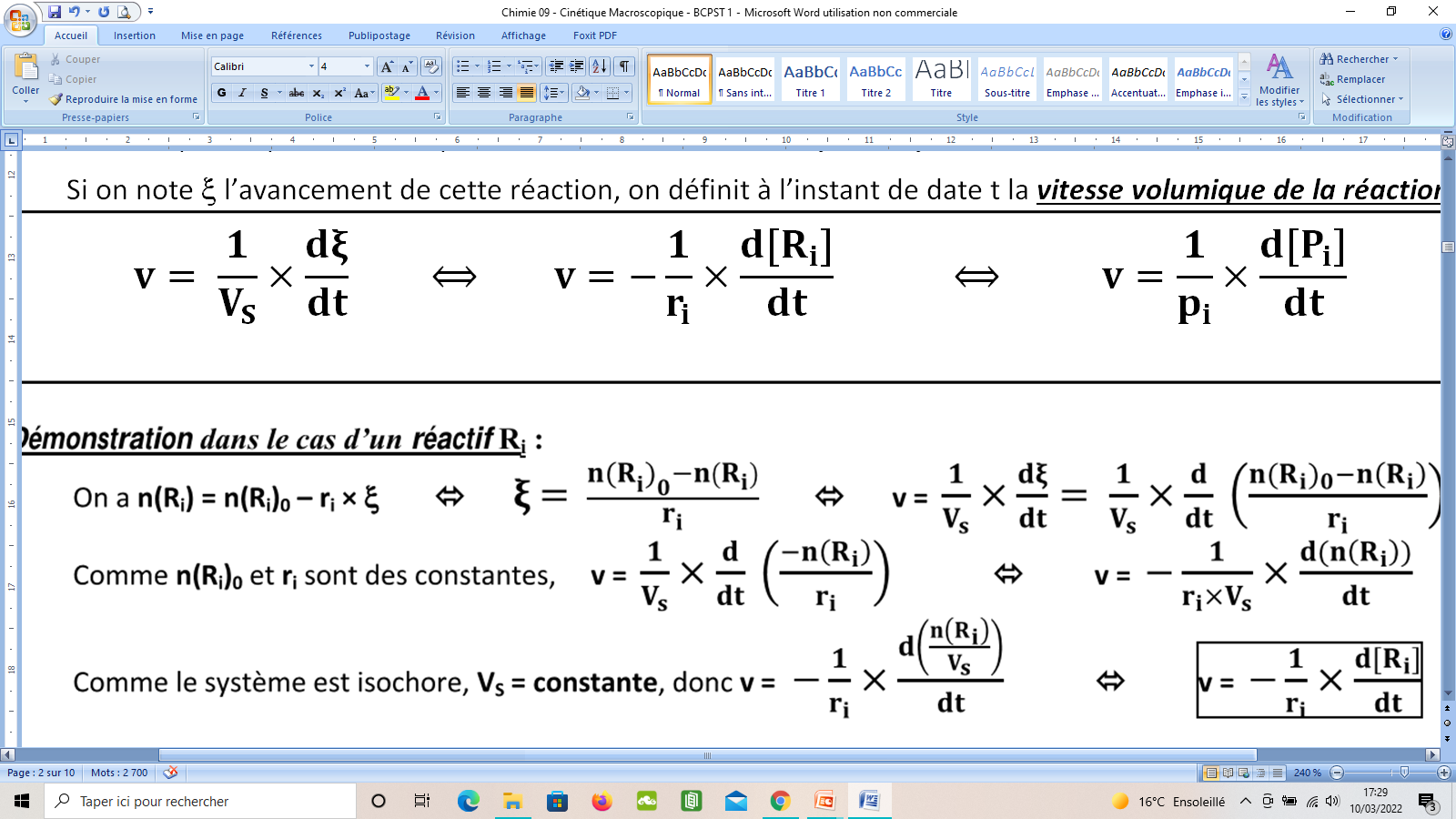 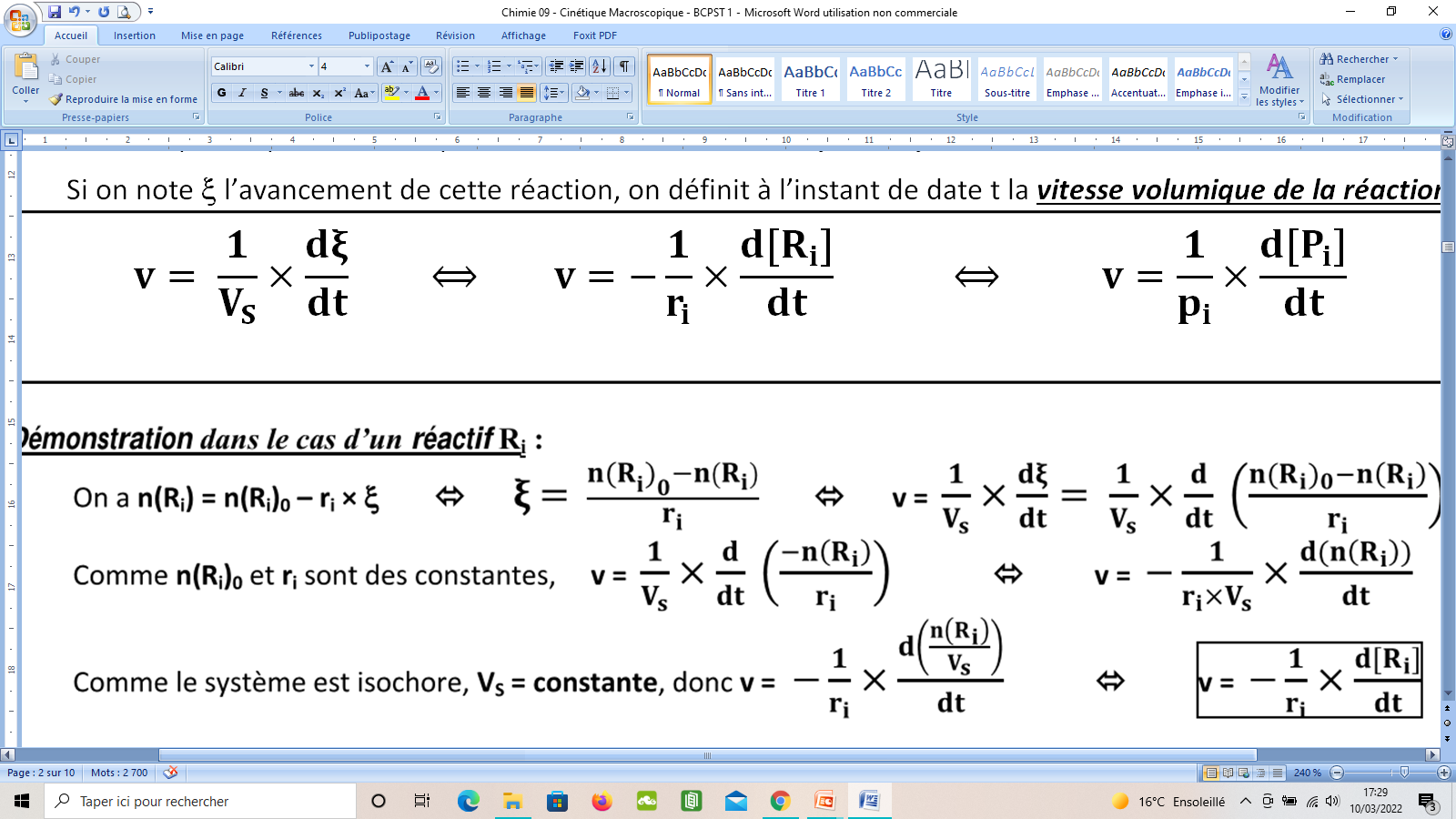 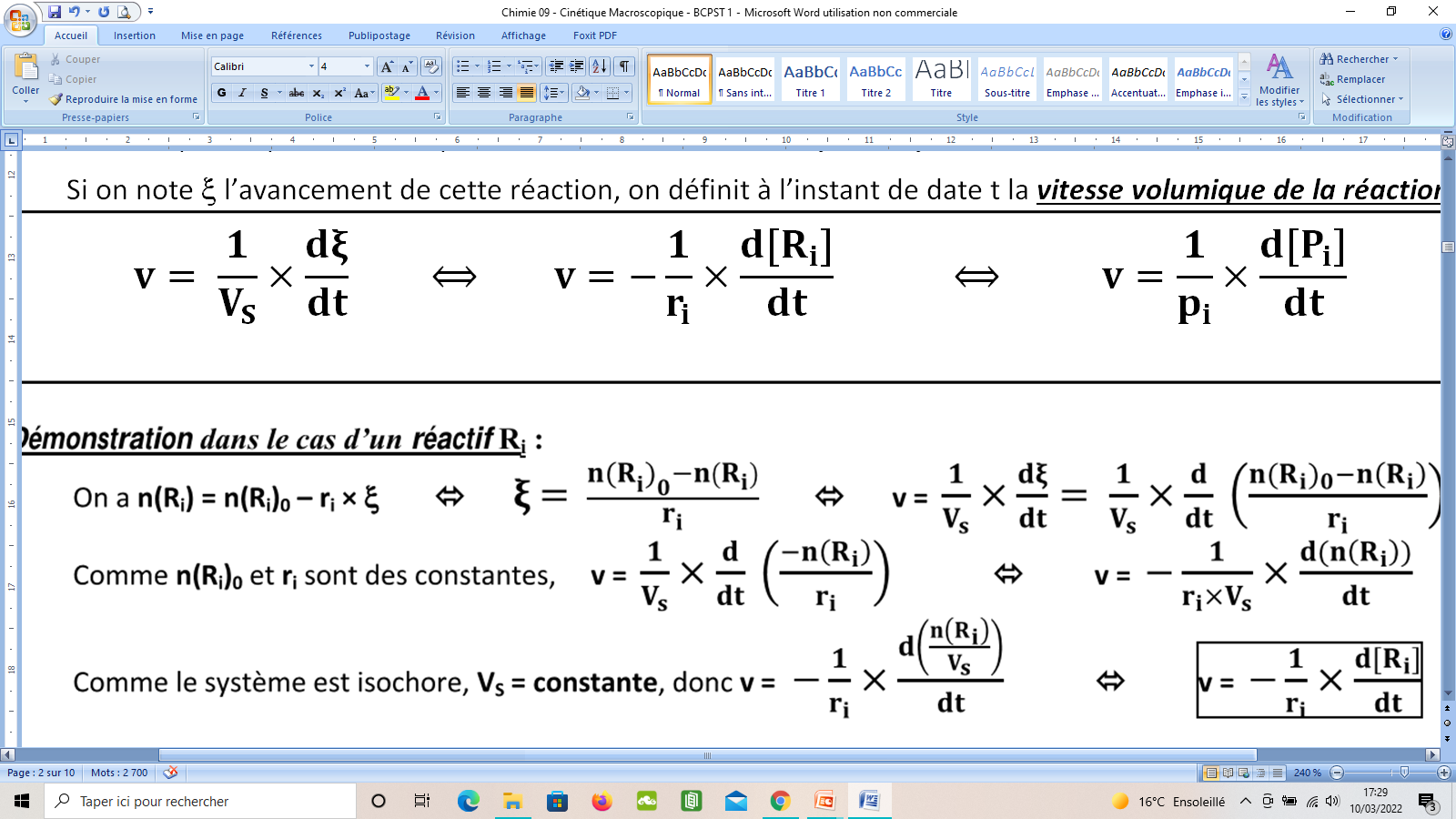 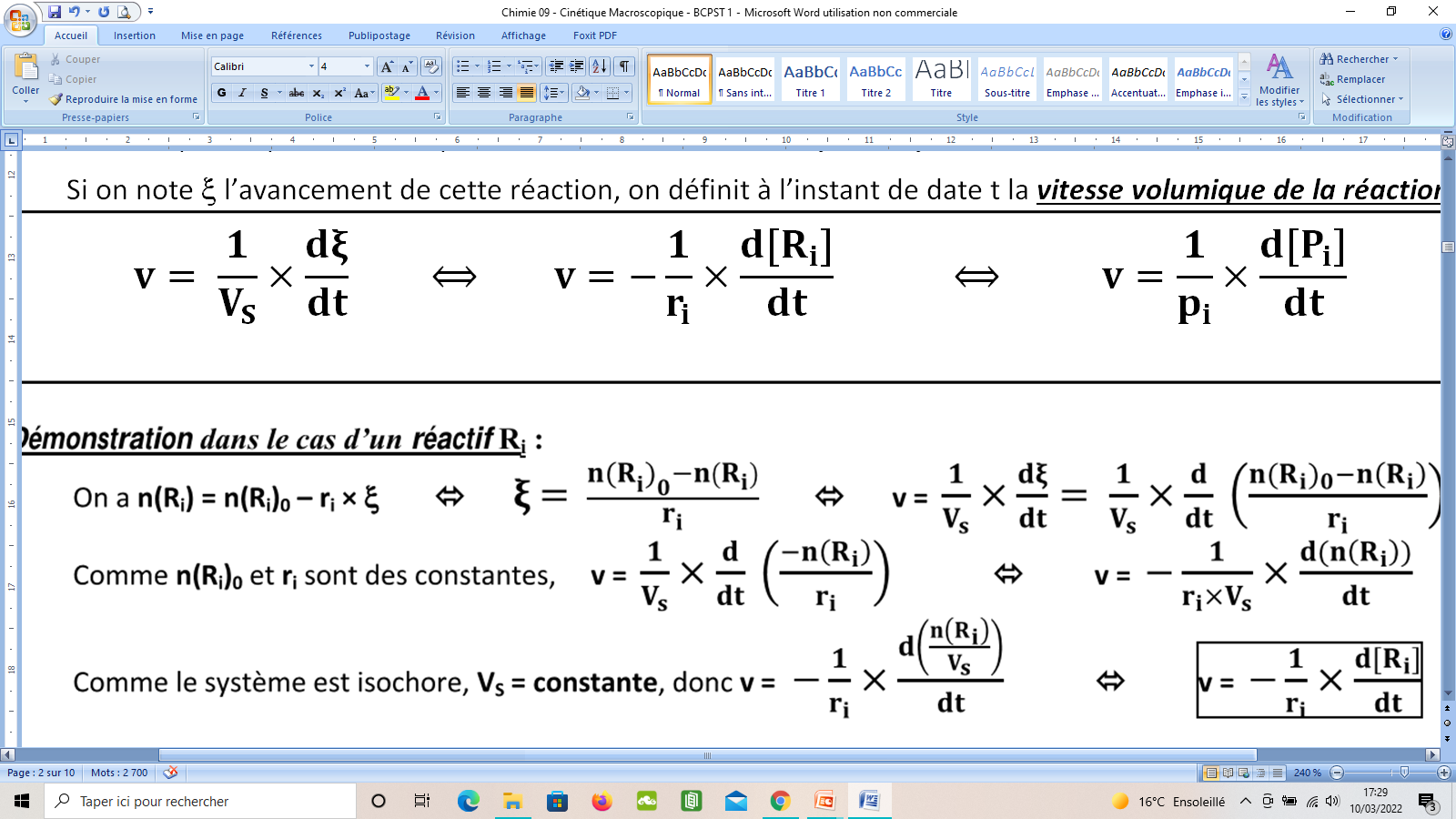 s
mol.L– 1.s – 1
L
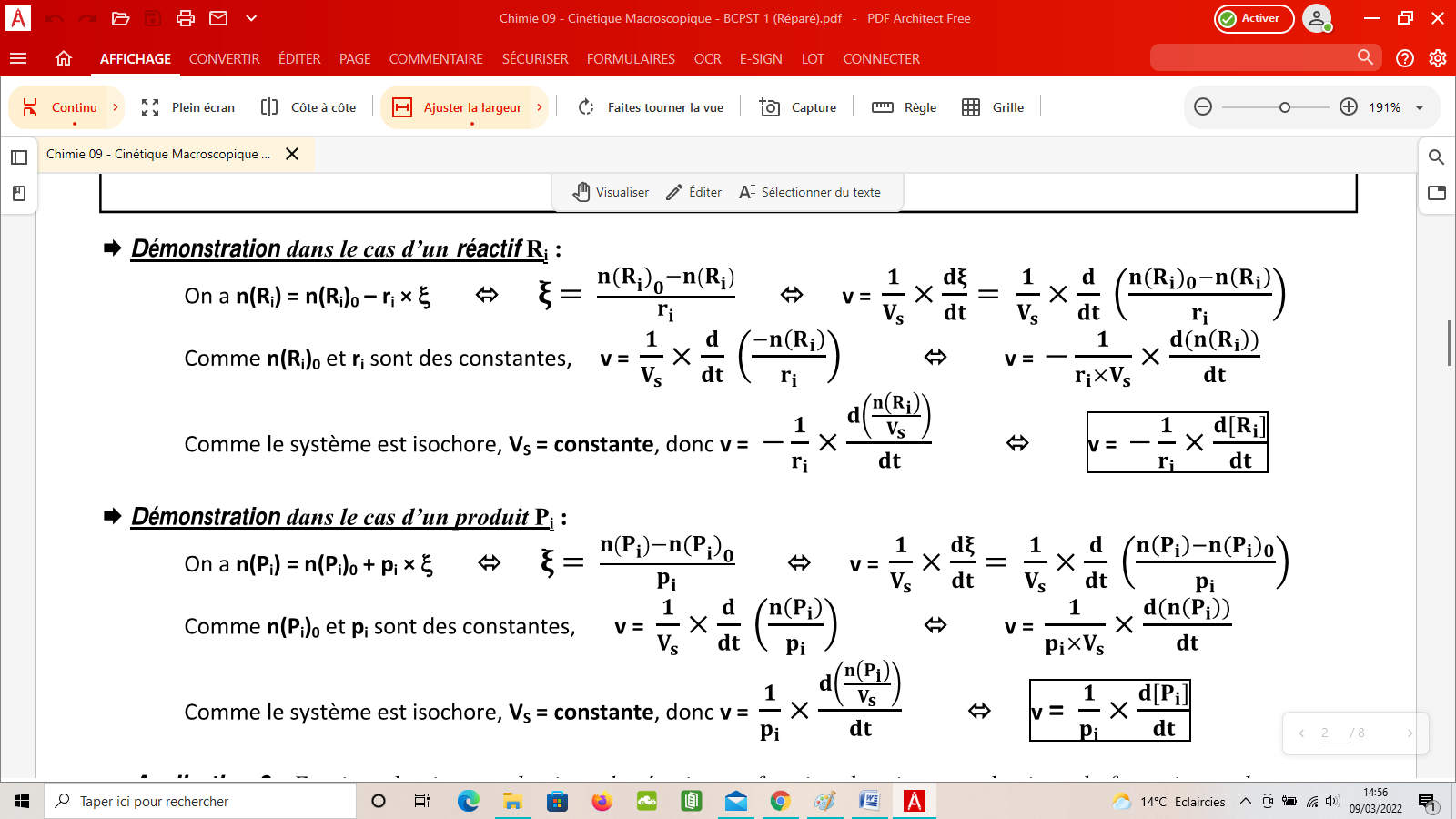 mol
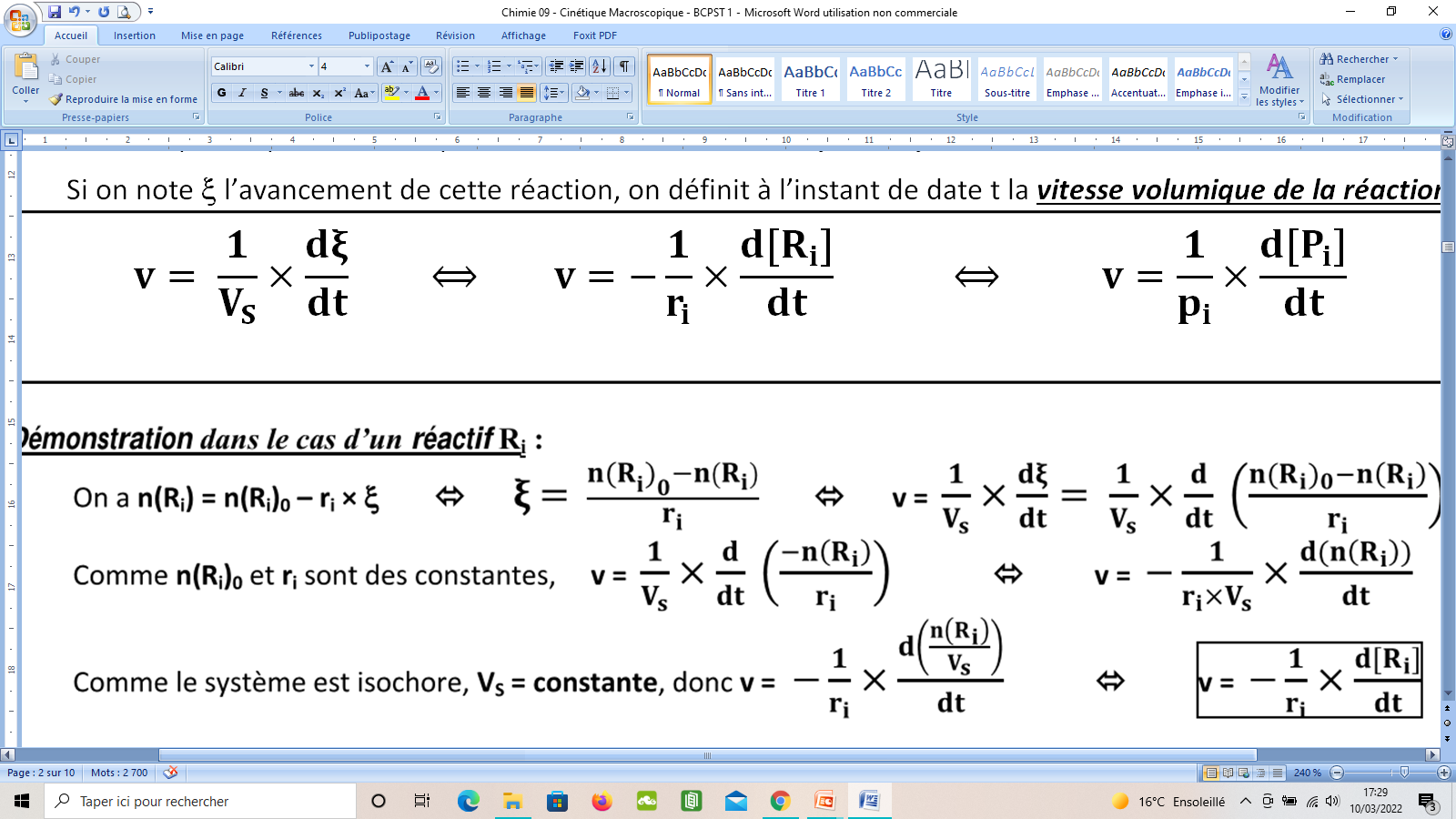 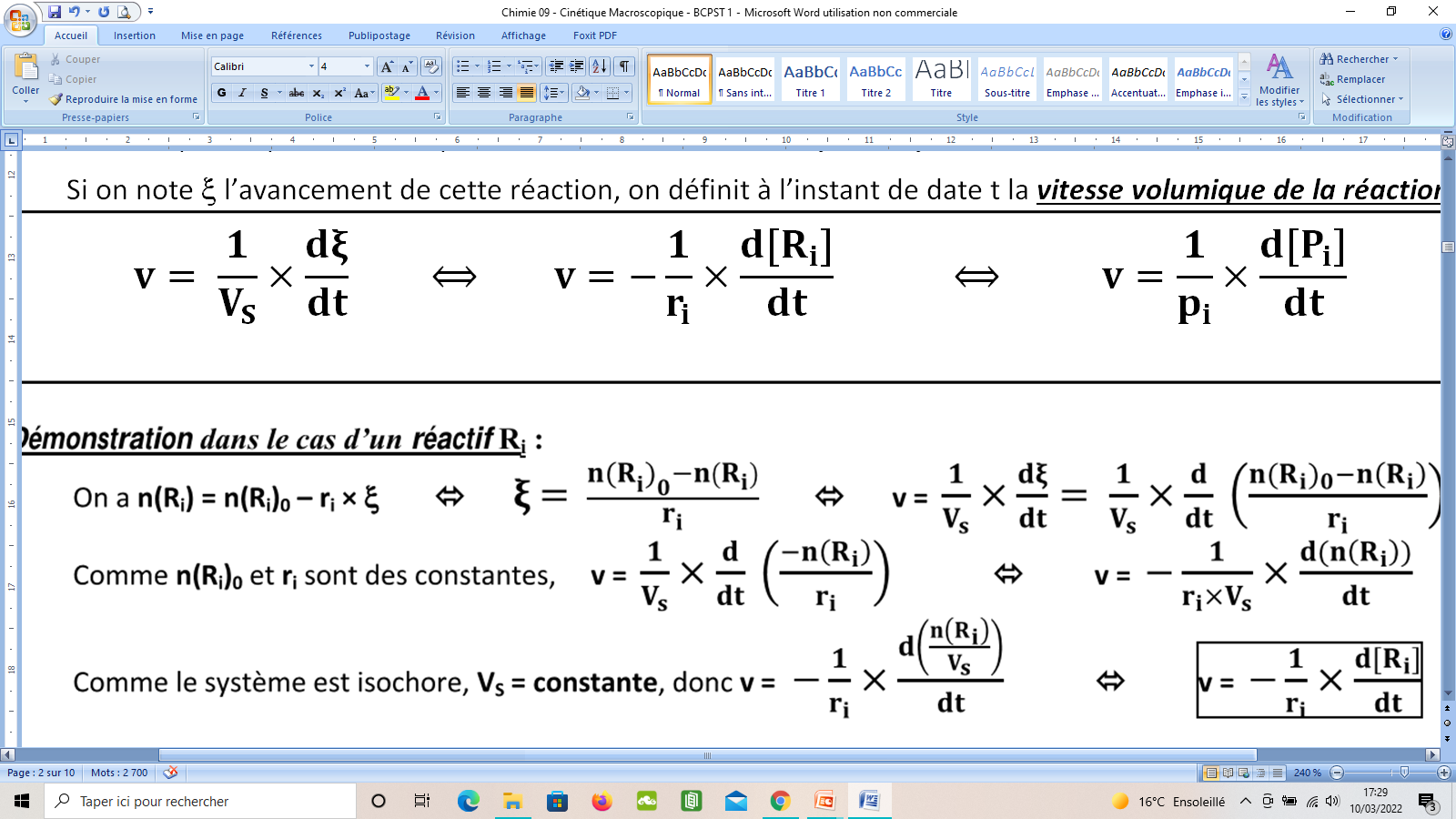 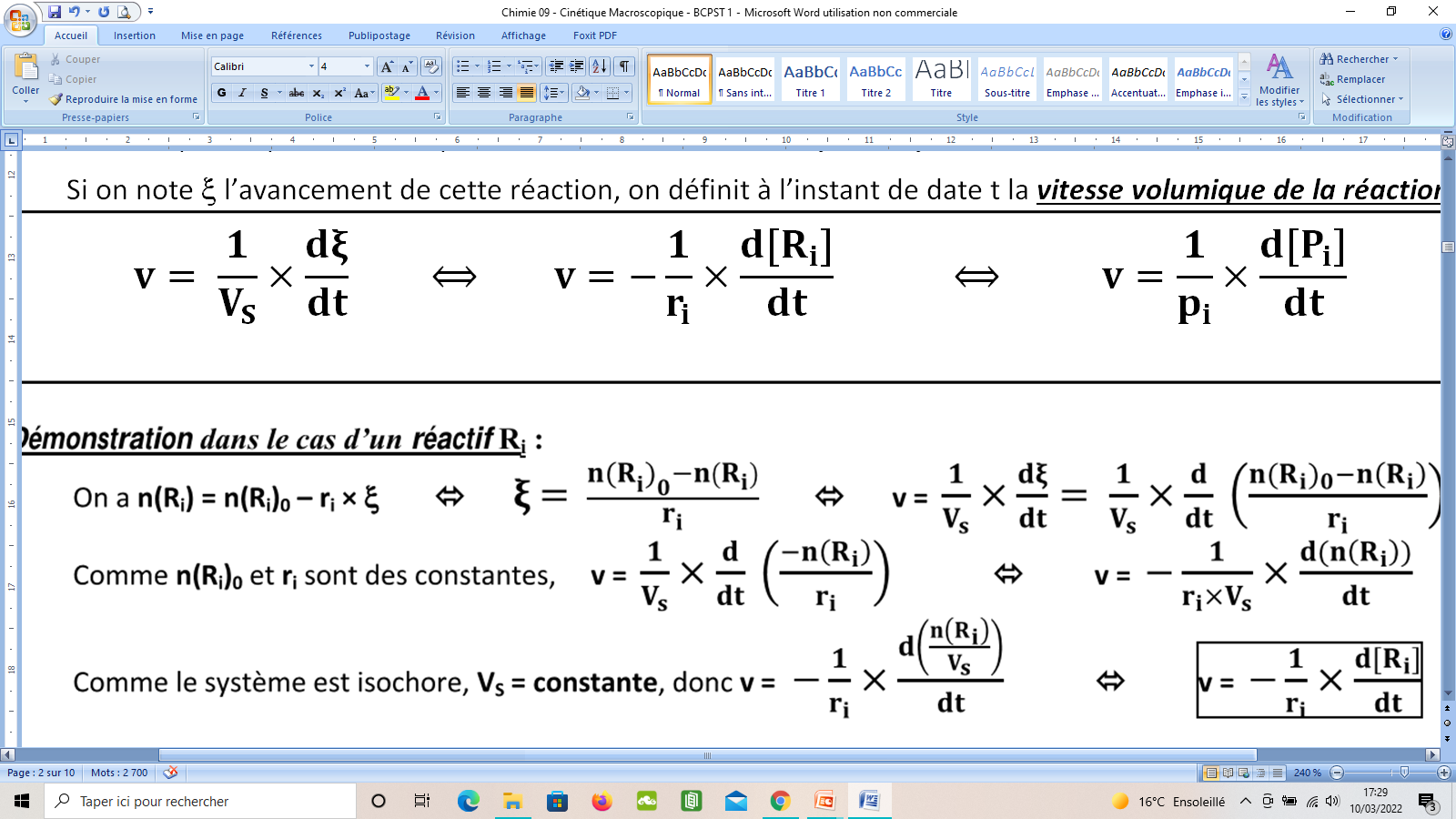 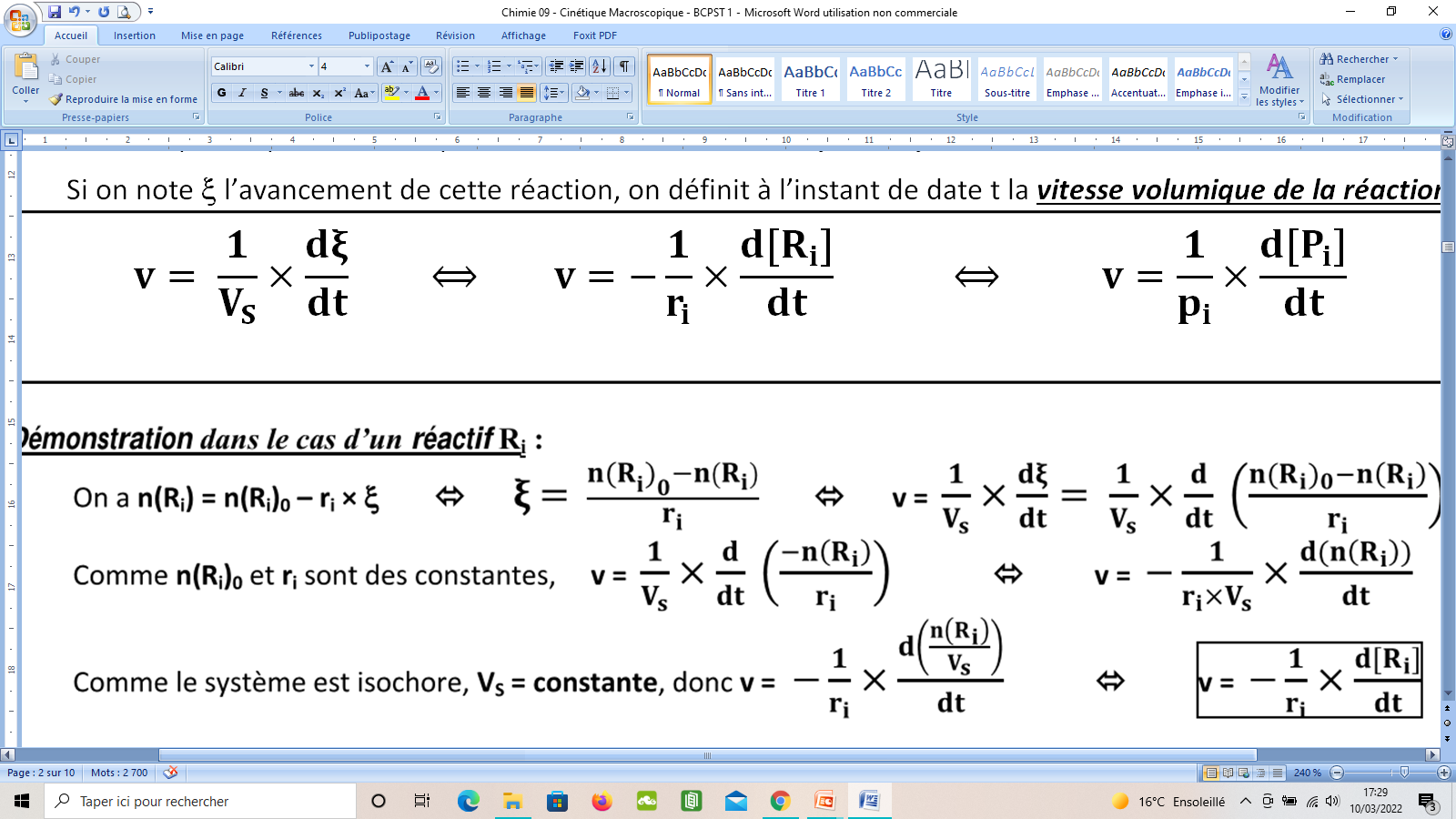 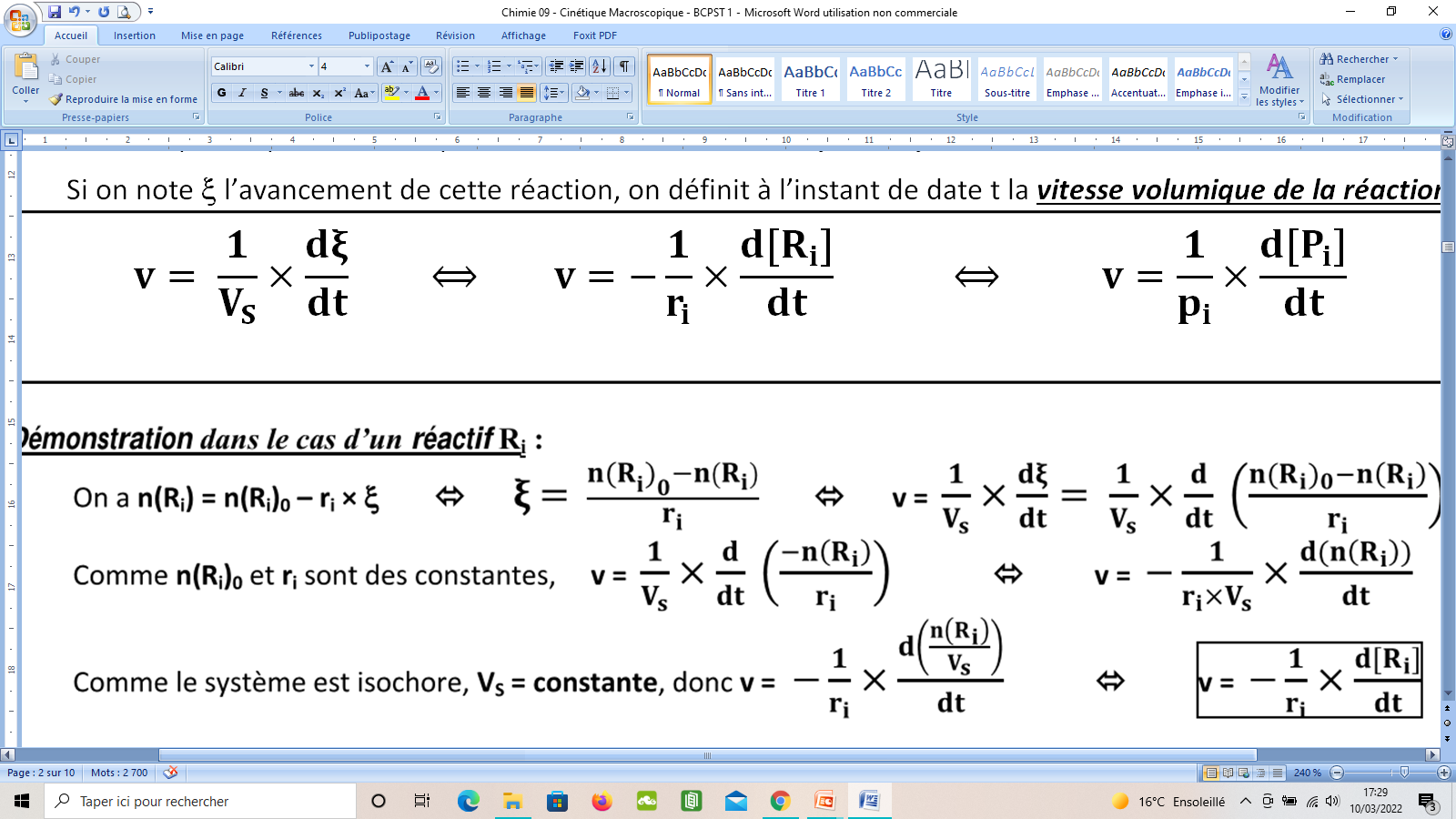 s
mol.L– 1.s – 1
L
 Application 2 : Exprimer la vitesse volumique de réaction en fonction des vitesses volumique de formation et de consommation calculées dans l’Application 1. Montrer alors que sa valeur ne dépend pas du choix du constituant Ai .
Rappels :    Equation chimique :     3 ClO – (aq)  ClO3 –(aq) + 2 Cl –(aq) 
		vCONS ( ClO – ) = 0,60 mmol.L – 1.min – 1
 		vFORM ( ClO3 – ) = 0,20 mmol.L – 1.min – 1 
		vFORM ( Cl – ) = 0,40 mmol.L – 1.min – 1
1
d[ClO –]
1
1
v =

=

vCONS (ClO –)
=

0,60
0,20 mmol.L – 1.min – 1
–
=
3
dt
3
3
1
d[ClO3 –]
v =

=
=
0,20 mmol.L – 1.min – 1
vFORM (ClO3 –)
1
dt
1
d[Cl –]
1
1
v =

=

vFORM (Cl –)
=

0,40
=
0,20 mmol.L – 1.min – 1
2
2
2
dt
La valeur de la vitesse volumique de réaction ne dépend pas du constituant qui a permis de la calculer
1
d[ClO –]
1
1
v =

=

vCONS (ClO –)
=

0,60
=
0,20 mmol.L – 1.min – 1
–
3
dt
3
3
1
d[ClO3 –]
v =

=
=
0,20 mmol.L – 1.min – 1
vFORM (ClO3 –)
1
dt
1
d[Cl –]
1
1
v =

=

vFORM (Cl –)
=

0,40
=
0,20 mmol.L – 1.min – 1
2
2
2
dt
La valeur de la vitesse volumique de réaction ne dépend pas du constituant qui a permis de la calculer
3) Facteurs cinétiques
= paramètres ayant une influence sur la vitesse de réaction
Température
Pression
Concentration molaire des réactifs
Polarité du solvant
Intensité de la radiation lumineuse
3) Facteurs cinétiques
S2O82-(aq) + 2 I-(aq)  2 SO42- (aq) + I2 (aq)
 Application 3 : Indiquer com-ment influent les différents facteurs cinétiques sur la vitesse d’évolut-ion du système et proposer une ex-plication basée sur la notion de «chocs efficaces».
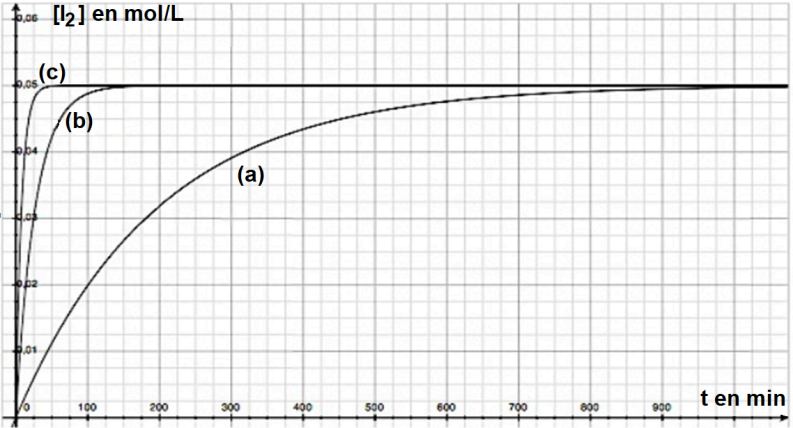 # Concentration molaire des réactifs :
On compare (a) et (b).
La réaction est d’autant plus ra-pide que la concentration mo-laire des réactifs est grande.
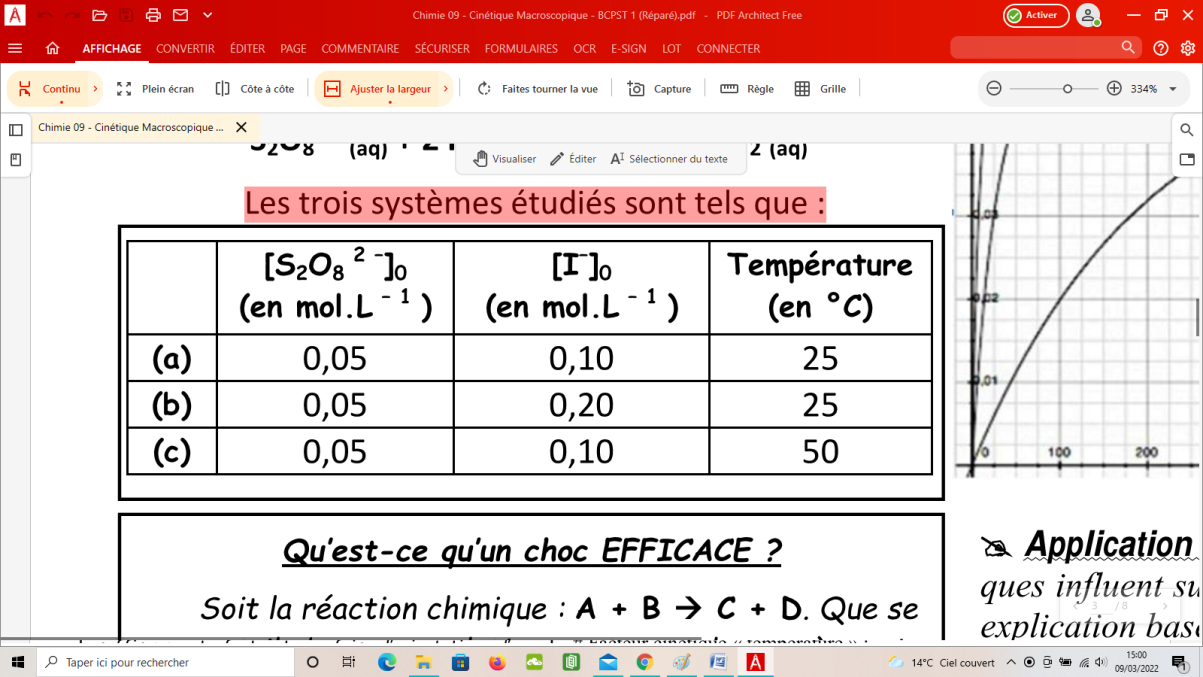 # Température :
On compare (a) et (c).
La réaction est d’autant plus rapi-de que la température est grande.
# Explication basée sur la notion de chocs efficaces :
Les chocs sont d’autant plus efficaces que la concentration molaire des réactifs est grande (chocs plus nombreux) et que la température est grande (chocs plus forts)
# Concentration molaire des réactifs :
On compare (a) et (b).
La réaction est d’autant plus rapide que la concentration molaire des réactifs est grande.
# Température :
On compare (a) et (c).
La réaction est d’autant plus rapide que la température est grande.
# Explication basée sur la notion de chocs efficaces :
Les chocs sont d’autant plus efficaces que la concentration molaire des réactifs est grande (chocs plus nombreux) et que la température est grande (chocs plus forts)
Applications au « chauffage à reflux » et à la « trempe », cette dernière technique consistant à verser un grand volume d’eau glacée dans le mélange réactionnel.
 Application 4 : Indiquer quels facteurs cinétiques sont mis en jeu dans les deux techniques citées précédemment.
- Pour le chauffage à reflux, l’augmentation de température ACCELERE la réaction (le reflux évitant la perte de matière par condensation des vapeurs).
- Pour la trempe, la baisse de température et la dilution RALENTISSENT très fortement la réaction, permettant de figer le système et de l’étudier à différentes dates.
 Application 4 : Indiquer quels facteurs cinétiques sont mis en jeu dans les deux techniques citées précédemment.
- Pour le chauffage à reflux, l’augmentation de température ACCELERE la réaction (le reflux évitant la perte de matière par condensation des vapeurs).
- Pour la trempe, la baisse de température et la dilution RALENTISSENT très fortement la réaction, permettant de figer le système et de l’étudier à différentes dates.
II- Influence de la concentration
1) Loi de vitesse – Ordre d’une réaction
r1 R1  +  r2 R2  +  …    p1 P1  +  p2 P2  +  …
- Valeurs de [R1], [R2], [P1], [P2], etc … déterminées expérimentalement
- Valeurs de v déterminées par les formules :
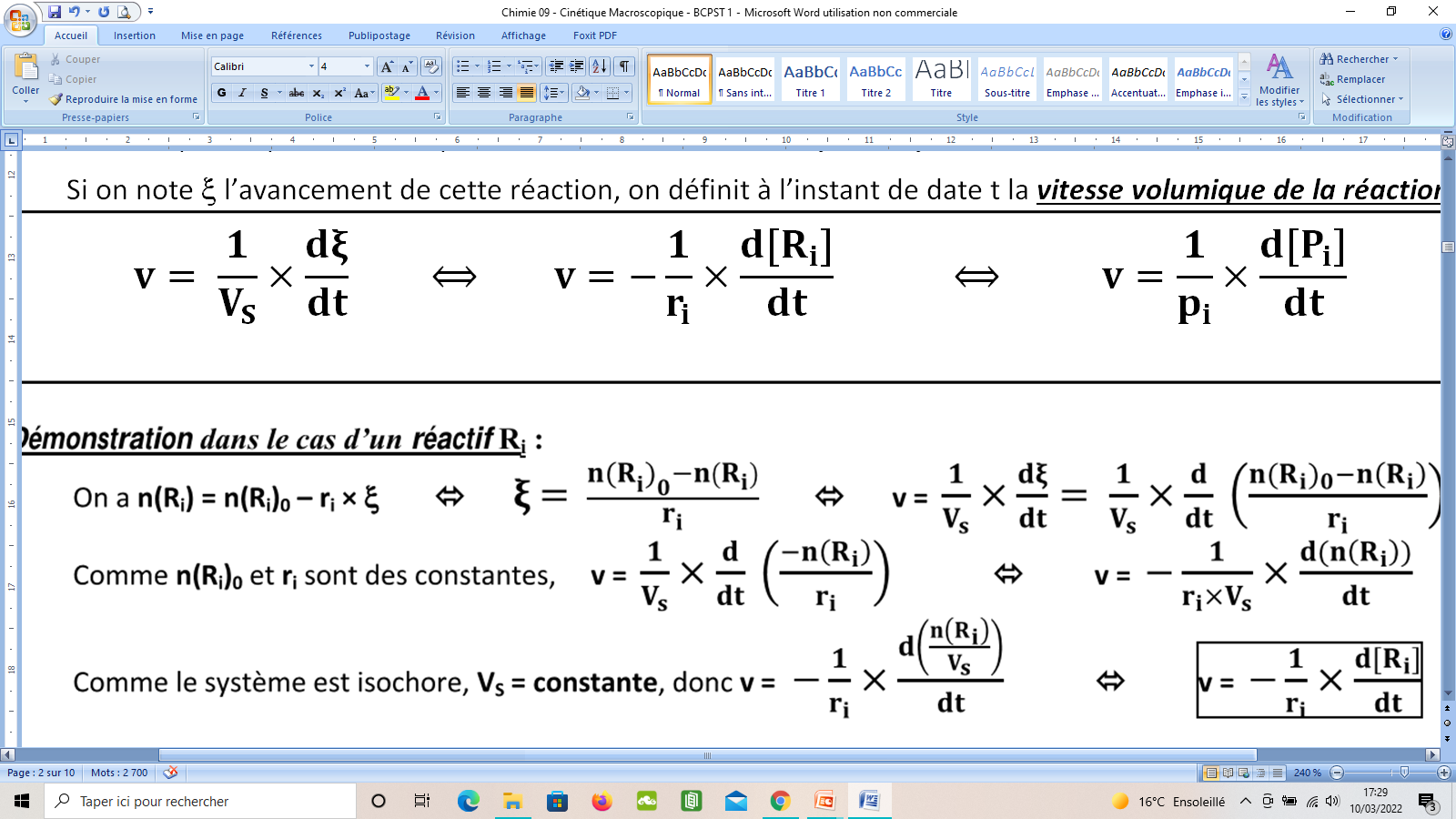 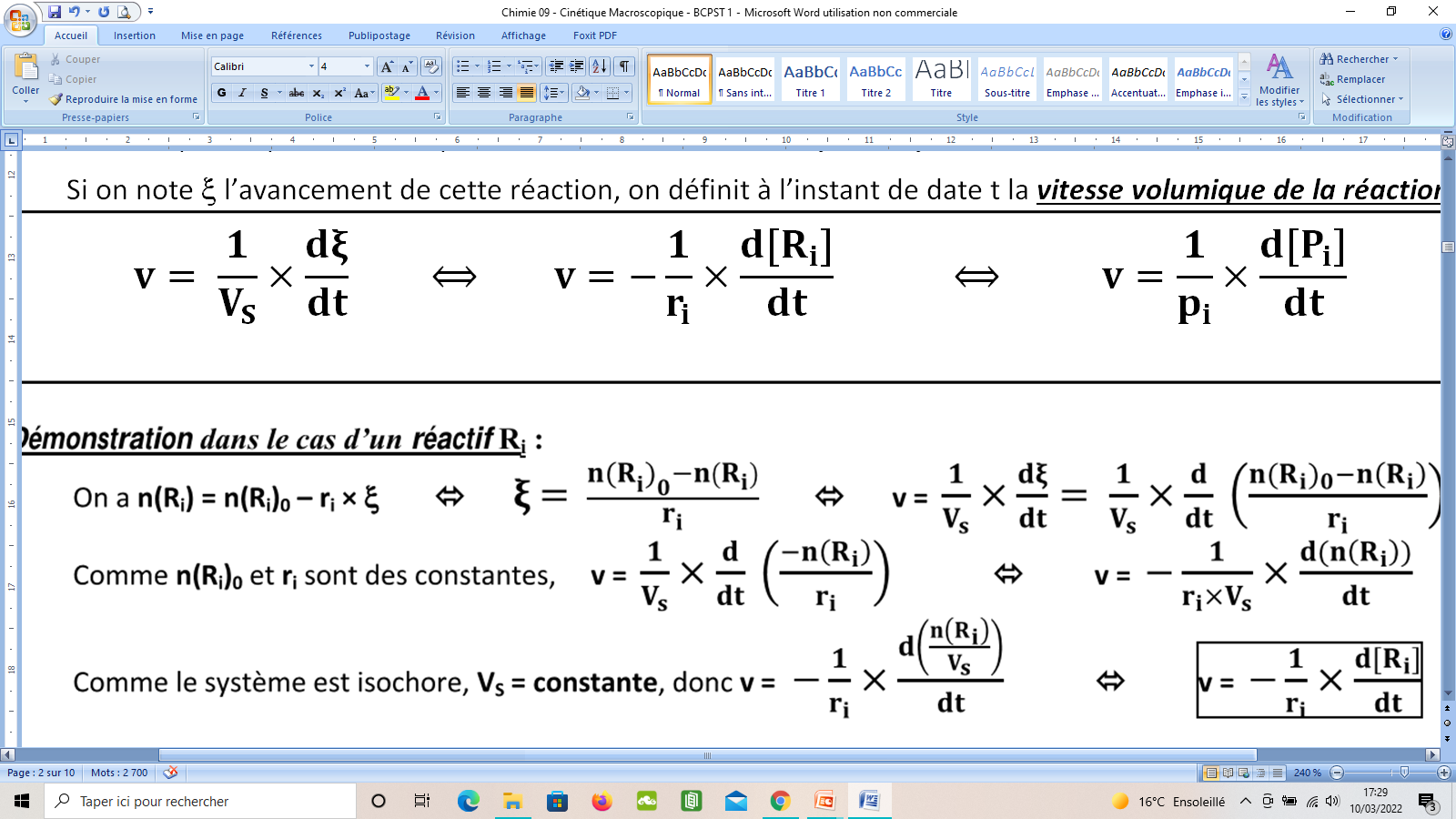  v s’exprime en fonction de [R1], [R2], [P1], [P2], etc … 
LOI DE VITESSE
II- Influence de la concentration
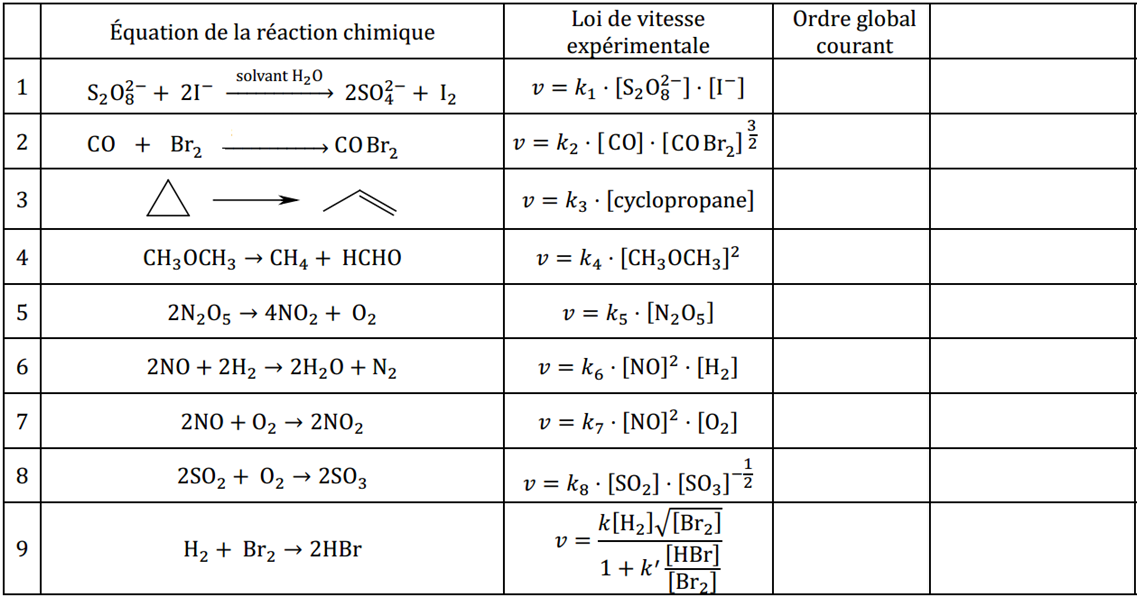 Unité de k
L3/2.mol– 3/2.s – 1










L².mol – 2 .s – 1

L².mol – 2 .s – 1

mol 1/2 .L– 1/2. s – 1

L1/2.mol – 1/2 .s – 1
1) Loi de vitesse – Ordre d’une réaction
 v s’exprime en fonction de [R1], [R2], [P1], [P2], etc … 
LOI DE VITESSE
Selon l’expression de la loi de vitesse, on distingue deux types de réactions chimiques :
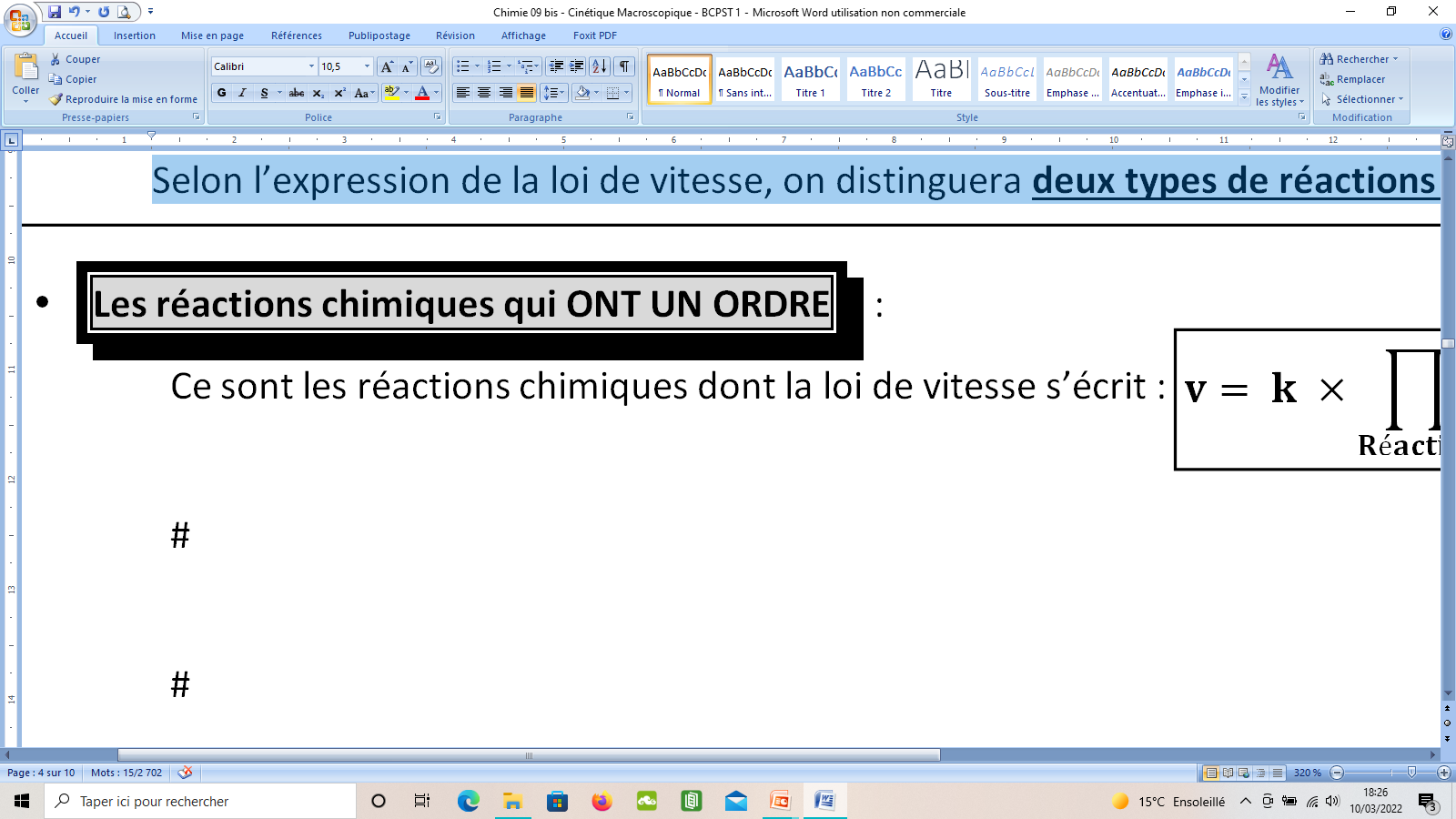 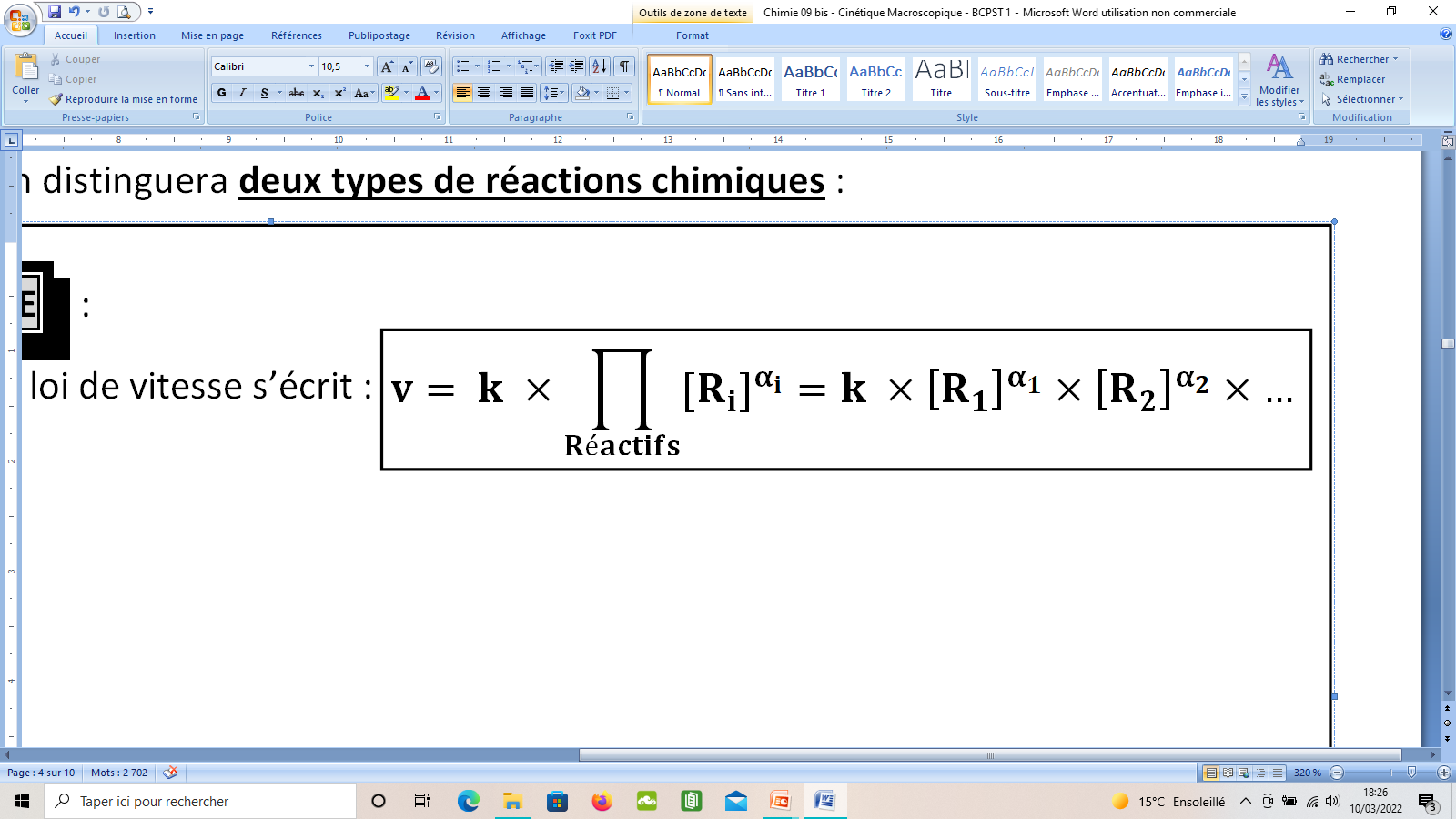 mol.L– 1.s – 1
# k est la constante de vitesse : c’est une grandeur positive ne dépendant que de la température. Son unité dépend de la loi de vitesse ;
# [Ri] sont les concentrations molaires des réactifs (en mol.L – 1) ;
# ai est un nombre qui peut prendre n’importe quelle valeur : on l’appelle « ordre partiel par rapport au réactif Ri » ;
# On appelle « ordre global (courant) » la SOMME des ordres partiels ;
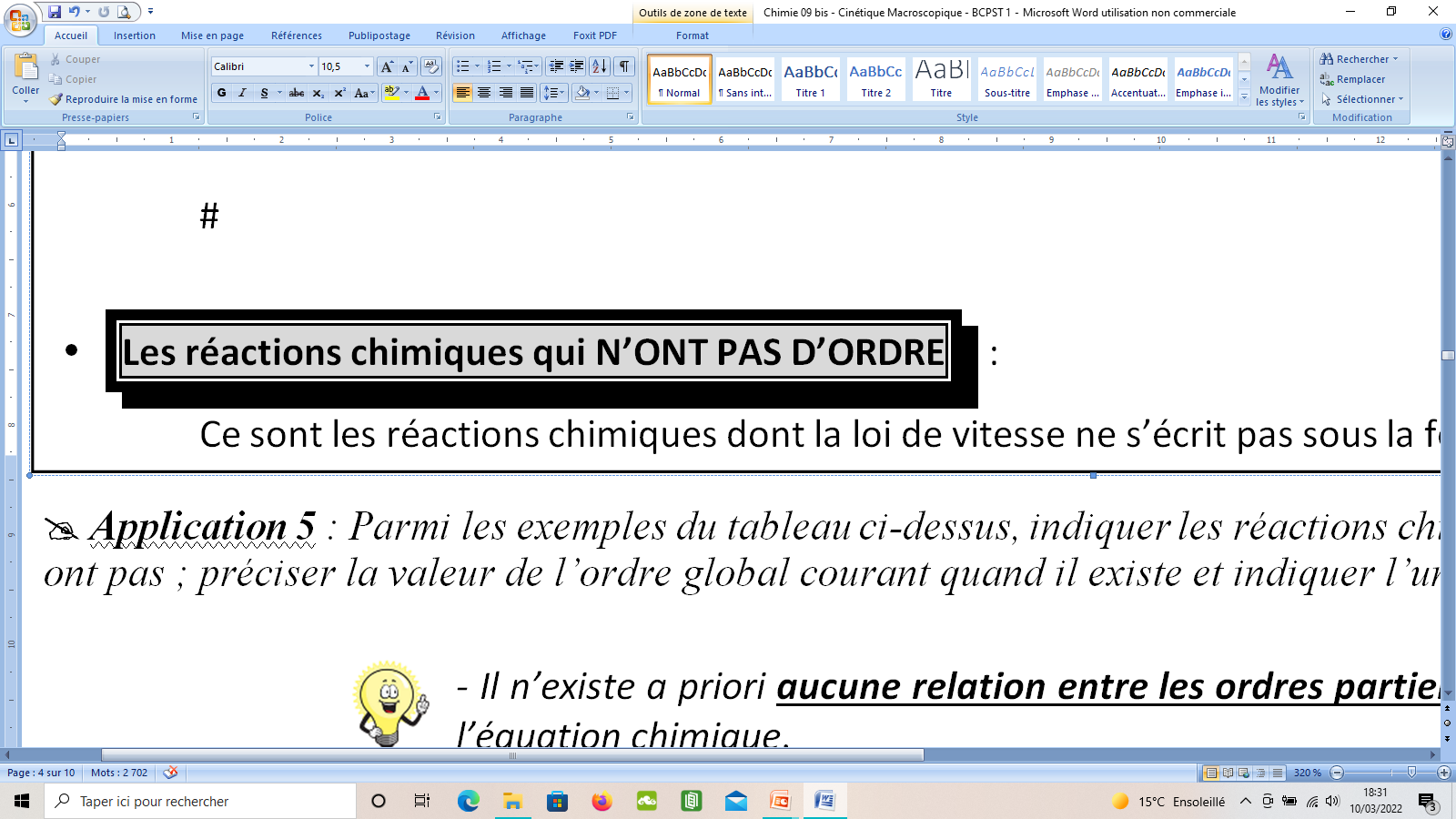 Ce sont les réactions chimiques dont la loi de vitesse ne s’écrit pas sous la forme précédente.
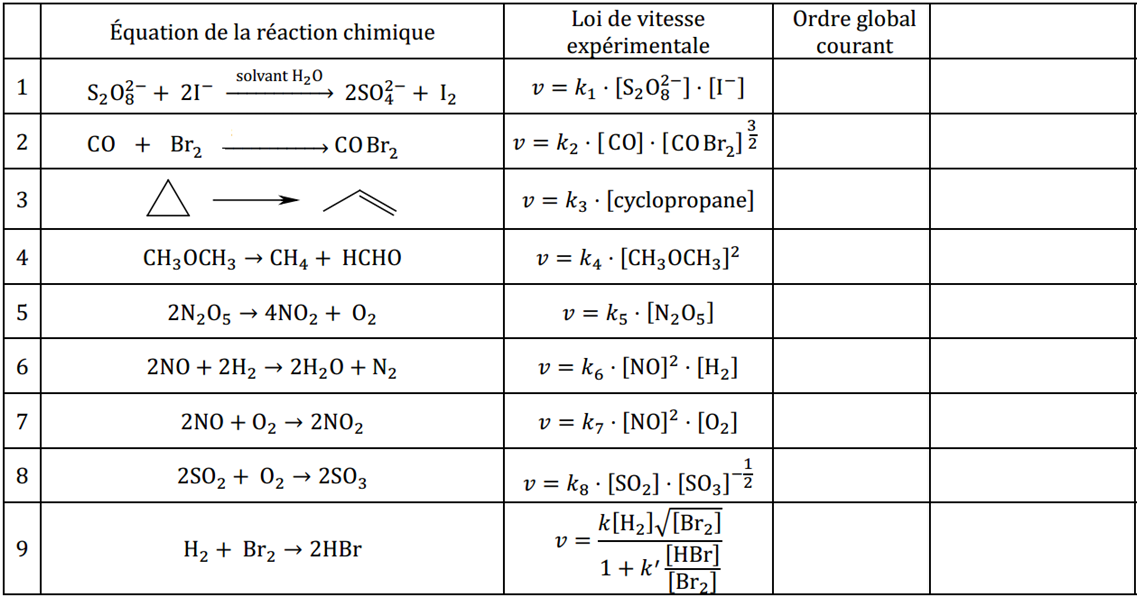 Unité de k
L3/2.mol– 3/2.s – 1
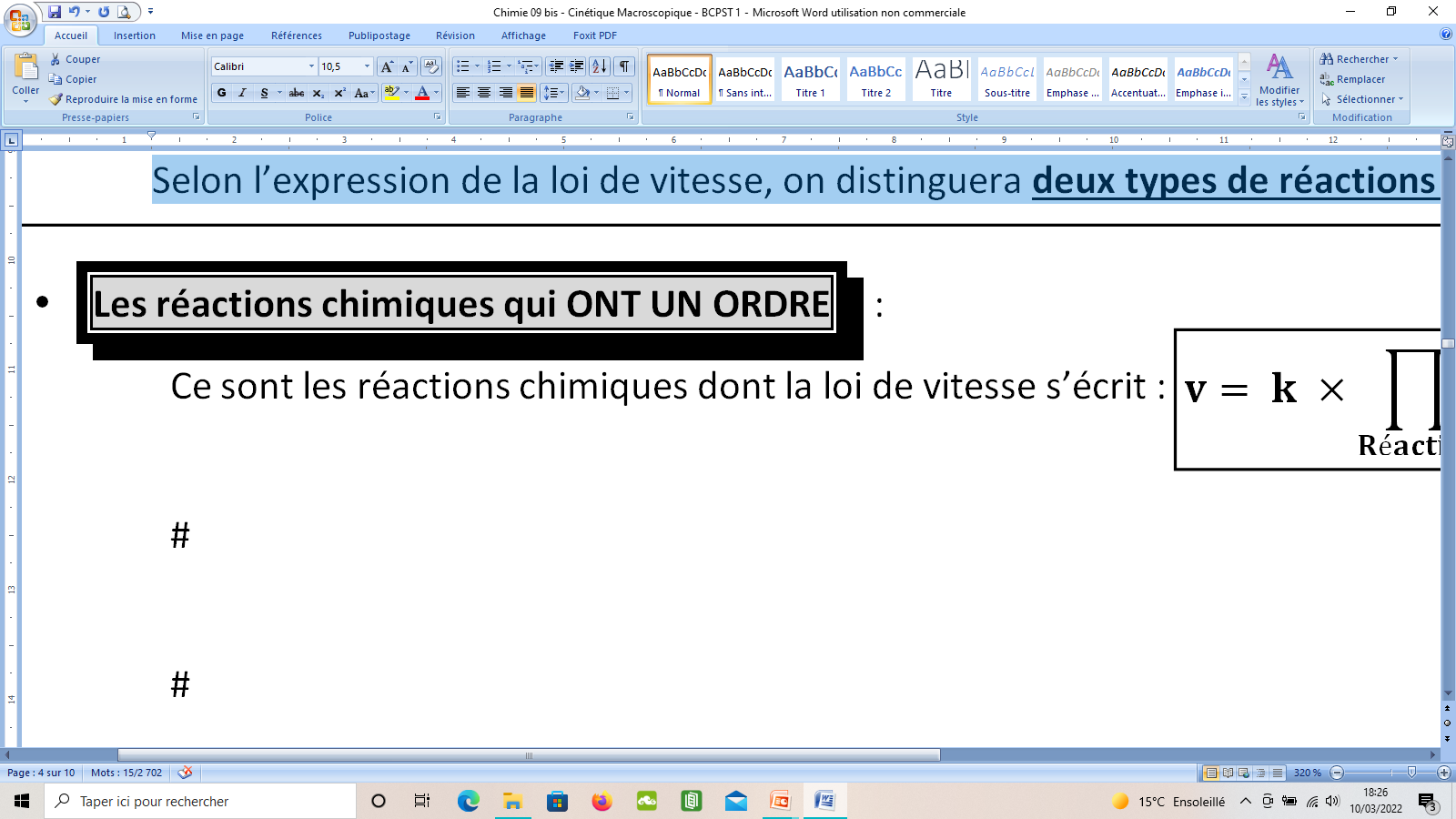 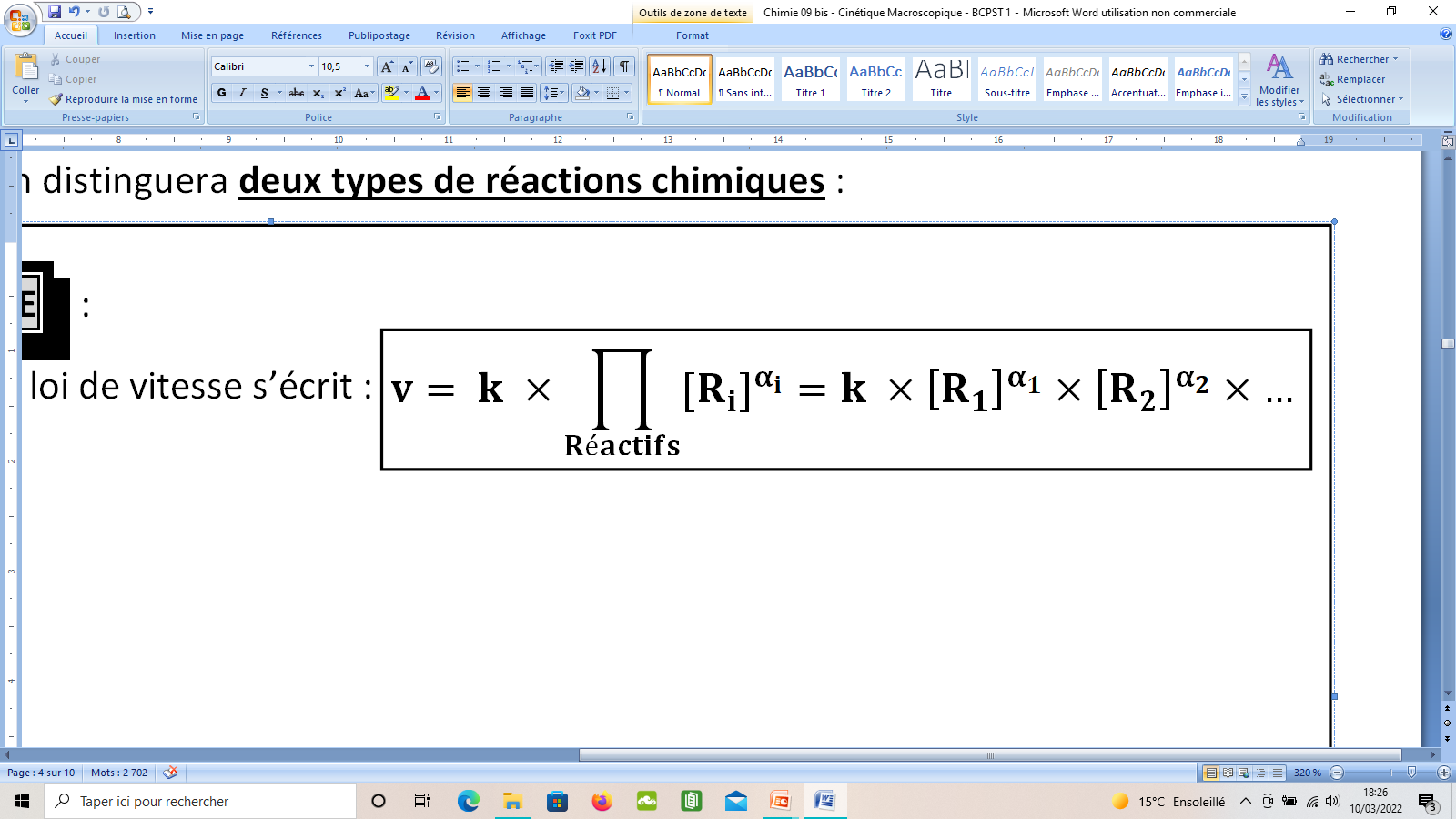 mol.L– 1.s – 1
# ai est un nombre qui peut prendre n’importe quelle valeur : on l’appelle « ordre partiel par rapport au réactif Ri » ;
# On appelle « ordre global (courant) » la SOMME des ordres partiels ;
 Application 5 : Parmi les exemples du tableau ci-dessus, indiquer les réactions chimiques qui ont un ordre et celles qui n’en ont pas ; préciser la valeur de l’ordre global courant quand il existe et indiquer l’unité de k pour chacune.
L.mol – 1 .s – 1
2
Pas d’ordre
s – 1
1
L.mol – 1 .s – 1
2
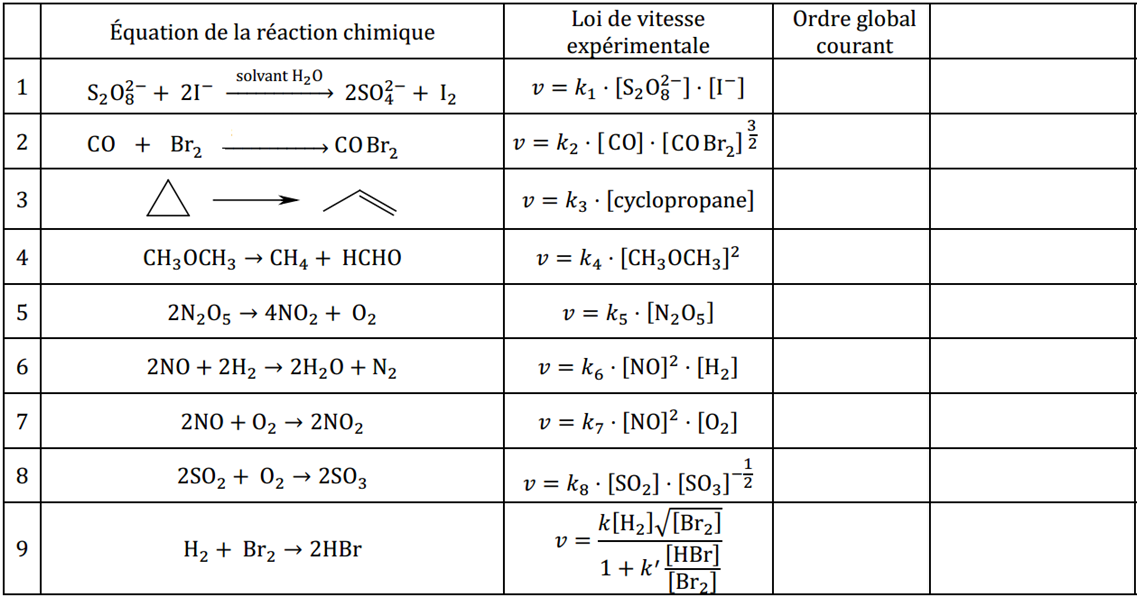 Unité de k
L3/2.mol– 3/2.s – 1










L².mol – 2 .s – 1

L².mol – 2 .s – 1

mol 1/2 .L– 1/2. s – 1

L1/2.mol – 1/2 .s – 1
L.mol – 1 .s – 1
2
Pas d’ordre
s – 1
1
L.mol – 1 .s – 1
2
1
s – 1
3
3
Pas d’ordre
Pas d’ordre
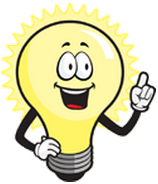 - Il n’existe a priori aucune relation entre les ordres partiels et les coeffi-cients stœchiométriques de l’équation chimique.
- Certaines réactions qui n’admettent pas d’ordre au cours du temps peuvent cependant admettre un ordre initial (t  0).
 Application 6 : Montrer que la réaction 9 admet un ordre global initial .
3
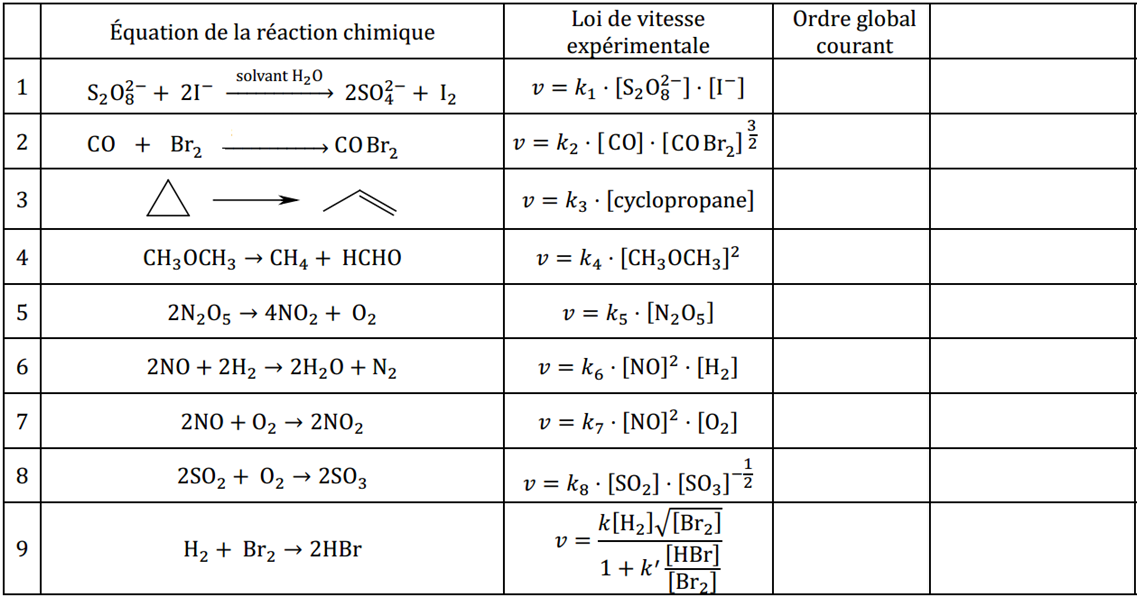 L².mol – 2 .s – 1

mol 1/2 .L– 1/2. s – 1

L1/2.mol – 1/2 .s – 1
Pas d’ordre
Pas d’ordre
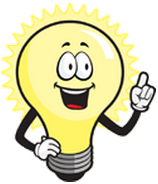 - Il n’existe a priori aucune relation entre les ordres partiels et les coeffi-cients stœchiométriques de l’équation chimique.
- Certaines réactions qui n’admettent pas d’ordre au cours du temps peuvent cependant admettre un ordre initial (t  0).
 Application 6 : Montrer que la réaction 9 admet un ordre global initial .
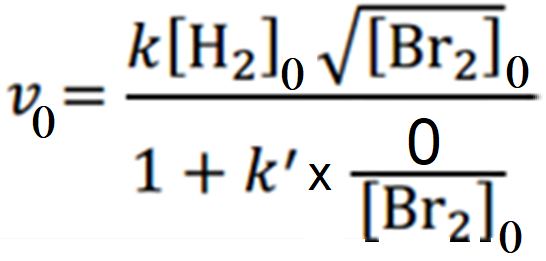 A t = 0, [HBr]0 = 0
Donc
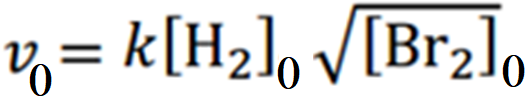 Soit
+
=
Ordre partiel 1
Ordre partiel 1/2
Ordre global initial 3/2
 Application 6 : Montrer que la réaction 9 admet un ordre global initial .
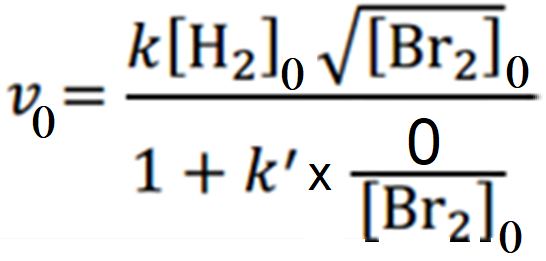 A t = 0, [HBr] = 0
Donc
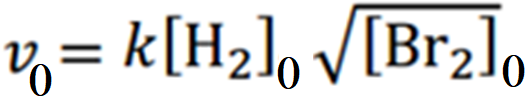 Soit
+
=
Ordre partiel 1
Ordre partiel 1/2
Ordre global initial 3/2
2) Lois de vitesse ne dépendant que d’une seule concentration
aA  produit(s)
loi de vitesse v = k × [A] a.
Valeur calculée avec :
Valeur déterminée expérimentalement (dosages, spectrophotométrie, conductimétrie …)
Comment trouver la valeur de a et celle de k ?
2) Lois de vitesse ne dépendant que d’une seule concentration
aA  produit(s)
loi de vitesse v = k × [A] a.
Valeur calculée avec :
Valeur déterminée expérimentalement (dosages, spectrophotométrie, conductimétrie …)
Comment trouver la valeur de a et celle de k ?
a/ Méthode différentielle :
ln(v)
v = k × [A] a
ln(v) = ln(k) + a × ln[A]
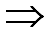 Conclusion :  Le tracé du graphique ln(v) = f(ln[A]) donnera une droite :
- de coefficient directeur a ; 
- d’ordonnée à l’origine ln k, ce qui permettra de déduire « k » à la température de l’expérience.
ln(k)
a
ln[A]
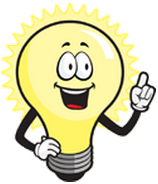 A moins de disposer d’un ordinateur, cette méthode n’est pas très précise car le tracé des tangentes à la courbe [A] = f(t) est parfois approximatif.
a/ Méthode différentielle :
ln(v)
v = k × [A] a
ln(v) = ln(k) + a × ln[A]
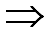 Conclusion :  Le tracé du graphique ln(v) = f(ln[A]) donnera une droite :
- de coefficient directeur a ; 
- d’ordonnée à l’origine ln k, ce qui permettra de déduire « k » à la température de l’expérience.
ln(k)
a
ln[A]
 Application 7 : Soit la réaction totale C2H6N2  C2H6 + N2, effectuée dans un réac-teur de volume constant. Estimer l’ordre global courant (supposé entier) de cette réac-tion par la méthode différentielle.
En utilisant le mode régression linéaire de la calculatrice, on trace le gra-phique ln(v) = f(ln[C2H6N2])
On obtient une droite d’équation : ln(v) = 1,28 × ln[C2H6N2] – 5,30
 Application 7 : Soit la réaction totale C2H6N2  C2H6 + N2, effectuée dans un réacteur de volume constant. Estimer l’ordre global courant (supposé entier) de cette réaction par la méthode différentielle.
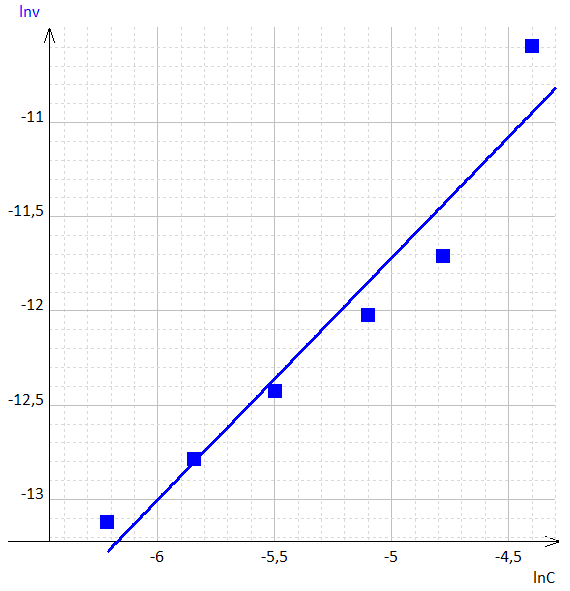 En utilisant le mode régression linéaire de la calculatrice, on trace le graphique 
ln(v) = f(ln[C2H6N2])
On obtient une droite d’équation :
 ln(v) = 1,28 × ln[C2H6N2] – 5,30
Par identification avec la relation :
ln(v) = ln(k) + a × ln[A]
on constate que a = 1,28, soit a ≈ 1.
b/ Méthode intégrale :
« aA  produit(s) »
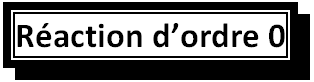 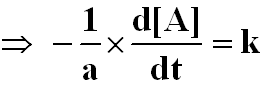 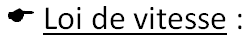 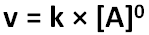 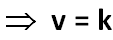 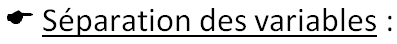 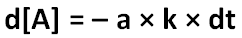 b/ Méthode intégrale :
« aA  produit(s) »
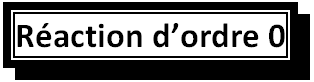 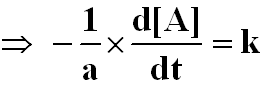 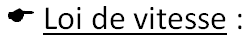 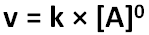 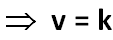 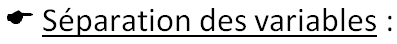 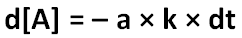 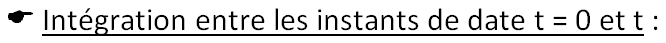 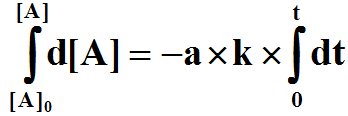 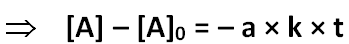 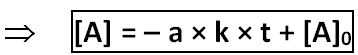 [A]
 Conclusion : Pour vérifier qu’une réaction du type « aA  produit(s) » est d’ordre 0, on trace le graphique [A] = f(t) qui doit être une droite :
     # de coefficient directeur « – ak » ;
     # d’ordonnée à l’origine [A]0.
[A]0
– ak
t
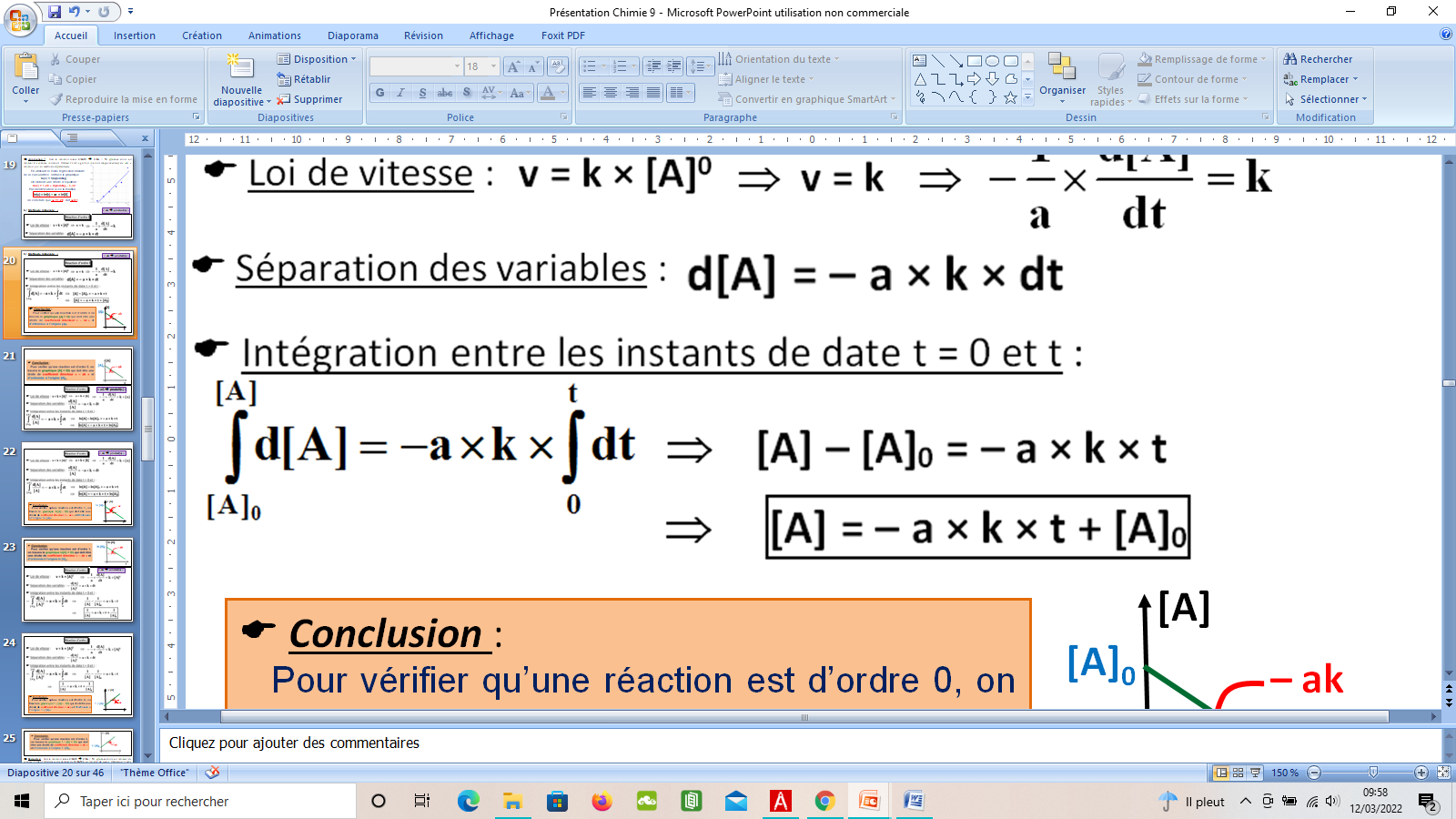 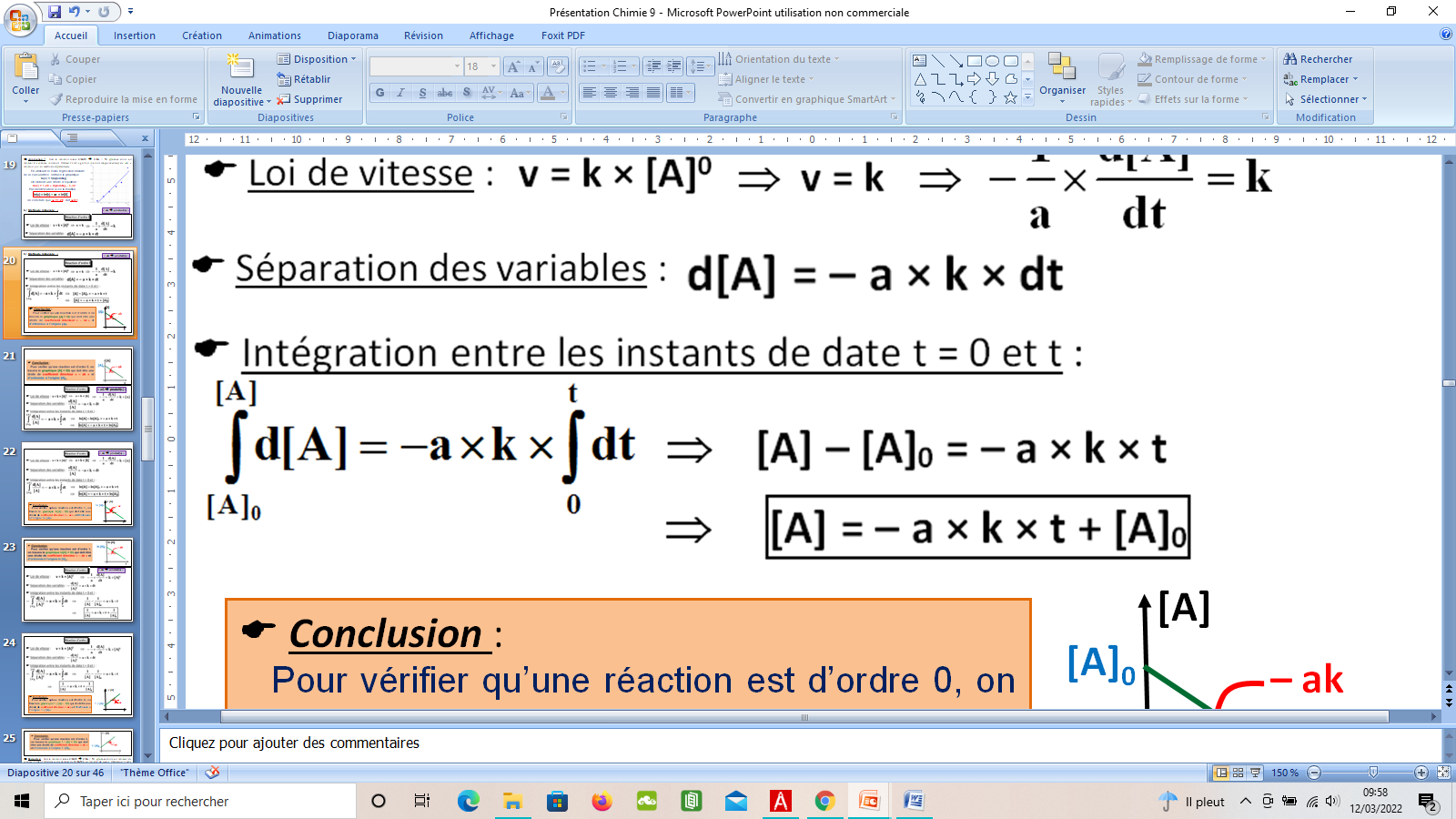 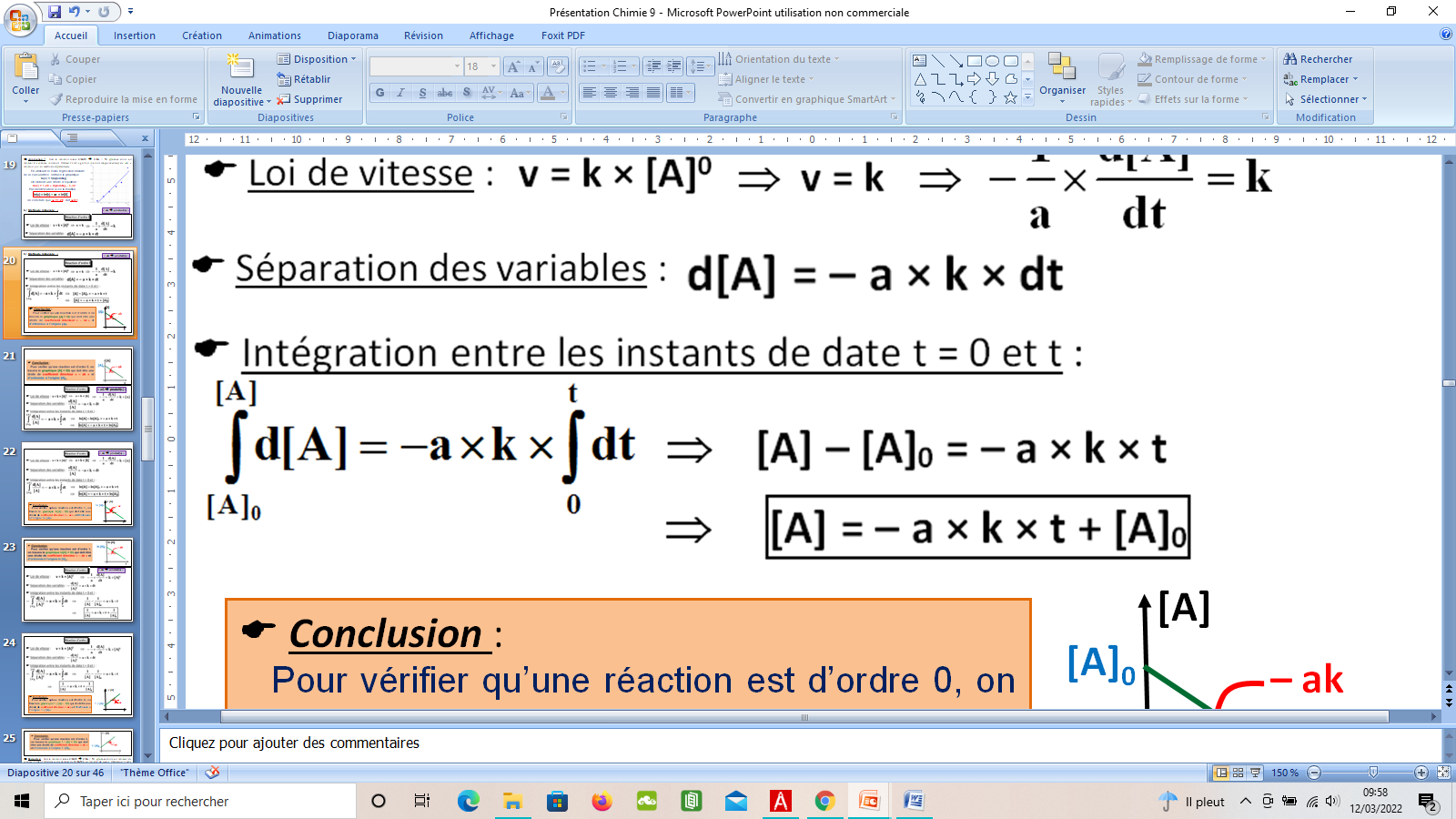 [A]
 Conclusion : Pour vérifier qu’une réaction du type « aA  produit(s) » est d’ordre 0, on trace le graphique [A] = f(t) qui doit être une droite :
     # de coefficient directeur « – ak » ;
     # d’ordonnée à l’origine [A]0.
[A]0
– ak
t
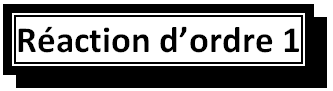 « aA  produit(s) »
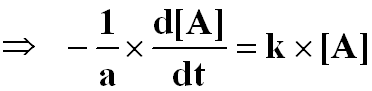 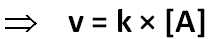 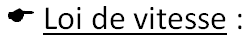 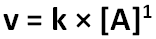 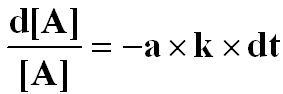 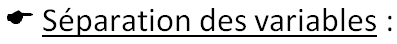 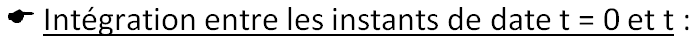 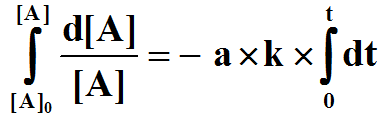 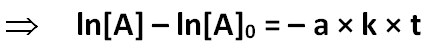 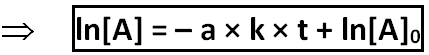 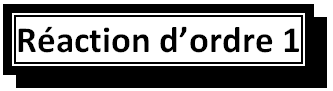 « aA  produit(s) »
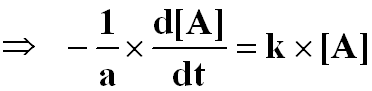 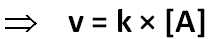 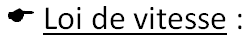 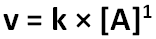 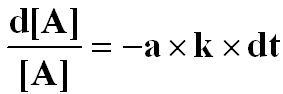 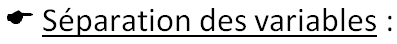 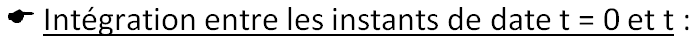 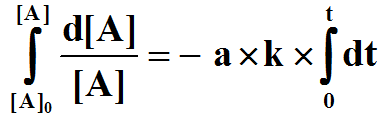 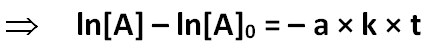 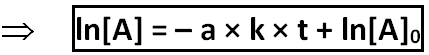  Conclusion : Pour vérifier qu’une réaction du type « aA  produit(s) » est d’ordre 1, on trace le graphique ln[A] = f(t) qui doit être une droite :
     # de coefficient directeur « – ak » ;
     # d’ordonnée à l’origine ln[A]0.
ln [A]
ln [A]0
– ak
t
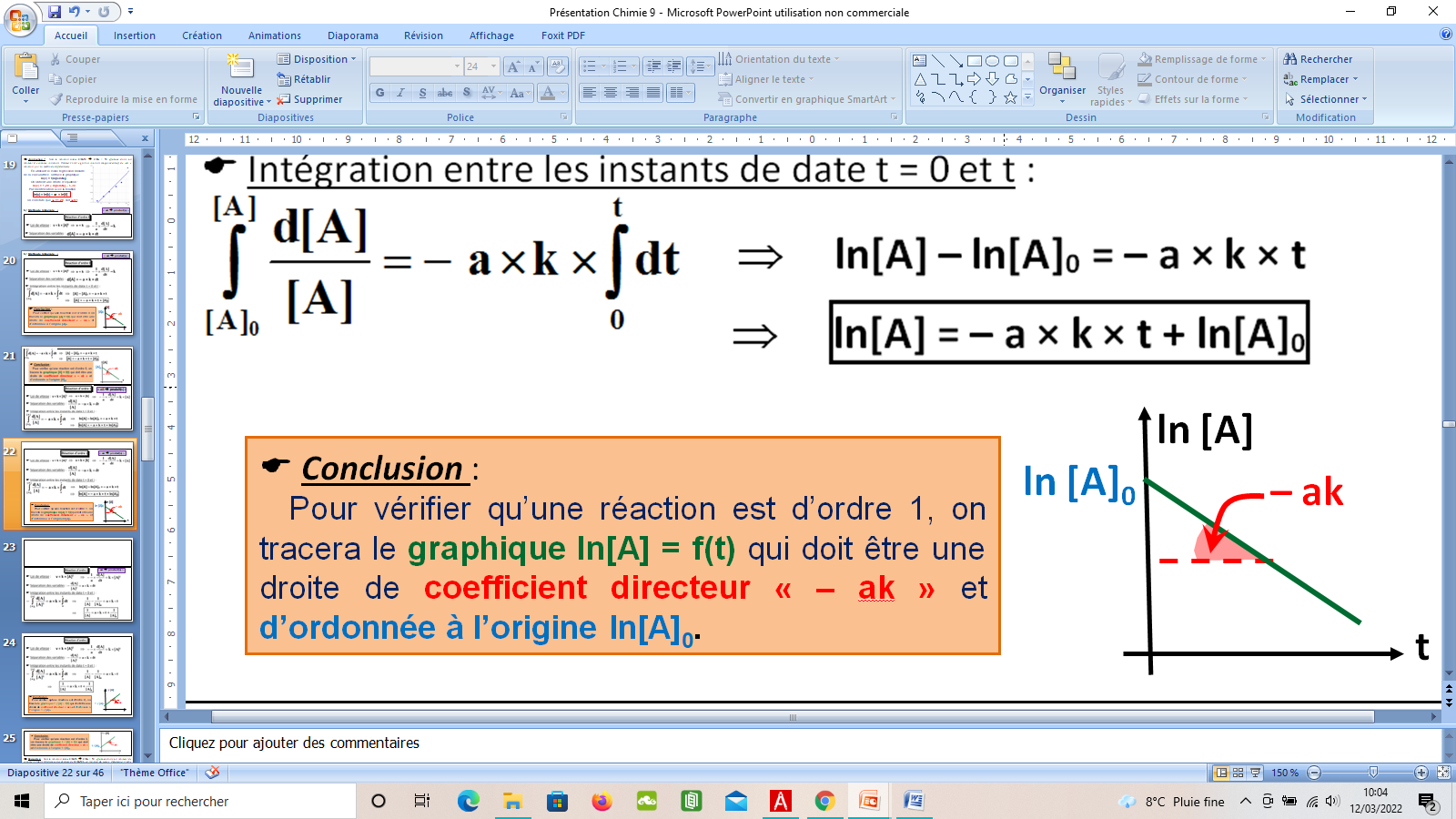 ln [A]
 Conclusion : Pour vérifier qu’une réaction du type « aA  produit(s) » est d’ordre 1, on trace le graphique ln[A] = f(t) qui doit être une droite :
     # de coefficient directeur « – ak » ;
     # d’ordonnée à l’origine ln[A]0.
ln [A]0
– ak
t
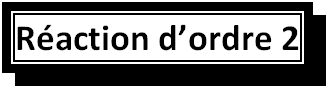 « aA  produit(s) »
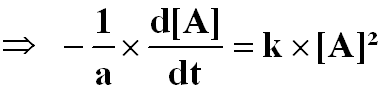 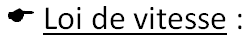 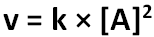 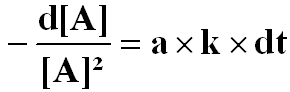 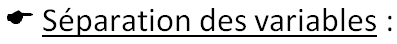 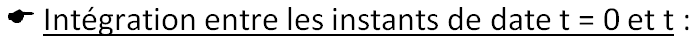 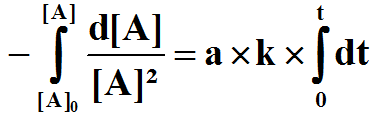 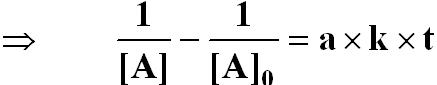 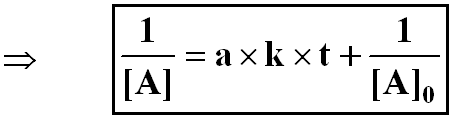 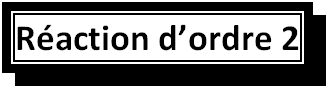 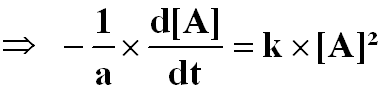 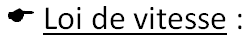 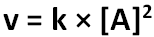 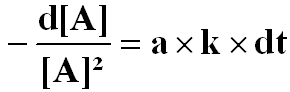 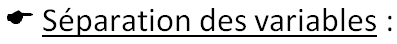 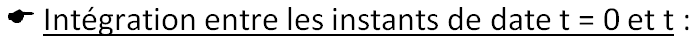 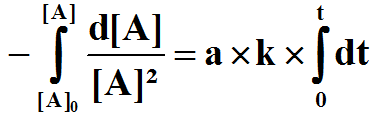 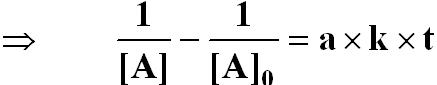 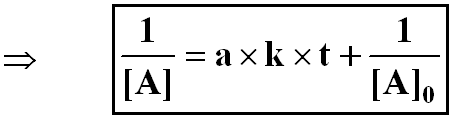  Conclusion : Pour vérifier qu’une réaction du type « aA  produit(s) » est d’ordre 2, on trace le graphique 1/[A] = f(t) qui doit être une droite :
     # de coefficient directeur « ak » ;
     # d’ordonnée à l’origine 1/[A]0.
1 
[A]0
1 
[A]
ak
t
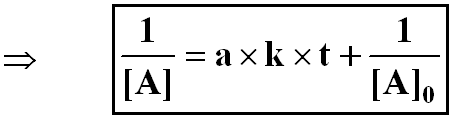  Conclusion : Pour vérifier qu’une réaction du type « aA  produit(s) » est d’ordre 2, on trace le graphique 1/[A] = f(t) qui doit être une droite :
     # de coefficient directeur « ak » ;
     # d’ordonnée à l’origine 1/[A]0.
ak
t
 Application 8 : Vérifier que l’ordre global a estimé dans l’Application 7 est le bon en utilisant la méthode intégrale. En déduire la valeur de la constante de vitesse k.
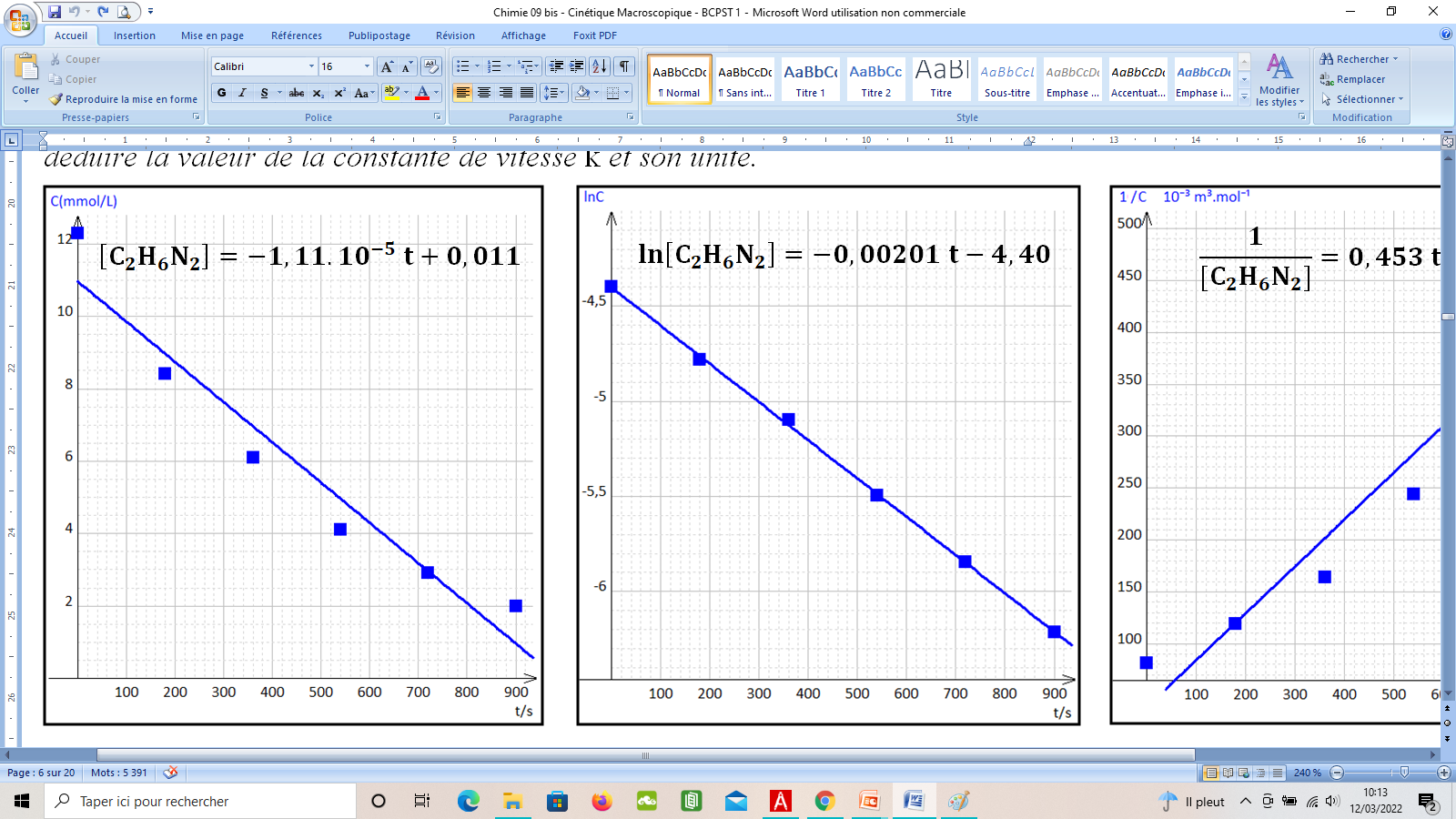 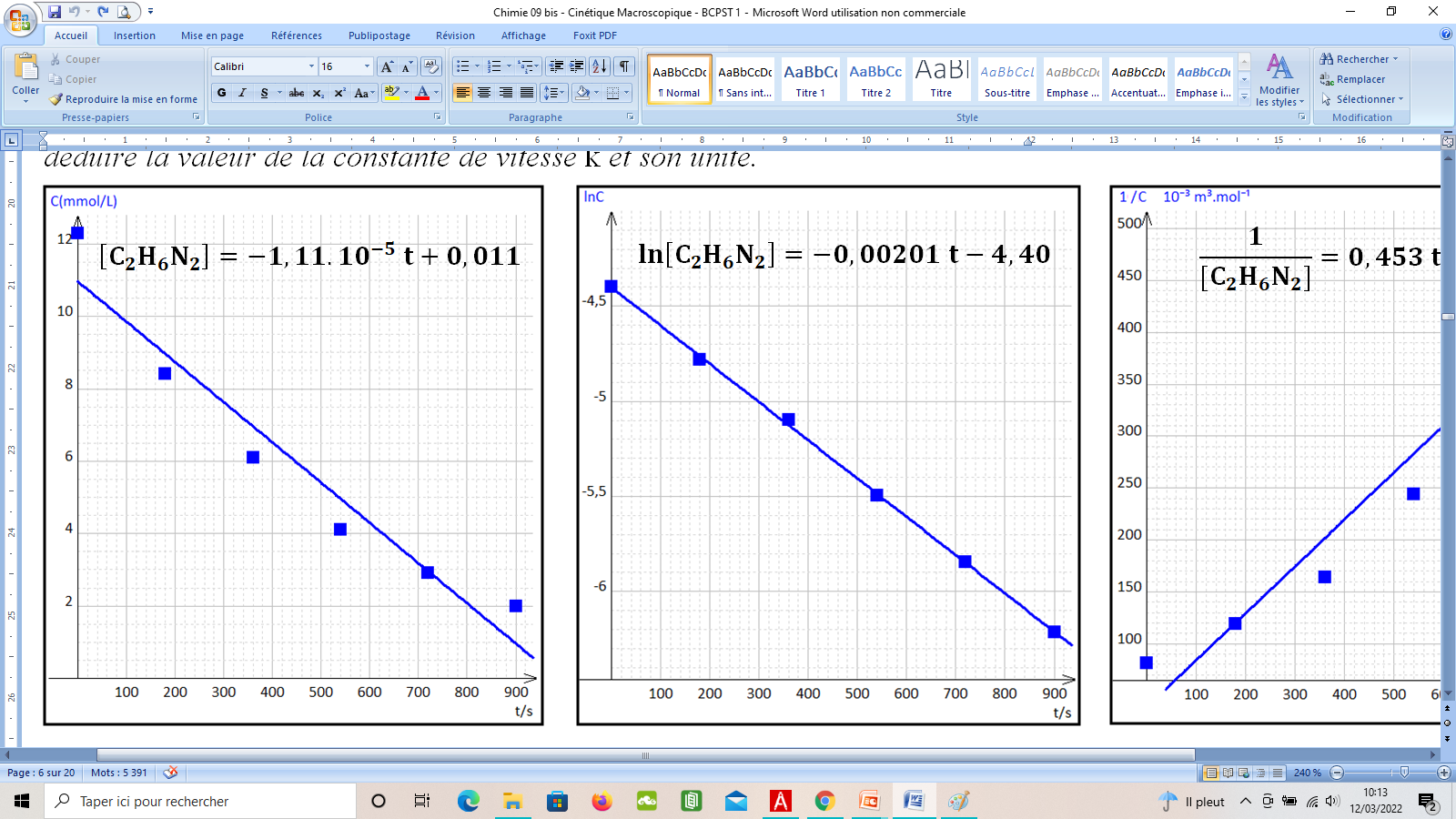 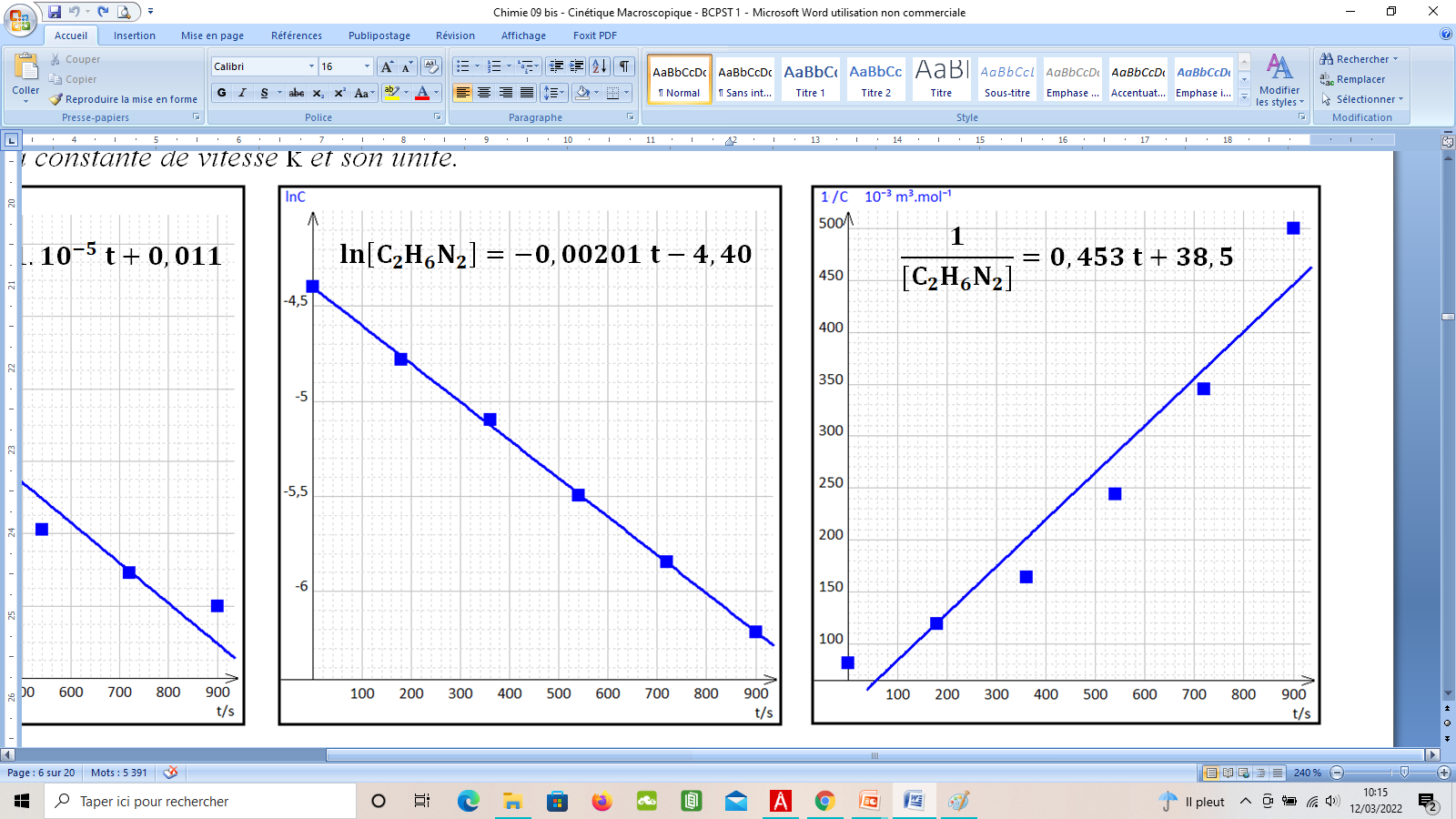 1 
[A]0
1 
[A]
 Application 8 : Vérifier que l’ordre global a estimé dans l’Application 7 est le bon en utilisant la méthode intégrale. En déduire la valeur de la constante de vitesse k.
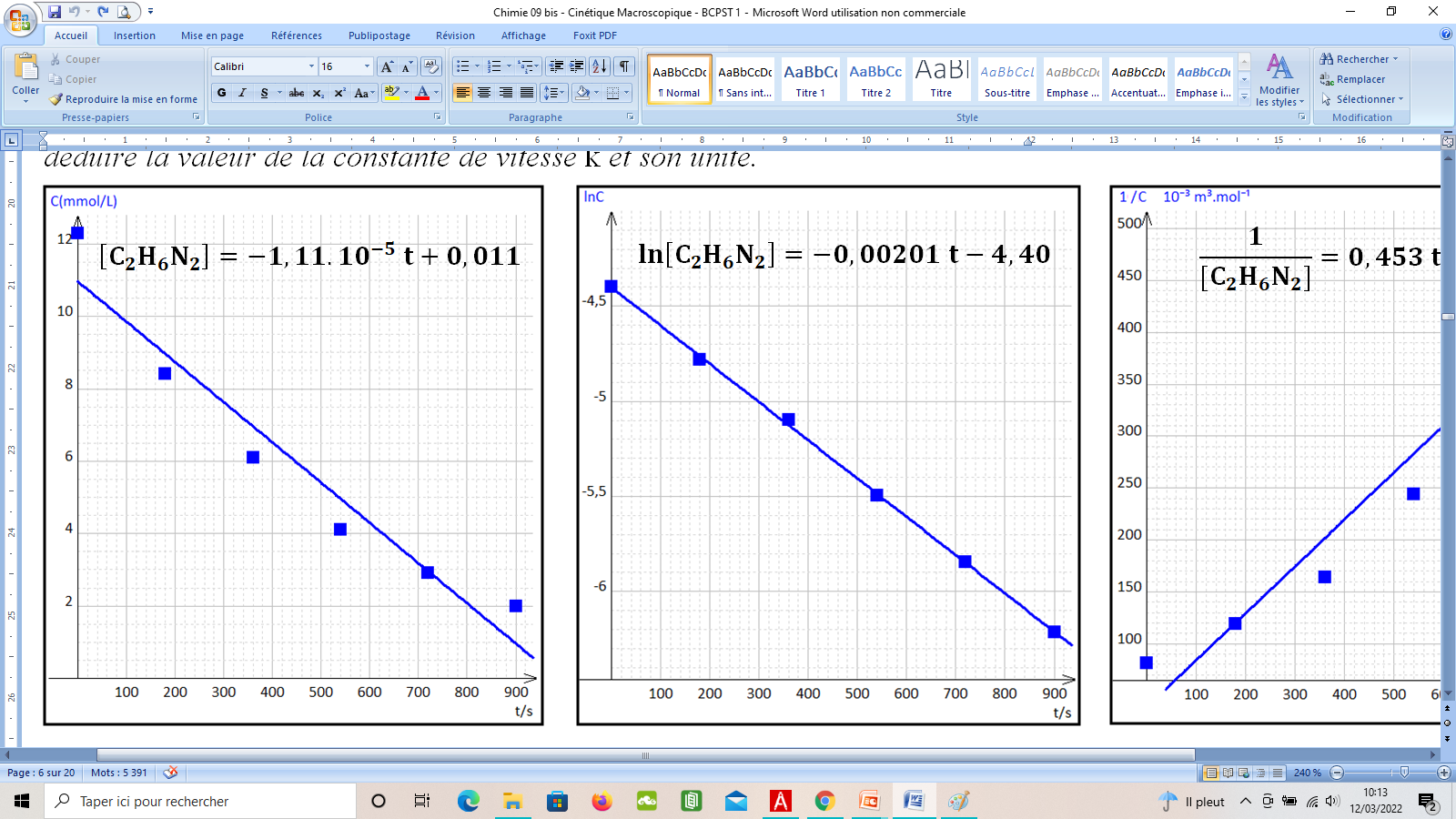 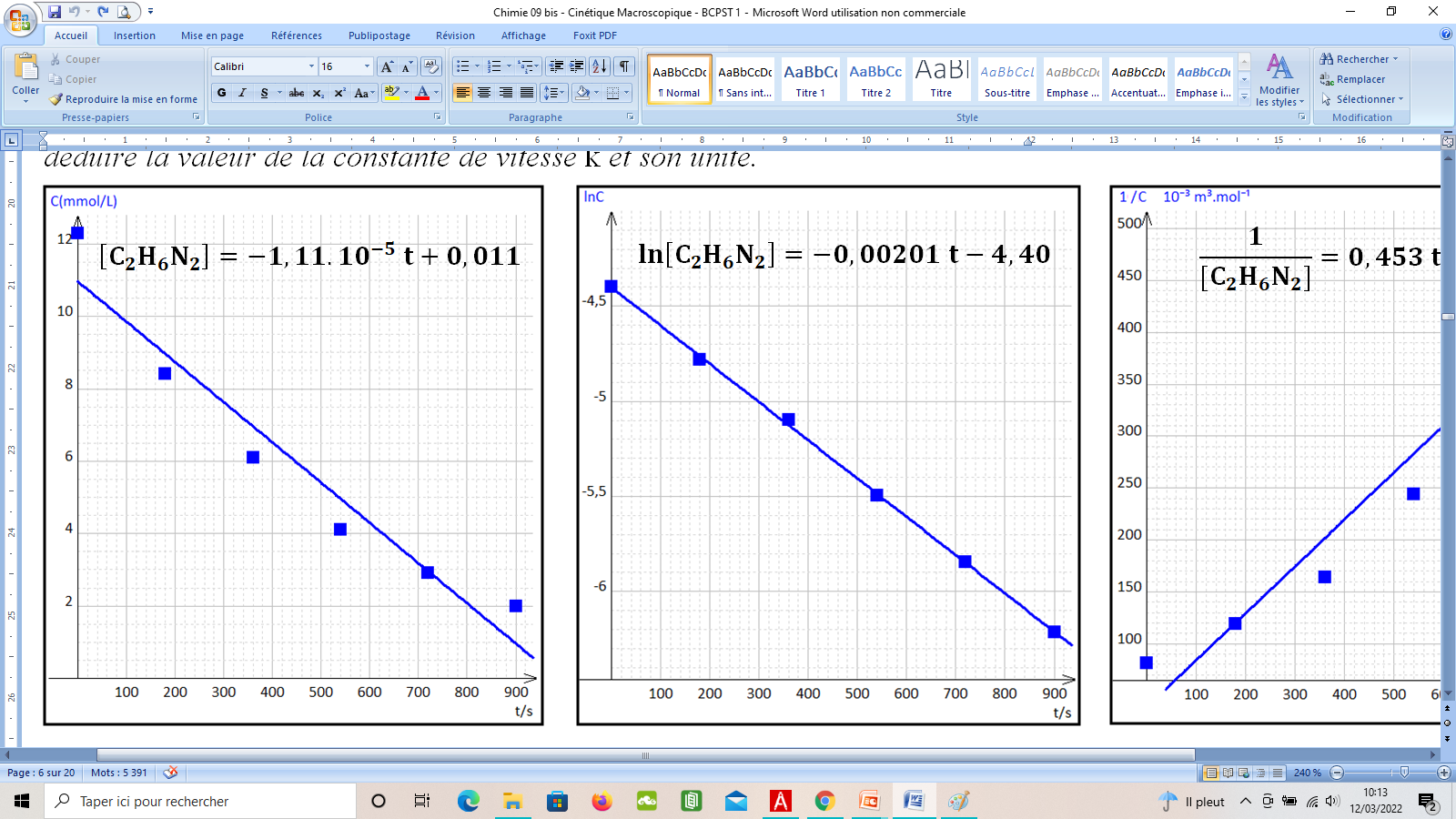 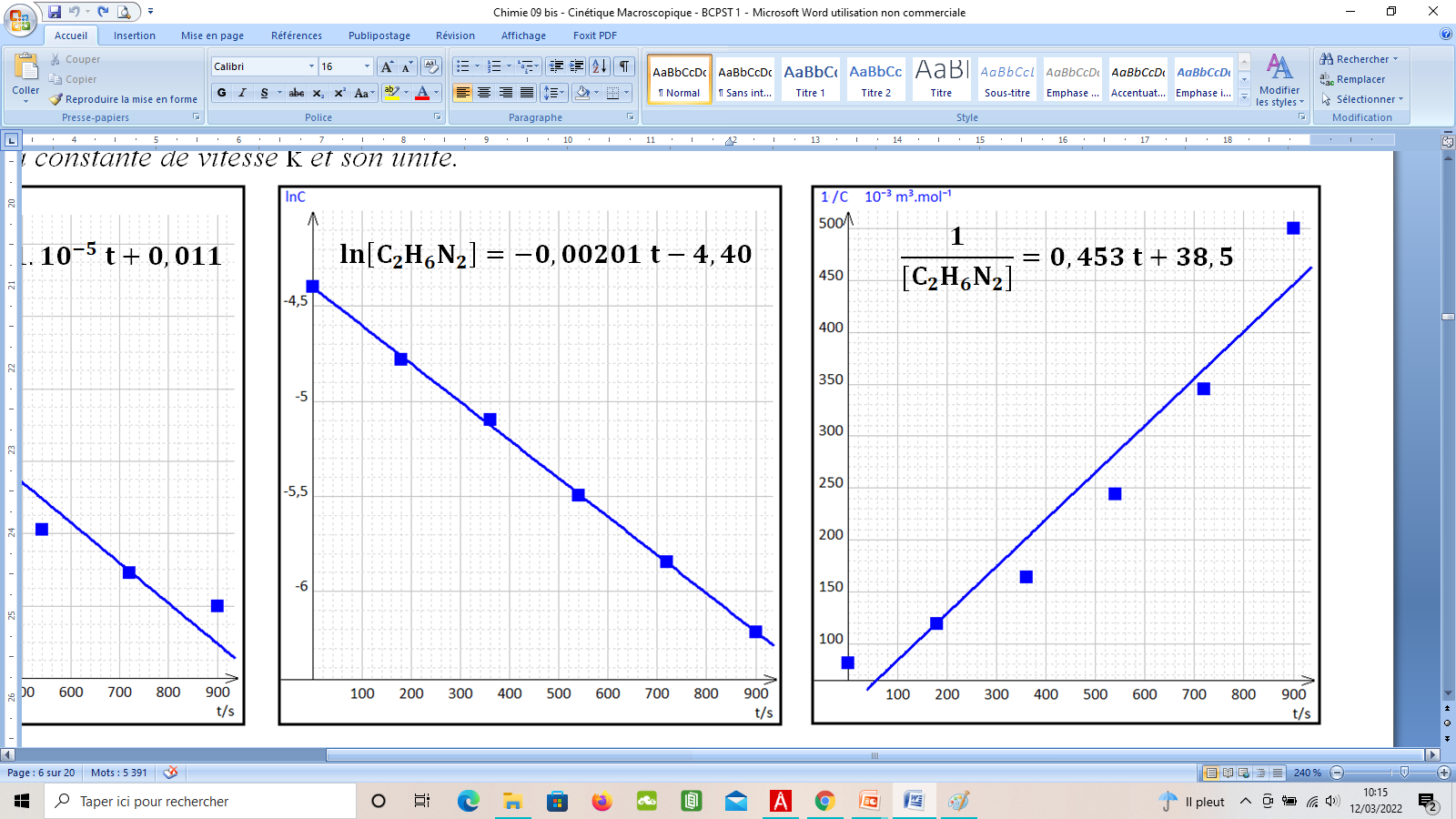 Points mal alignés  
Ordre 0 non vérifié
Points bien alignés  
Ordre 1 vérifié
Points mal alignés  
Ordre 2 non vérifié
« ln[C2H6N2] =  – 0,00201 t – 4,40 »
A comparer avec :   «    ln[A]    =  –  a    k    t + ln[A]0   »
k = 0,00201 / a, avec a = 1 
donc k = 0,00201 s – 1
[A]0 = exp ( – 4,40 ) 
donc [A]0 = 1,23.10 – 2 mol.L – 1
« ln[C2H6N2] =   – 0,00201  t – 4,40 »
A comparer avec :   «    ln[A]    =  –  a    k    t + ln[A]0   »
k = 0,00201 / a, avec a = 1 
donc k = 0,00201 s – 1
[A]0 = exp ( – 4,40 ) 
donc [A]0 = 1,23.10 – 2 mol.L – 1
c/ Méthode des temps de demi-réaction :
 Définition : Temps nécessaire au système physico-chimique pour atteindre la moitié de son avancement final (à t1/2, x = xF / 2).
Pour une TRANSFORMATION TOTALE, t1/2 = durée nécessaire pour consommer la moitié du réactif limitant
Le temps de demi-réaction est égal au temps de demi-vie d’un réactif : il s’agit de la durée nécessaire pour que la concentration du réactif devienne égale à la moyenne arithmétique entre sa concentration à l'état initial et celle à l'état final.
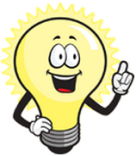  Application 9 : Déterminer le temps de demi-réaction pour les deux situations ci-dessous représentant l’évolution de la concentration du réactif A au cours du temps pour une réaction du type a A  produit(s).
c/ Méthode des temps de demi-réaction :
 Définition : Temps nécessaire au système physico-chimique pour atteindre la moitié de son avancement final (à t1/2, x = xF / 2).
 Application 9 : Déterminer le temps de demi-réaction pour les deux situations ci-dessous représentant l’évolution de la concentration du réactif A au cours du temps pour une réaction du type a A  produit(s).
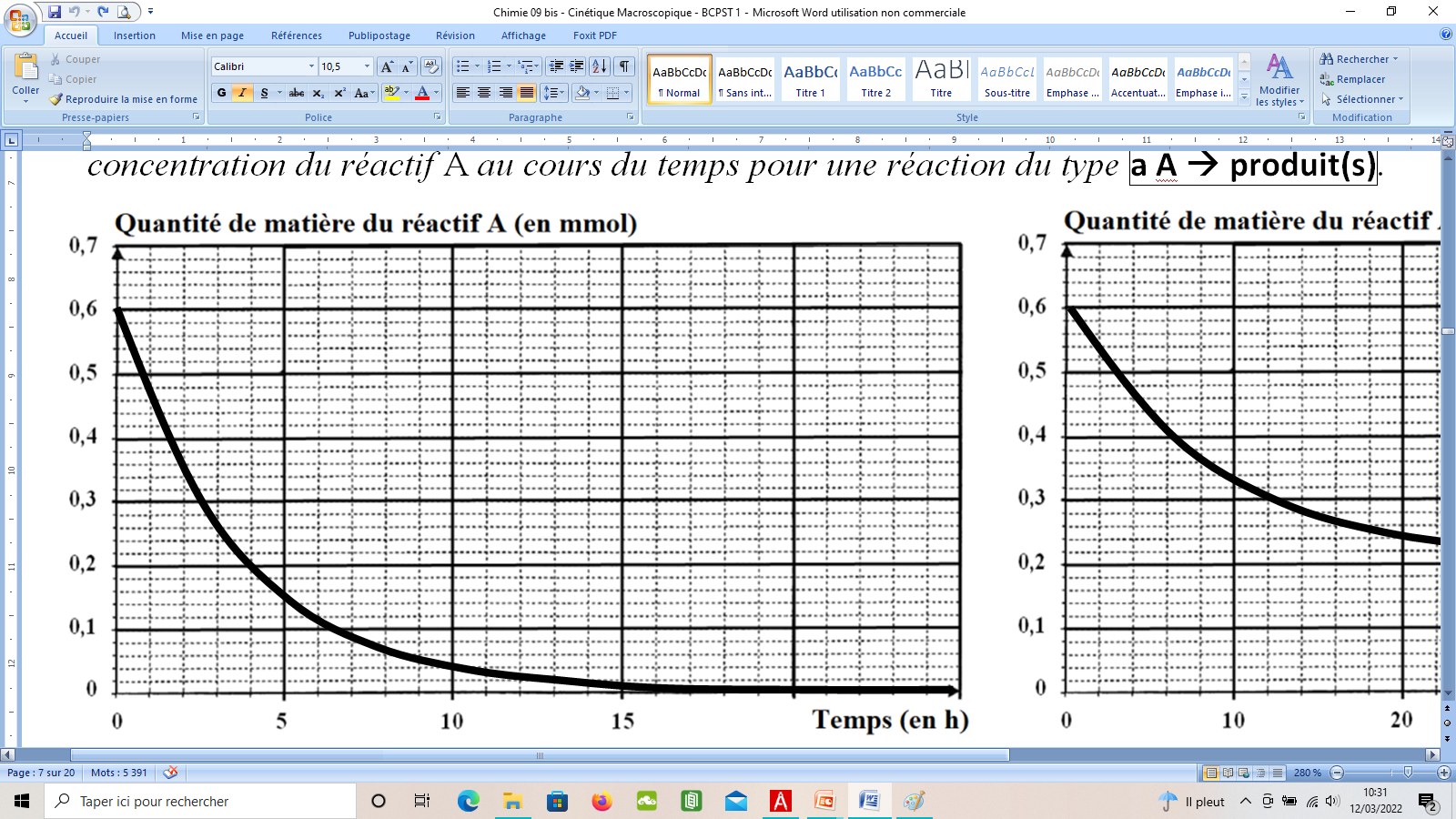 nA,0
nA,0 / 2
nA,F
t1/2 = 2,5 heures
Dans l’état final, nA,F = 0  réaction totale.
A t1/2, nA = nA,0 / 2 avec nA,0 = 0,6 mmol
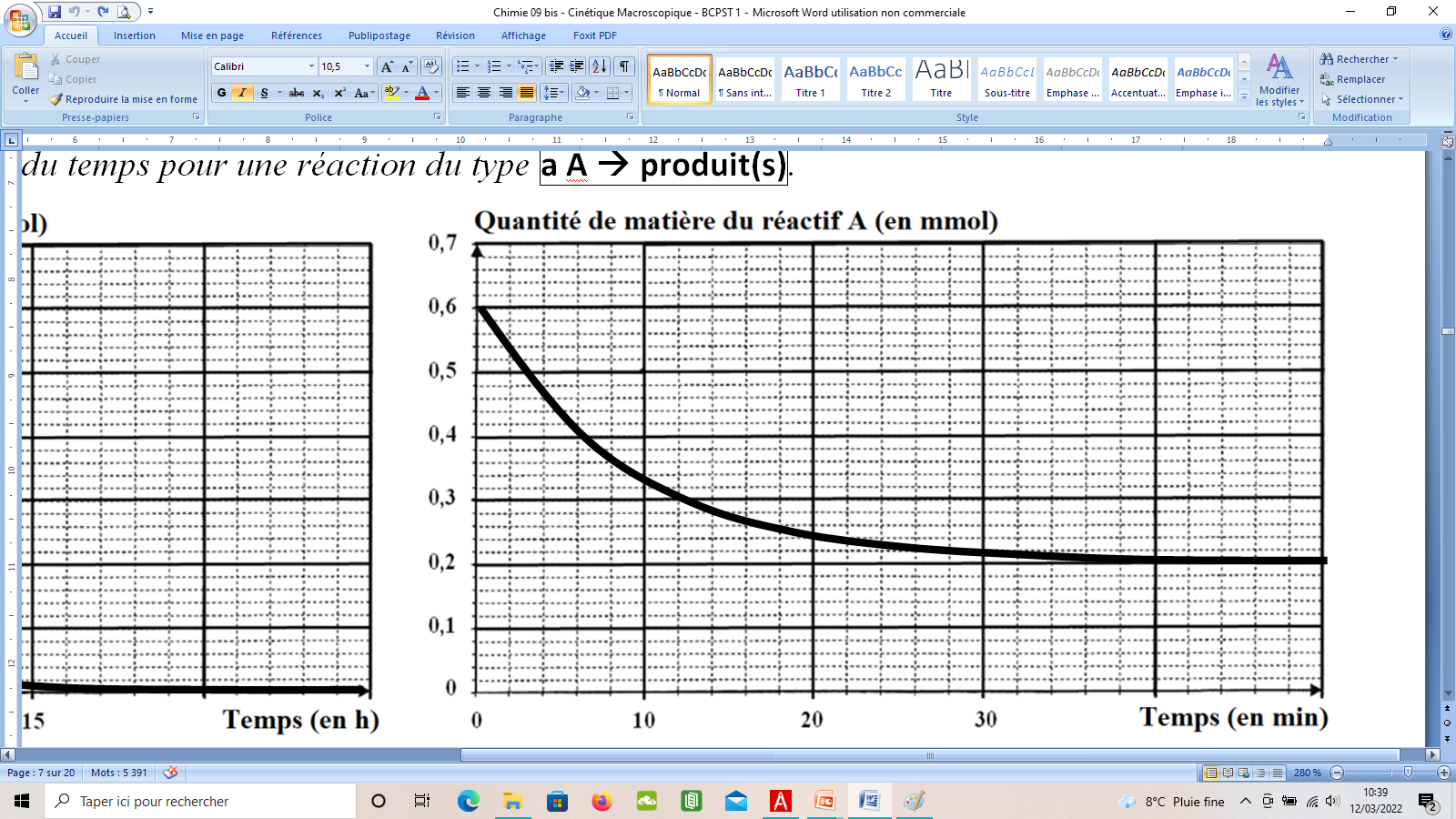 nA,0
(nA,0 + nA,F) / 2
nA,F
t1/2 = 6 minutes
Dans l’état final, nA,F = 0,2 mmol  réaction limitée.
A t1/2, nA = (nA,0 + nA,F) / 2 avec nA,0 = 0,6 mmol
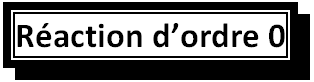 aA  produit(s) supposée TOTALE
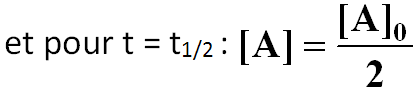 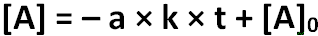 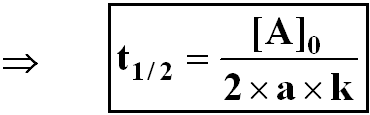 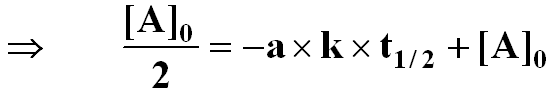 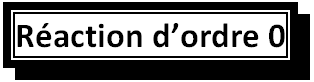 aA  produit(s) supposée TOTALE
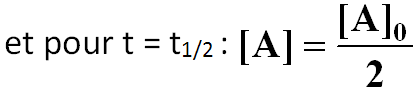 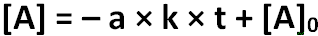 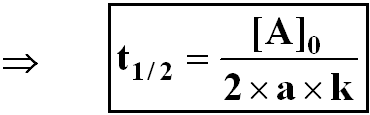 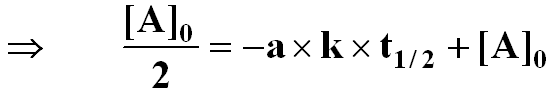 t1/2 est proportionnel à la concentration initiale en réactifs
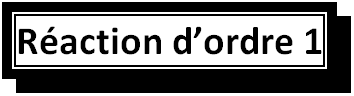 aA  produit(s) supposée TOTALE
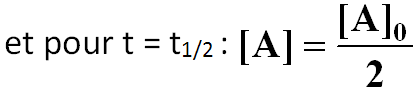 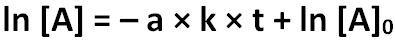 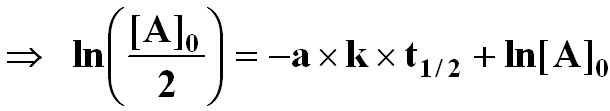 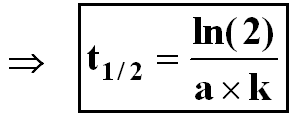 t1/2 ne dépend pas de la concentration initiale en réactifs
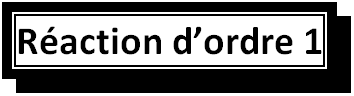 aA  produit(s) supposée TOTALE
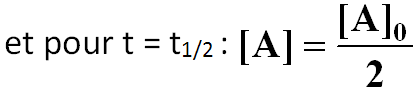 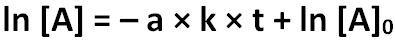 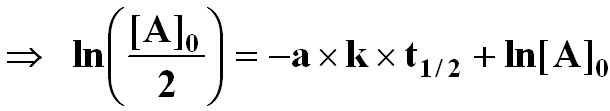 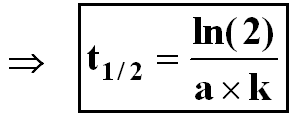 t1/2 ne dépend pas de la concentration initiale en réactifs
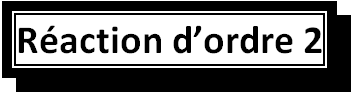 aA  produit(s) supposée TOTALE
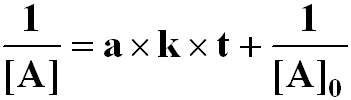 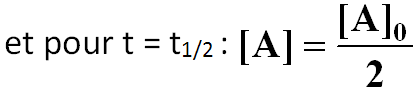 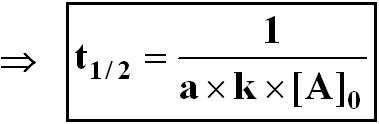 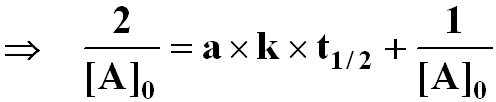 t1/2 est inversement proportionnel à la concentration initiale en réactifs
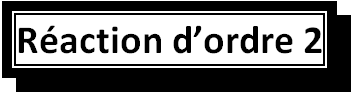 aA  produit(s) supposée TOTALE
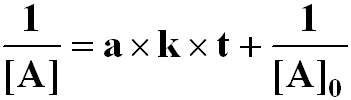 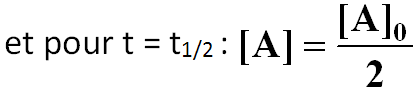 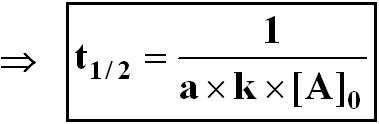 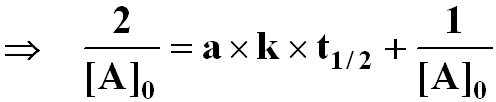 t1/2 est inversement proportionnel à la concentration initiale en réactifs
3) Lois de vitesse dépendant de plusieurs concentrations
aA + bB  produit(s)
loi de vitesse v = k × [A] a × [B] b
a/ Dégénérescence de l’ordre (isolation d’Ostwald) :
 1ère étape : on utilise un large excès du réactif A par rapport au réactif B : [A]0 >> [B]0
A étant très peu consommé, [A]  [A]0 = Constante.
v = k × [A]0a × [B] b
 v = k’ × [B] b
avec k’ = k × [A]0 a.
3) Lois de vitesse dépendant de plusieurs concentrations
aA + bB  produit(s)
loi de vitesse v = k × [A] a × [B] b
a/ Dégénérescence de l’ordre (isolation d’Ostwald) :
 1ère étape : on utilise un large excès du réactif A par rapport au réactif B : [A]0 >> [B]0
A étant très peu consommé, [A]  [A]0 = Constante.
v = k × [A]0a × [B] b
 v = k’ × [B] b
avec k’ = k × [A]0 a.
 Loi de vitesse d’ordre global apparent b ;
 Constante de vitesse apparente k’ ;
 Accès aux valeurs de b et k’ par les méthodes du II-2).
 2ème étape : on utilise un large excès du réactif B par rapport au réactif A : [B]0 >> [A]0
B étant très peu consommé, [B]  [B]0 = Constante.
v = k × [A] a × [B]0b
 v = k’’ × [A] a
avec k’’ = k × [B]0b.
 Loi de vitesse d’ordre global apparent a ;
 Constante de vitesse apparente k’’ ;
 Accès aux valeurs de a et k’’ par les méthodes du II-2).
 2ème étape : on utilise un large excès du réactif B par rapport au réactif A : [B]0 >> [A]0
B étant très peu consommé, [B]  [B]0 = Constante.
v = k × [A] a × [B]0b
 v = k’’ × [A] a
avec k’’ = k × [B]0b.
 Loi de vitesse d’ordre global apparent a ;
 Constante de vitesse apparente k’’ ;
 Accès aux valeurs de a et k’’ par les méthodes du II-2).
 Application 10 :           triglycéride + 3 HO − → savon + glycérol

- Loi de vitesse : v = k × [triglycéride] × [HO−]

- On mélange un peu d'huile (contenant les triglycérides) avec un large volume de lessive de soude (solution aqueuse saturée en hydroxyde de sodium (Na+(aq) , HO−(aq)).
a) Que vaut l'ordre global de cette réaction de saponification ?
Ordre global = somme des ordres partiels = 1 + 1 = 2
b) Que vaut l'ordre global apparent αapp de la réaction et quelle est l’expression de la constante de vitesse apparente kapp dans les conditions décrites ci-dessus ?
[HO –] >> [Triglycéride] donc [HO –]  [HO –]0 = Constante.
 v = kapp × [Triglycéride]
v = k × [Triglycéride] × [HO –]0
 Application 10 :           triglycéride + 3 HO − → savon + glycérol

- Loi de vitesse : v = k × [triglycéride] × [HO−]

- On mélange un peu d'huile (contenant les triglycérides) avec un large volume de lessive de soude (solution aqueuse saturée en hydroxyde de sodium (Na+(aq) , HO−(aq)).
a) Que vaut l'ordre global de cette réaction de saponification ?
Ordre global = somme des ordres partiels = 1 + 1 = 2
b) Que vaut l'ordre global apparent αapp de la réaction et quelle est l’expression de la constante de vitesse apparente kapp dans les conditions décrites ci-dessus ?
[HO –] >> [Triglycéride] donc [HO –]  [HO –]0 = Constante.
 v = kapp × [Triglycéride]
v = k × [Triglycéride] × [HO –]0
avec kapp = k × [HO –]0.
Ordre global apparent aapp = 1
c) Quel graphique faudrait-il tracer pour vérifier que l’ordre global apparent vaut bien la valeur αapp déterminée en b) ?
Il faudrait tracer le graphique ln[Triglycéride] = f(t).
 On devrait obtenir une droite de coefficient directeur  – kapp
b) Que vaut l'ordre global apparent αapp de la réaction et quelle est l’expression de la constante de vitesse apparente kapp dans les conditions décrites ci-dessus ?
[HO –] >> [Triglycéride] donc [HO –]  [HO –]0 = Constante.
 v = kapp × [Triglycéride]
v = k × [Triglycéride] × [HO –]0
avec kapp = k × [HO –]0.
Ordre global apparent aapp = 1
c) Quel graphique faudrait-il tracer pour vérifier que l’ordre global apparent vaut bien la valeur αapp déterminée en b) ?
Il faudrait tracer le graphique ln[Triglycéride] = f(t).
 On devrait obtenir une droite de coefficient directeur  – kapp
b/ Conditions initiales stœchiométriques :
 Comme son nom l’indique, il suffit d’introduire les réactifs dans des conditions stœchiométriques ; or, un mélange stœchiomé-trique le demeure tout au long de la transformation chimique.
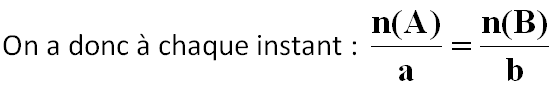 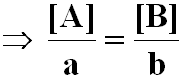 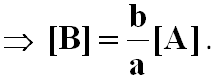 On a donc la relation :
b/ Conditions initiales stœchiométriques :
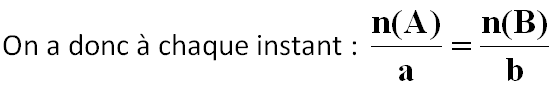 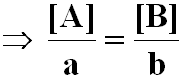 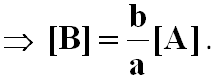 On a donc la relation :
La loi de vitesse
s’écrit alors :
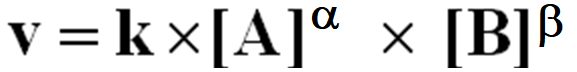 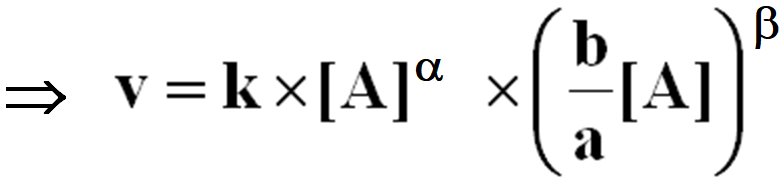 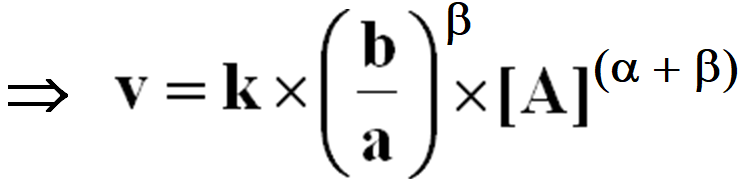 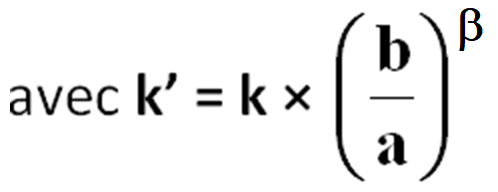 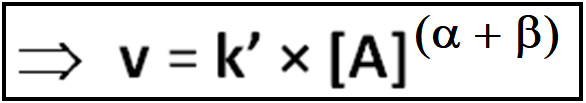  Application 11 :           triglycéride + 3 HO − → savon + glycérol
- Loi de vitesse : v = k × [triglycéride] × [HO−] .
- On réalise un mélange initial stœchiométrique en triglycéride et en HO−.
a) Donner l’expression de la loi de vitesse en fonction de k et de [HO –] ?
[Triglycéride]
[HO –]
Dans les conditions stœchiométriques,
=
1
3
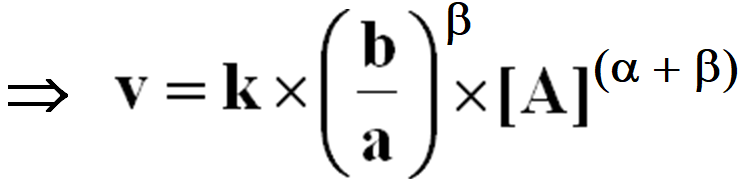 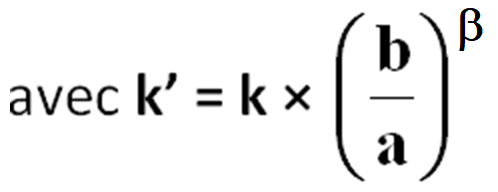 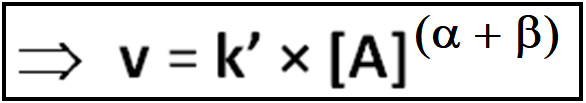  Application 11 :           triglycéride + 3 HO − → savon + glycérol
- Loi de vitesse : v = k × [triglycéride] × [HO−] .
- On réalise un mélange initial stœchiométrique en triglycéride et en HO−.
a) Donner l’expression de la loi de vitesse en fonction de k et de [HO –] ?
[Triglycéride]
[HO –]
kapp
Dans les conditions stœchiométriques,
=
1
3
[HO –]
k
× [HO –] 2
v =
Donc la loi de vitesse s’écrit :
v = k ×
× [HO –]

3
3
b) Quel graphique peut-on tracer pour vérifier la validité de cette loi de vitesse ?
C’est une loi de vitesse d’ordre 2 qu’on doit vérifier.
On trace donc le graphique 1 / [HO –] = f(t).
 On devrait obtenir une droite de coefficient directeur 3 kapp = k
[HO –]
k
× [HO –] 2
v =
Donc la loi de vitesse s’écrit :
v = k ×
× [HO –]

3
3
b) Quel graphique peut-on tracer pour vérifier la validité de cette loi de vitesse ?
C’est une loi de vitesse d’ordre 2 qu’on doit vérifier.
kapp
On trace donc le graphique 1 / [HO –] = f(t).
 On devrait obtenir une droite de coefficient directeur kapp = k / 3
III- Influence de la température
Loi d’Arrhenius
1) Expression de la constante de vitesse
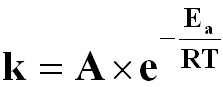 ● k = constante de vitesse (unité variable) ;
● T = température (en K) ;
● R = constante des gaz parfaits (R = 8,314 J.K – 1.mol – 1) ;
● Ea = Energie d’activation (en J.mol – 1) : barrière d’énergie à franchir par les réactifs pour qu’ils se transforment en produits ;
● A = Facteur pré-exponentiel ou Facteur de fréquence (même unité que k) : grandeur reliée au nombre de chocs efficaces ;
● k = constante de vitesse (unité variable) ;
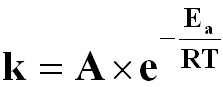 ● T = température (en K) ;
● R = constante des gaz parfaits (R = 8,314 J.K – 1.mol – 1)
● Ea = Energie d’activation (en J.mol – 1) : barrière d’énergie à franchir par les réactifs pour qu’ils se transforment en produits ;
● A = Facteur pré-exponentiel ou Facteur de fréquence (même unité que k) : grandeur reliée au nombre de chocs efficaces ;
2) Vérification de la loi d’Arrhenius
Pour vérifier si une constante de vitesse k suit la loi d’Arrhenius, il suffit de déterminer la valeur de k pour différentes températures puis de linéariser la relation d’Arrhenius :
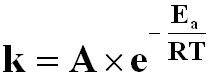 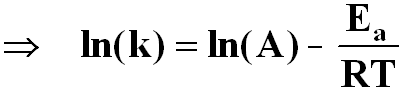  Conclusion : Le tracé du graphique ln(k) = f(1/T) doit être une droite : 
# de coefficient directeur « – Ea / R », ce qui per-mettra de déduire Ea ; 
# d’ordonnée à l’origine ln(A), ce qui permettra de déduire A ;
ln(k)
– Ea 
R
ln(A)
1
T
2) Vérification de la loi d’Arrhenius
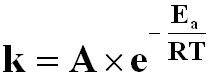 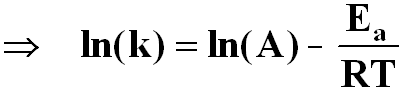  Conclusion : Le tracé du graphique ln(k) = f(1/T) doit être une droite : 
# de coefficient directeur « – Ea / R », ce qui per-mettra de déduire Ea ; 
# d’ordonnée à l’origine ln(A), ce qui permettra de déduire A ;
ln(k)
ln(A)
 Application 12 :  : La pyrolyse de l’éthanal est une réaction d’ordre global 2. Elle a lieu selon l’équation chimique : CH3CHO  CH4 + CO. On réalise la réaction à plusieurs températures et on mesure la constante de vitesse k. On trace alors le graphique ln(k) = f(1/T). Conclure.
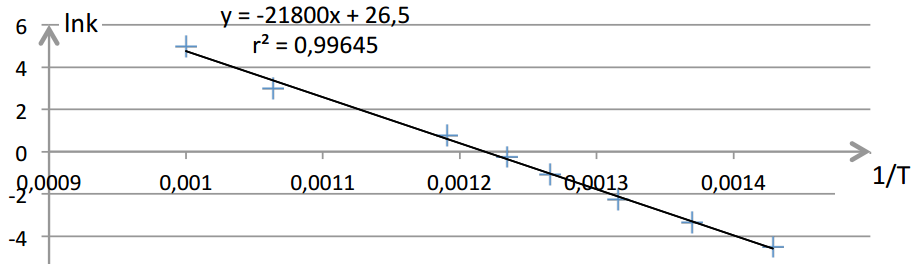 – Ea 
R
1
T
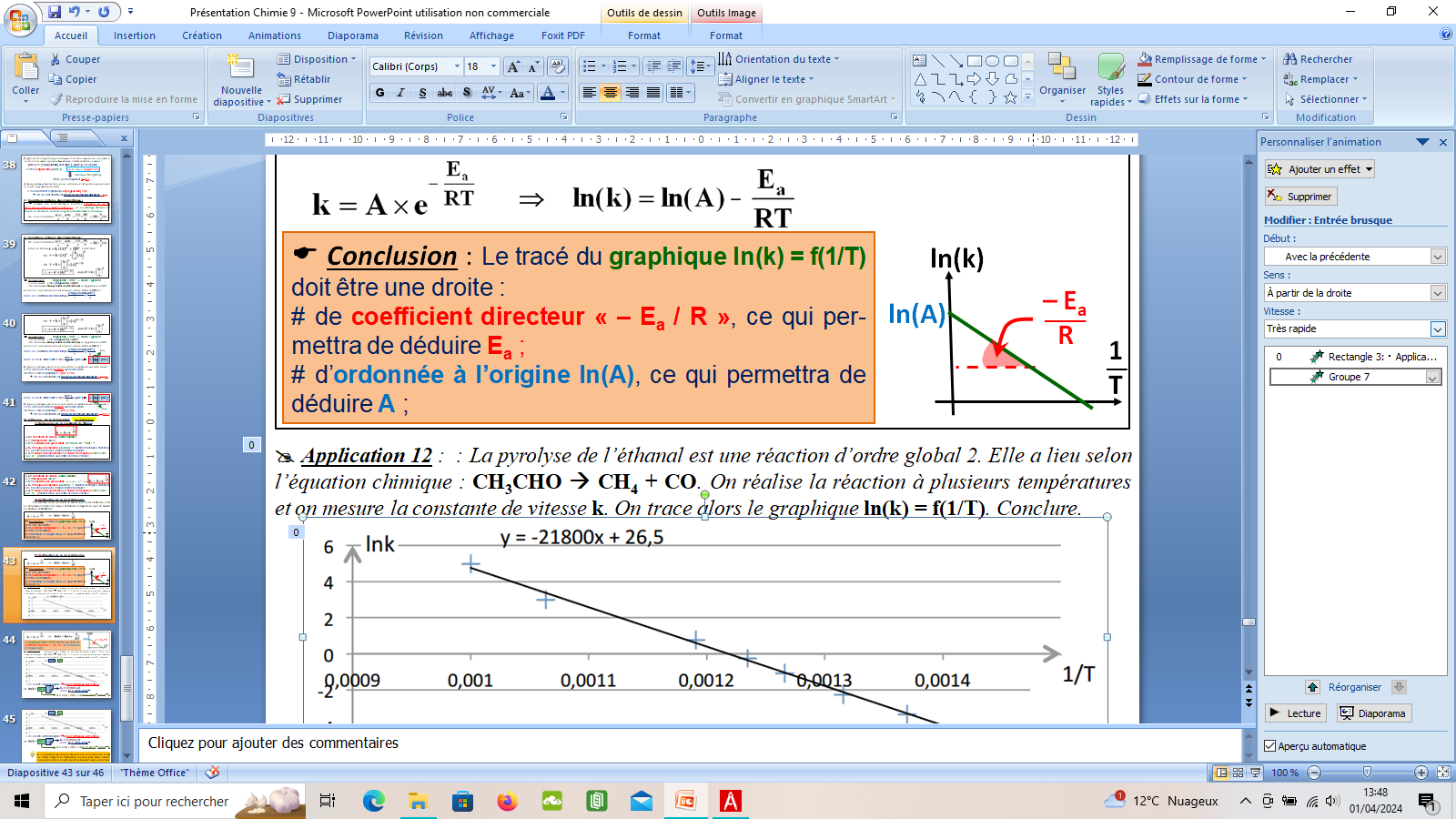  Application 12 :  : La pyrolyse de l’éthanal est une réaction d’ordre global 2. Elle a lieu selon l’équation chimique : CH3CHO  CH4 + CO. On réalise la réaction à plusieurs températures et on mesure la constante de vitesse k. On trace alors le graphique ln(k) = f(1/T). Conclure.
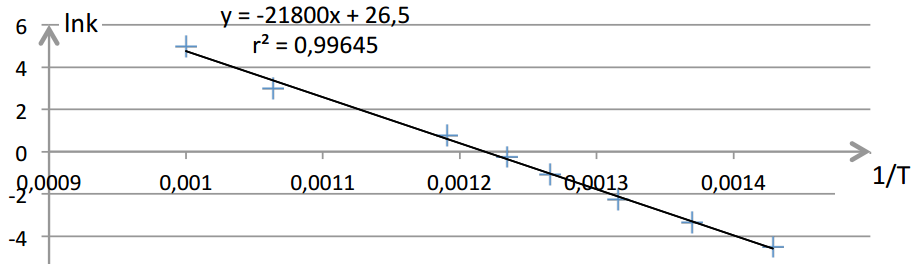 Les points sont bien alignés  la loi d’Arrhenius est vérifiée !
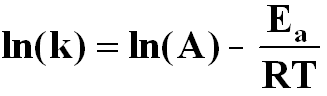 Ea = 21800  R
donc Ea = 180 kJ.mol – 1
Or,
A = exp ( 26,5 ) soit A = 3,23.10 11 L.mol – 1.s – 1
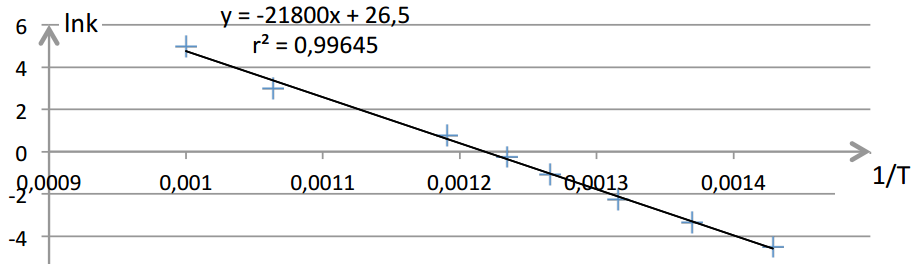 Les points sont bien alignés  la loi d’Arrhenius est vérifiée !
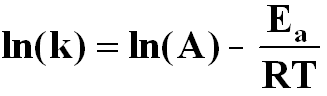 Ea = 21800  R
donc Ea = 180 kJ.mol – 1
Or,
A = exp ( 26,5 ) soit A = 3,23.10 11 L.mol – 1.s – 1
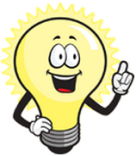 Si on ne dispose que de deux valeurs de k et qu’on sait que la constante de vitesse vérifie la loi d’Arrhenius, on peut quand même calculer les valeurs de Ea et de A. La méthode est évidemment moins précise mais elle fournit un ordre de grandeur pour ces données.
 Application 13 :  Calculer  les  valeurs  de  Ea  et  de  A  de  la  réaction  envisagée dans  l’Application 12  en  considérant  qu’on  connaît la valeur de k pour T1 = 700 K (k1 = 0,011 L.mol – 1.s – 1) et T2 = 1000 K (k2 = 145 L.mol – 1.s – 1).
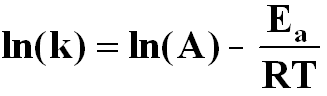 Ea = 21800  R
donc Ea = 180 kJ.mol – 1
Or,
A = exp ( 26,5 ) soit A = 3,23.10 11 L.mol – 1.s – 1
 Application 13 :  Calculer  les  valeurs  de  Ea  et  de  A  de  la  réaction  envisagée dans  l’Application 12  en  considérant  qu’on  connaît la valeur de k pour T1 = 700 K (k1 = 0,011 L.mol – 1.s – 1) et T2 = 1000 K (k2 = 145 L.mol – 1.s – 1).
– Ea
– Ea
1
1
×
–
RT1
k1
k1 =
A × e

R
T1
T2
e
=
– Ea
k2
k1
– Ea
1
1
RT2
k2 =
A × e

ln
=
×
–
k2
R
T1
T2
k1
0,11
– R × ln
– 8,314 × ln
k2
145

1,84.105 J.mol – 1
Ea
=
=
=
1
1
1
1
–
–
T1
T2
1000
700
1,84.105
Ea
8,314 × 700
5,9.1011 L.mol – 1.s – 1
RT1
=
Puis, A =
k1 ×
e
0,011 × e
=